«весёлые  домовята - 2021»Лагерь дневного пребывания при МКУ ДТ
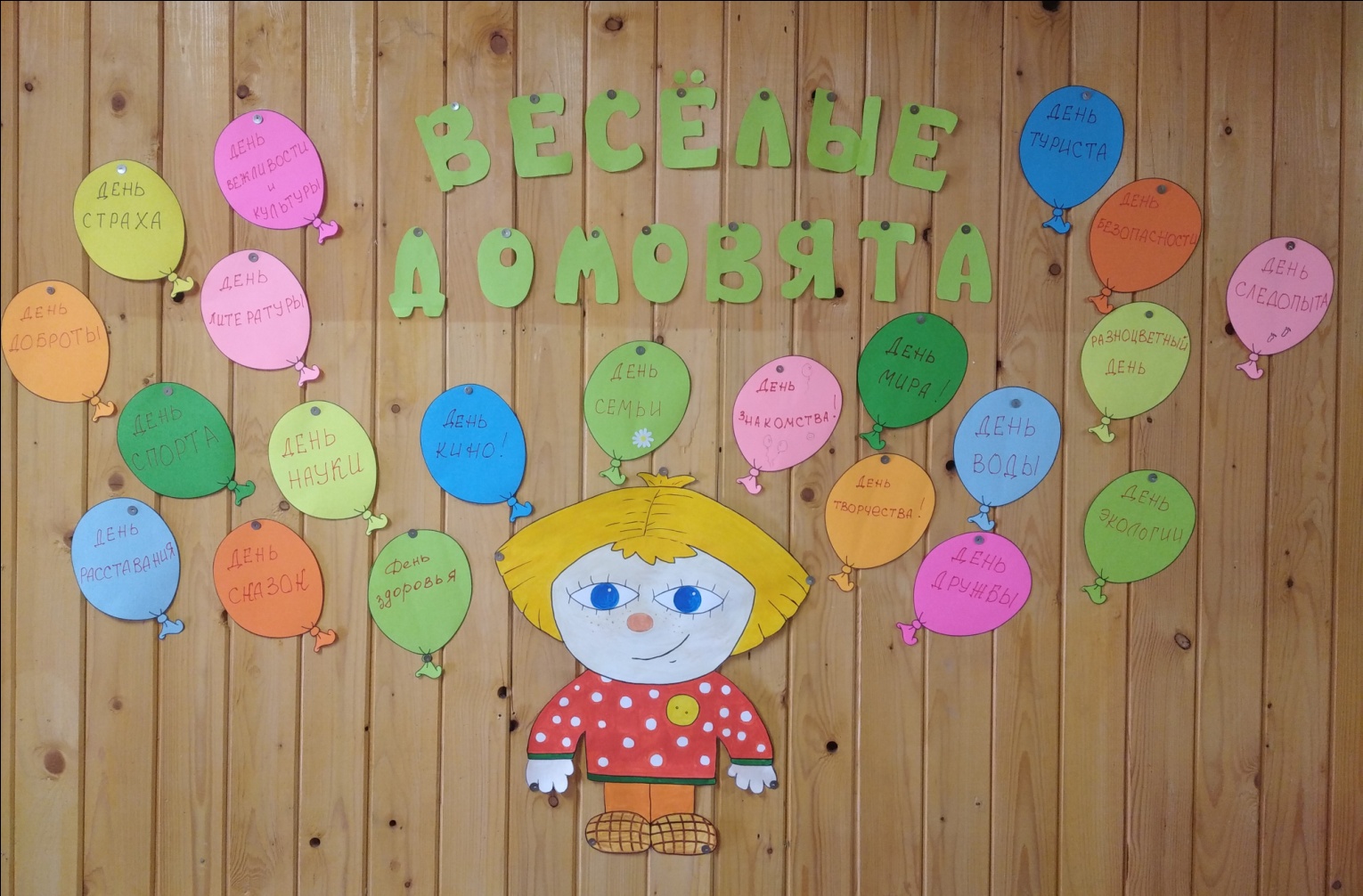 16 июня - «День встречи и знакомства»
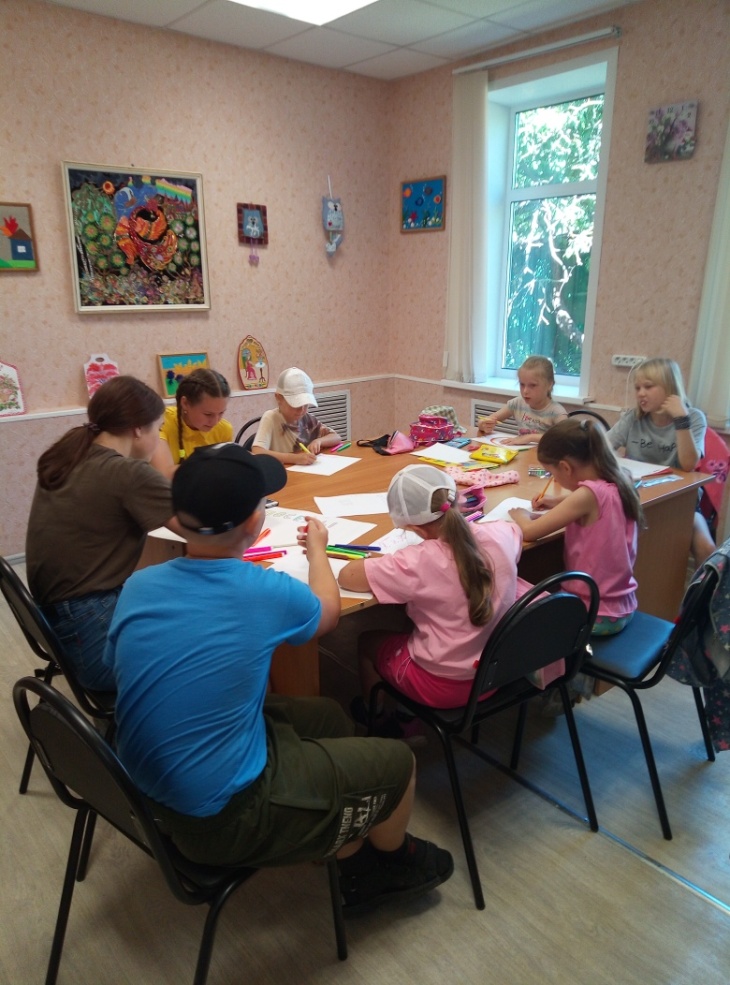 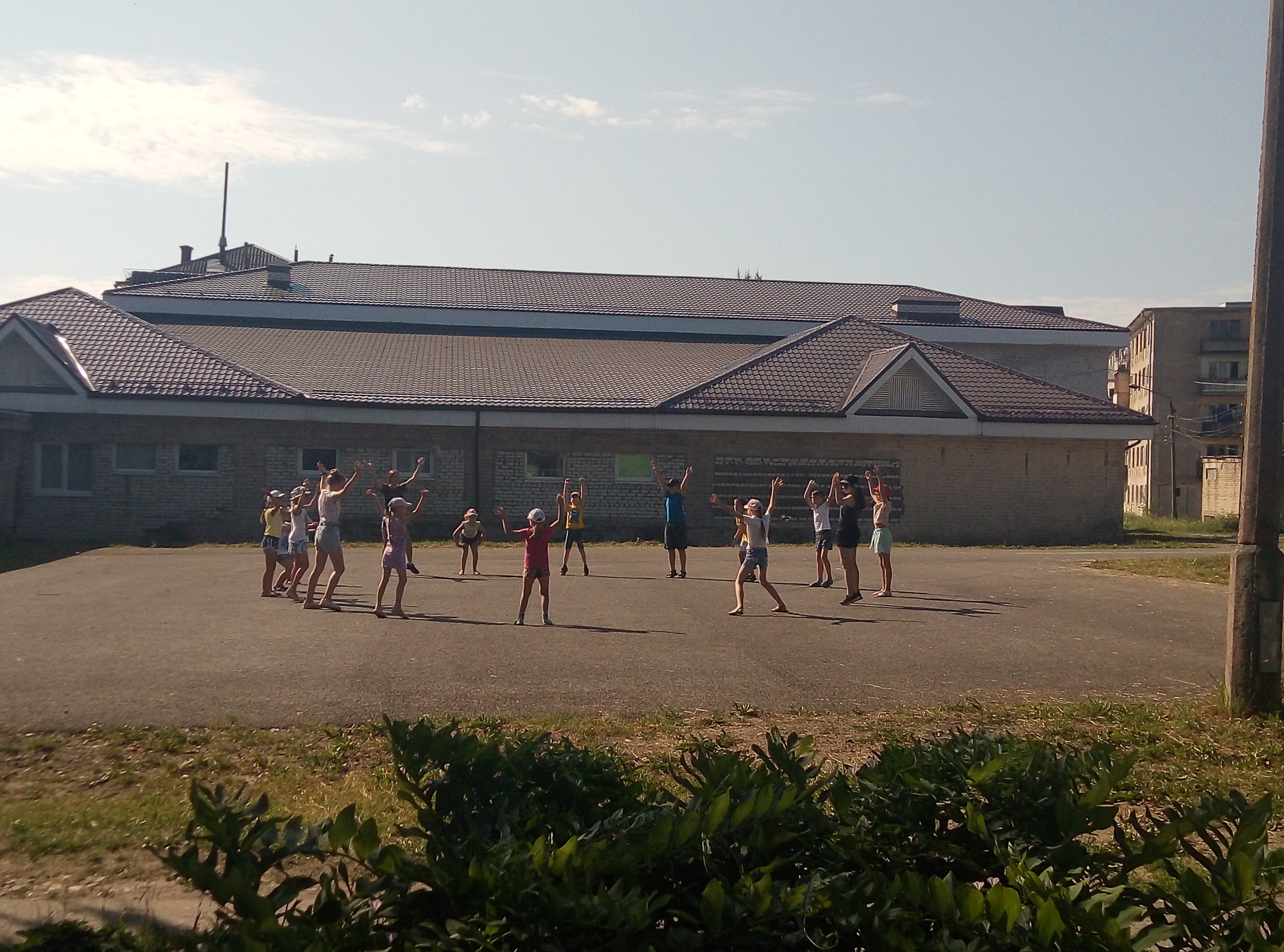 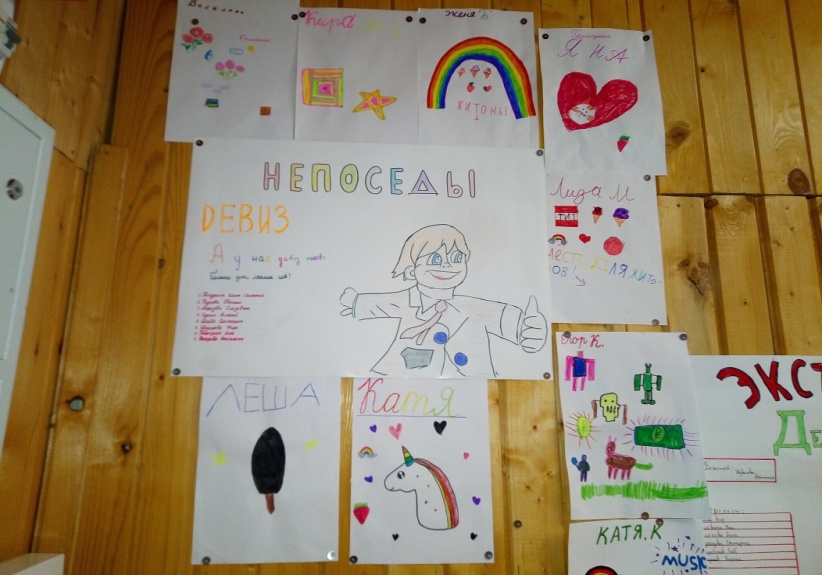 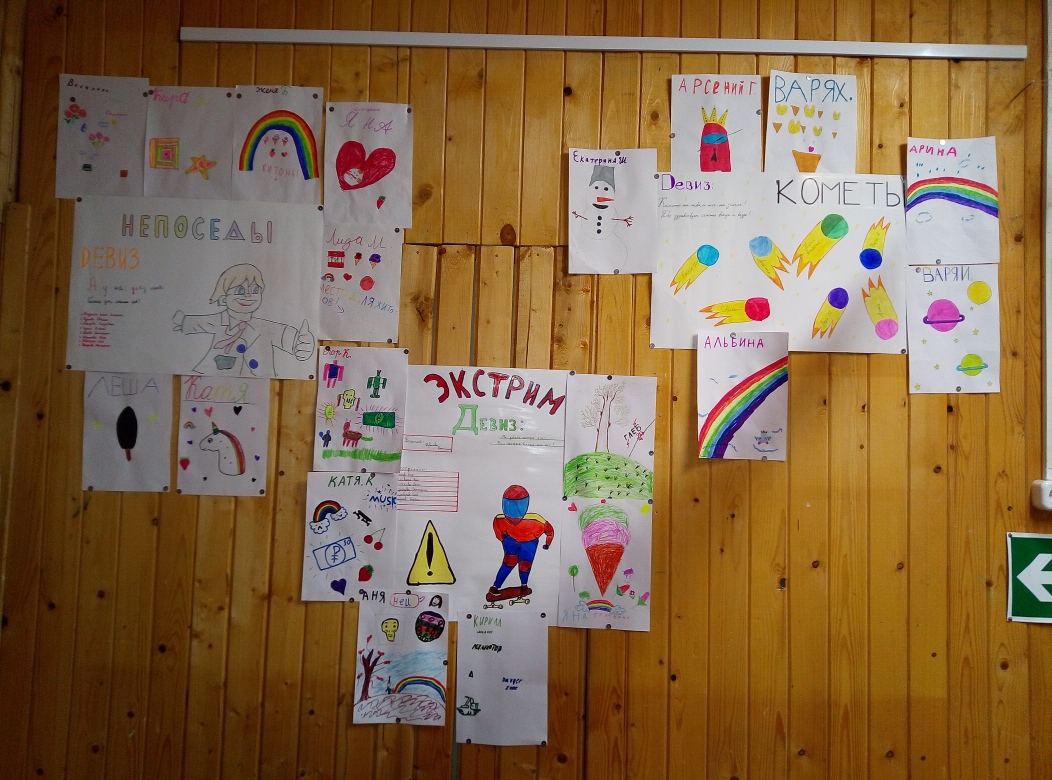 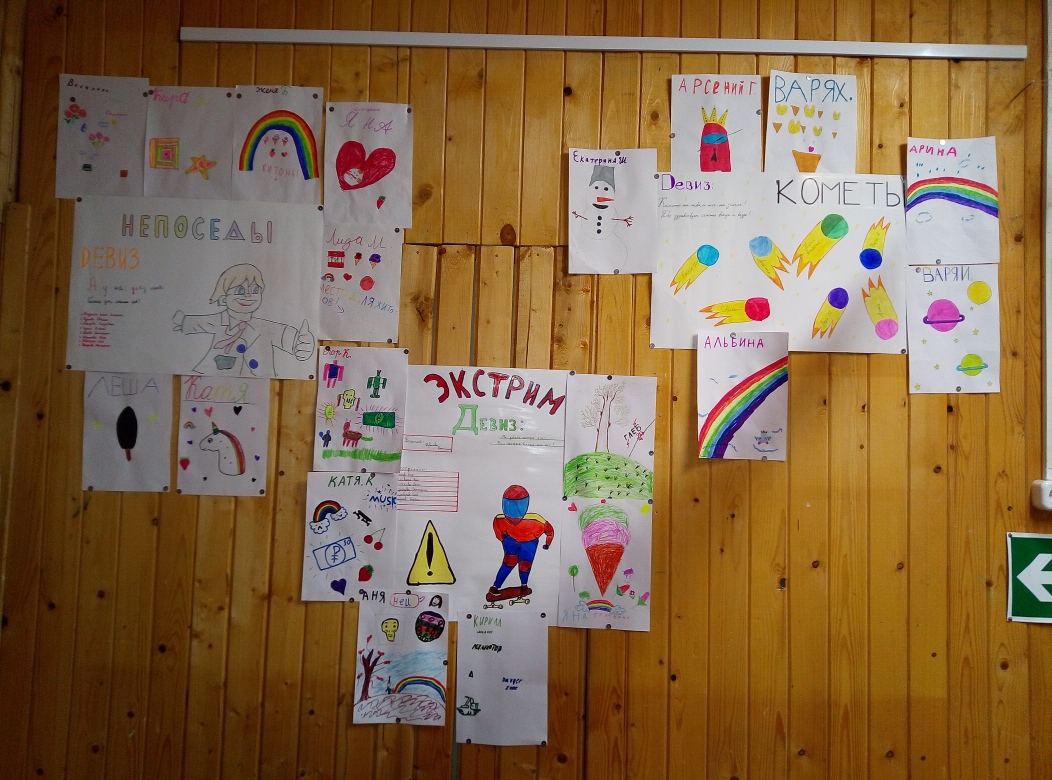 17 июня - «День здоровья»
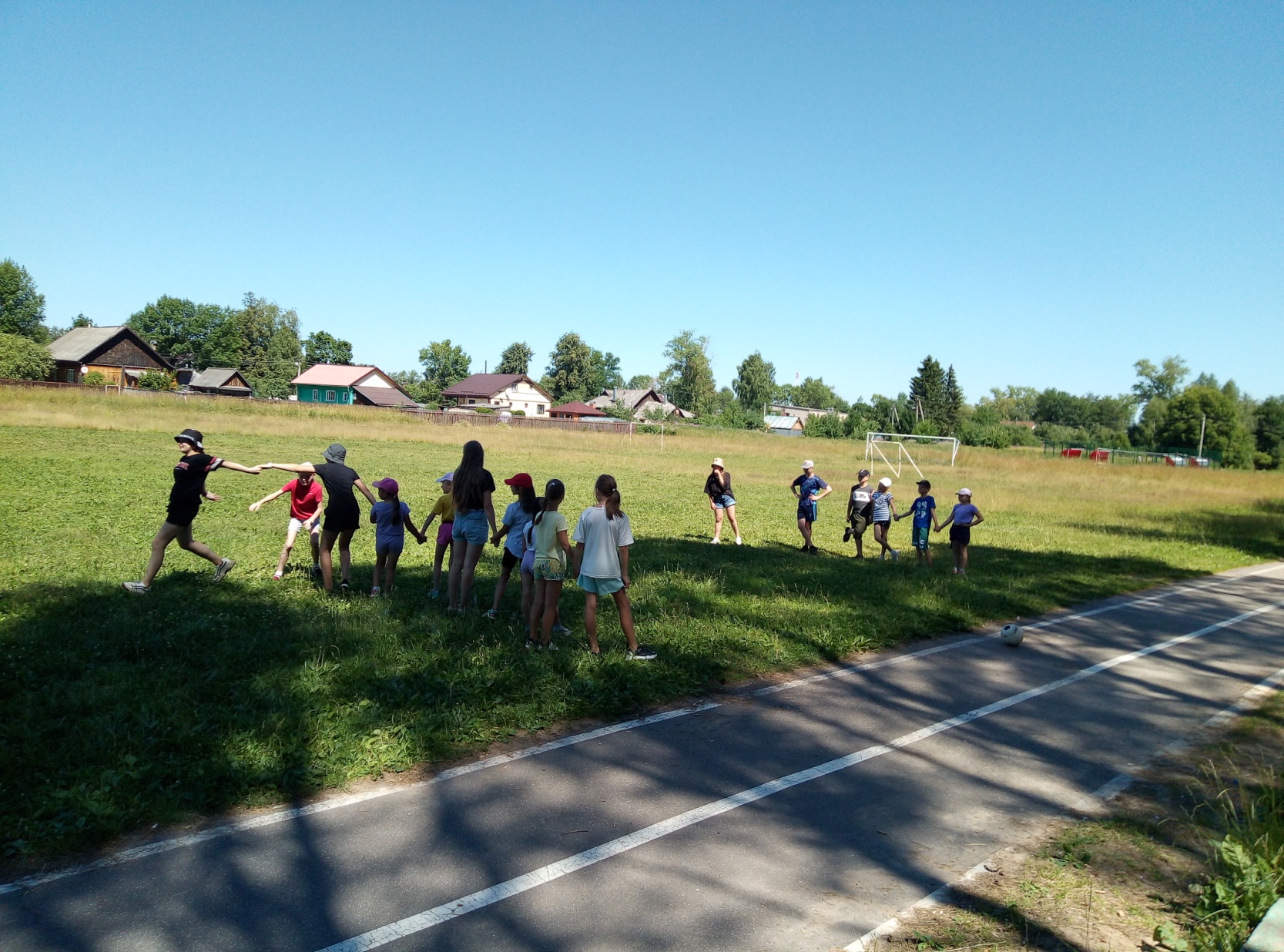 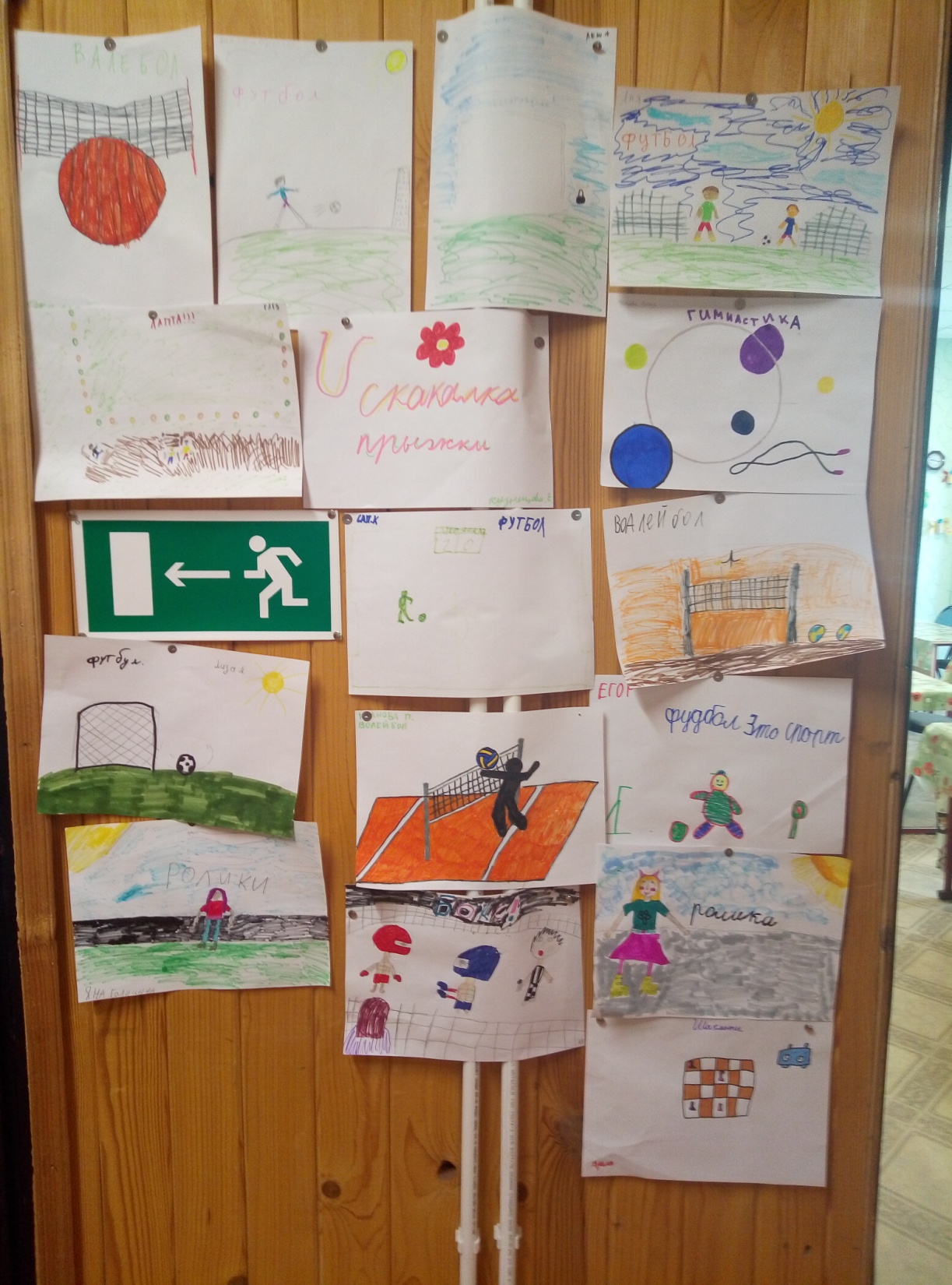 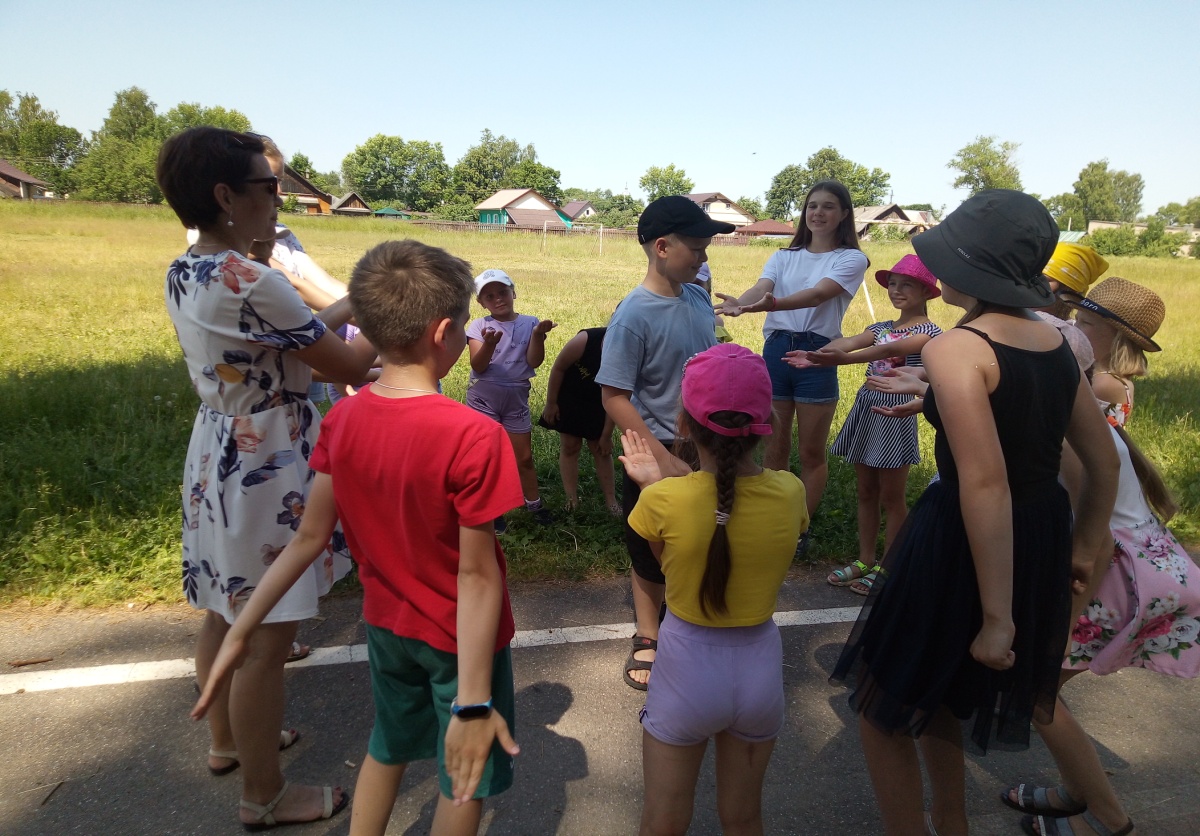 18 июня - «День творчества»
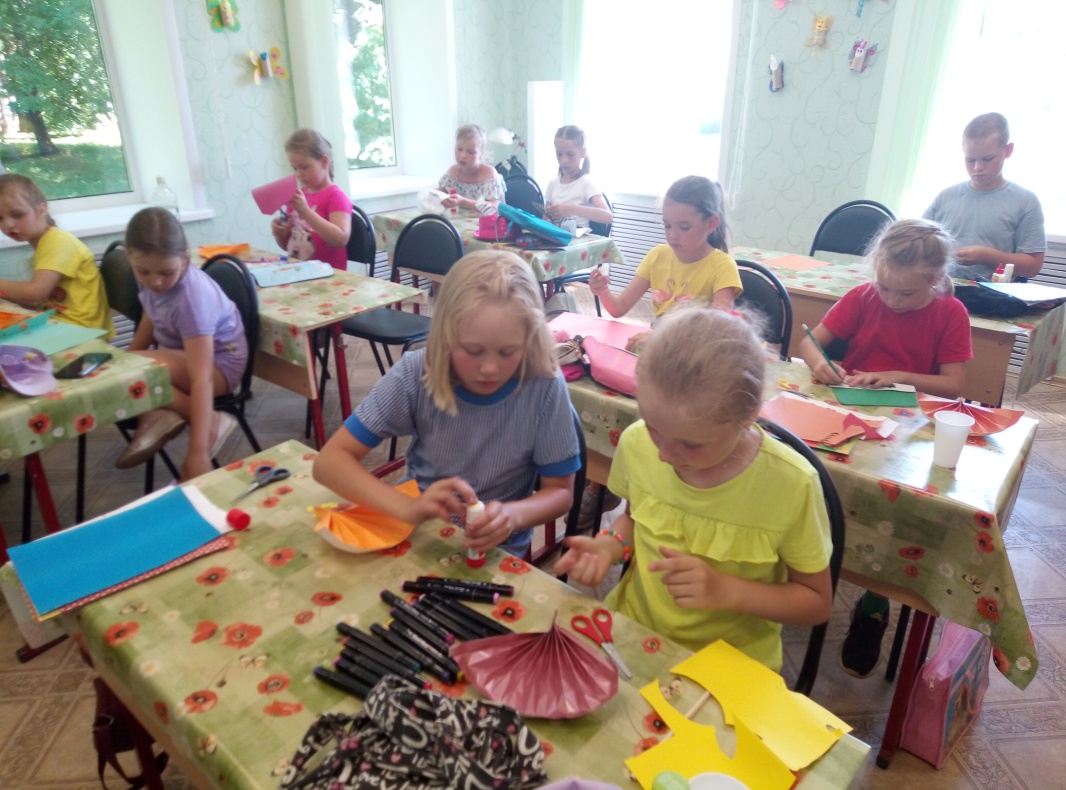 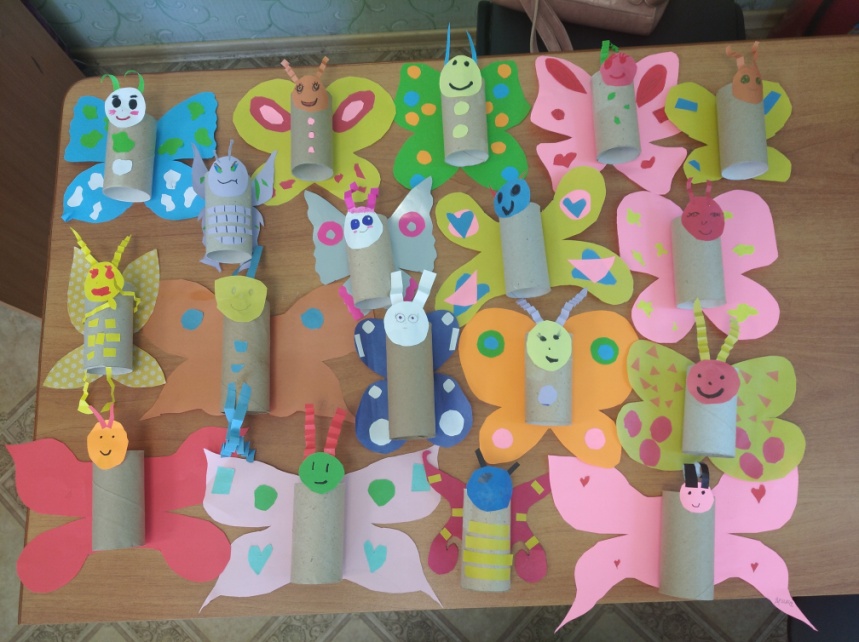 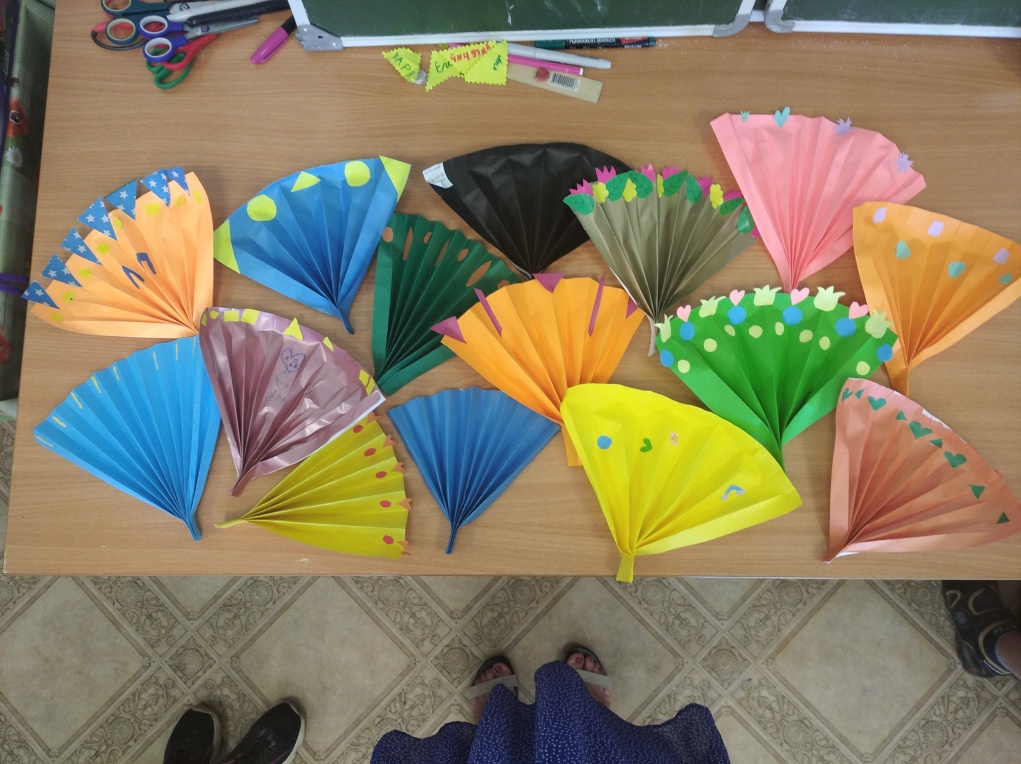 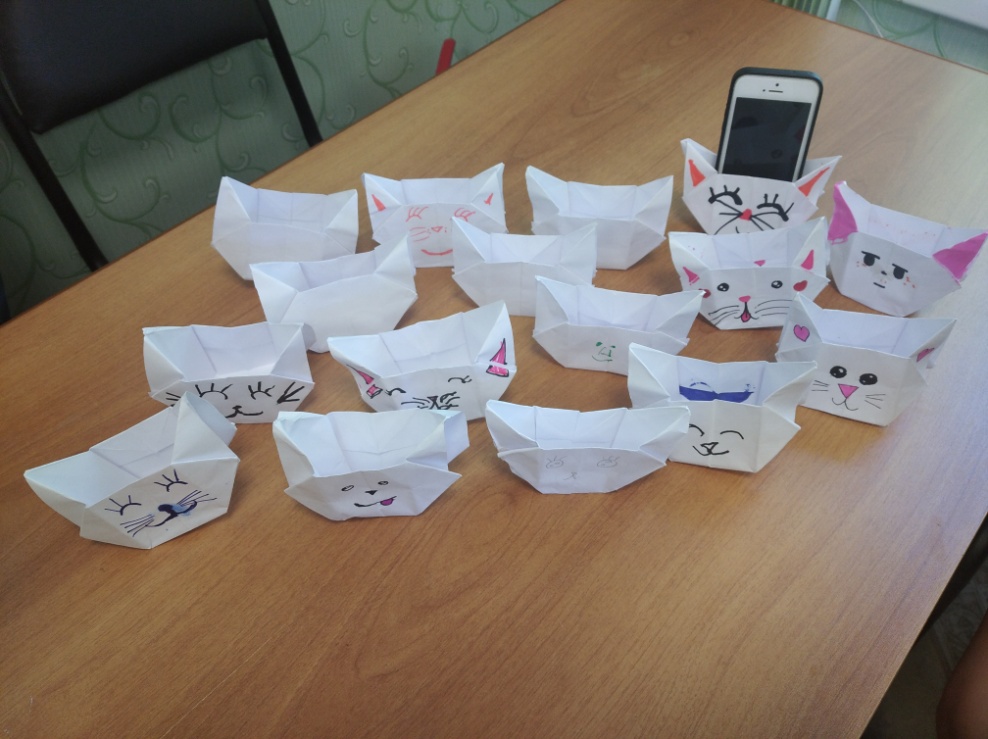 21 июня - «День кино»
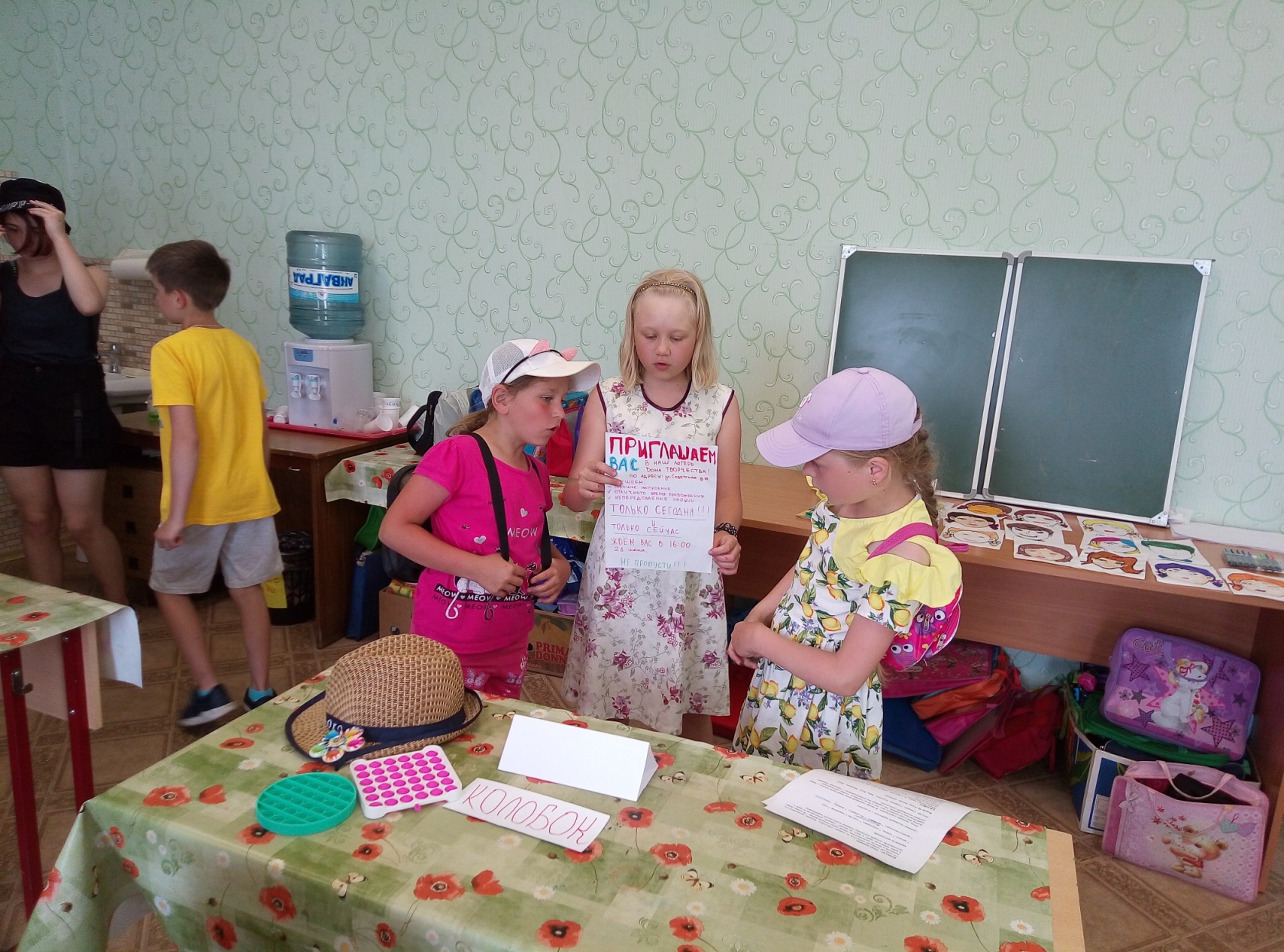 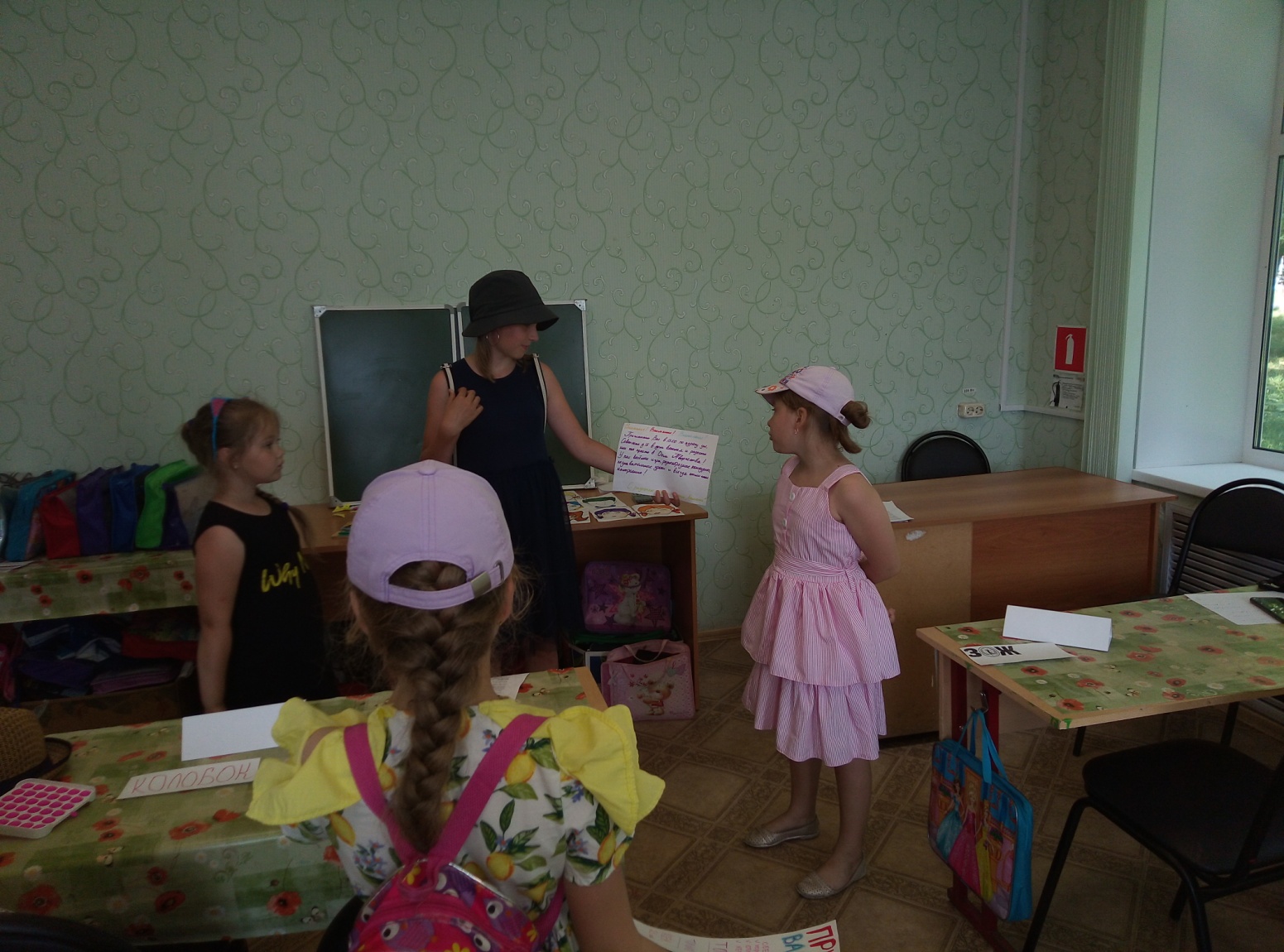 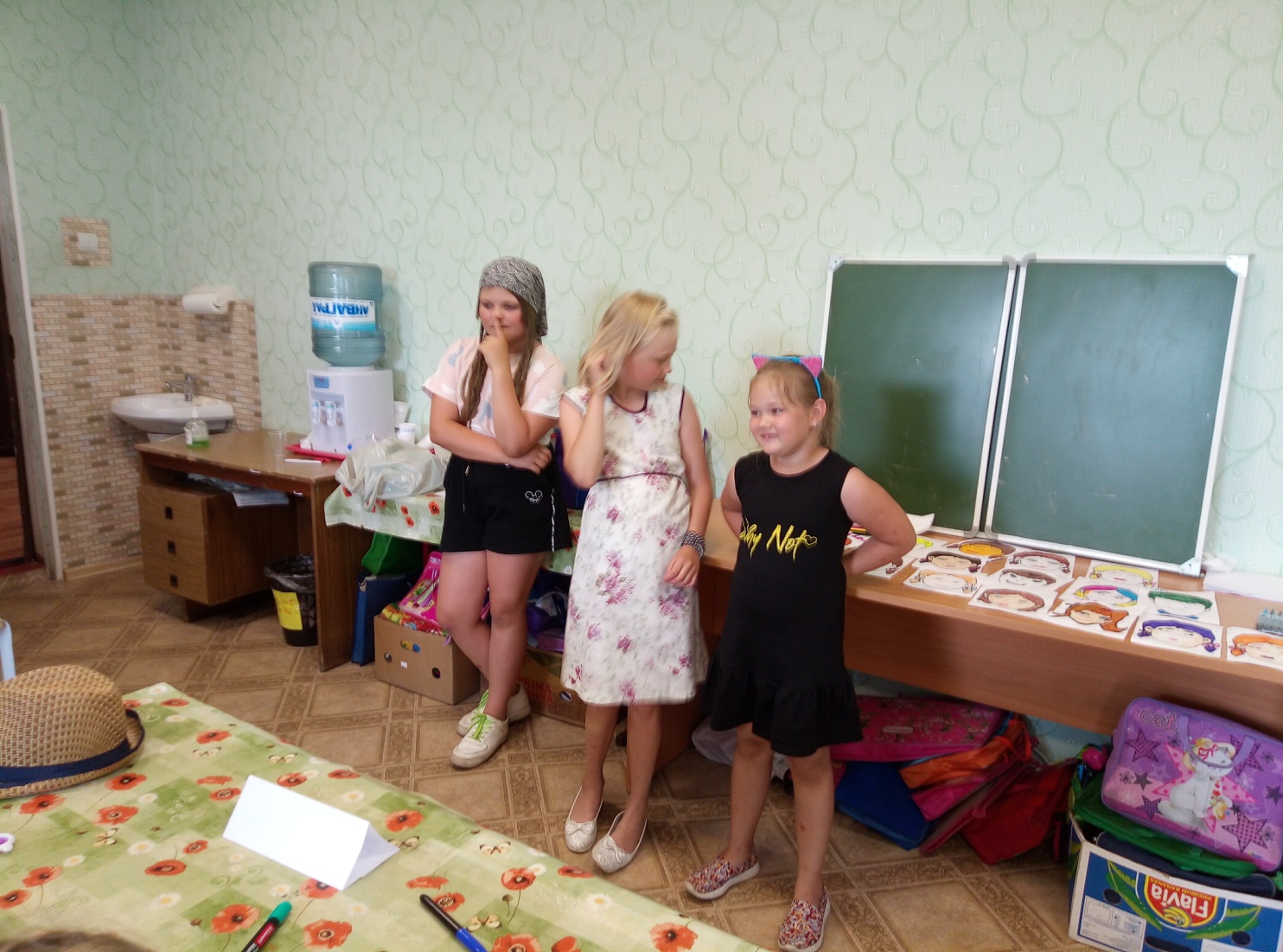 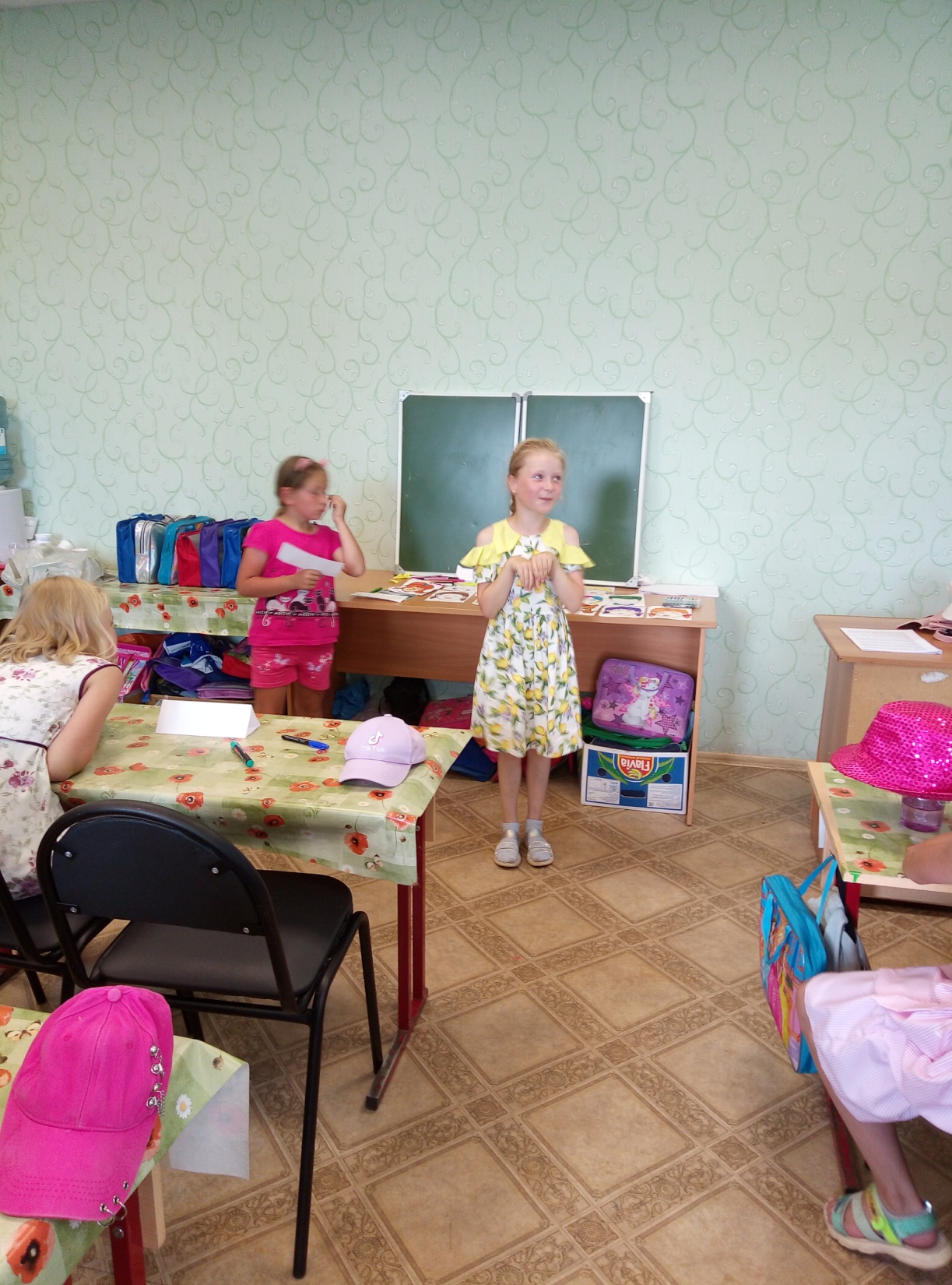 22 июня - «День мира»
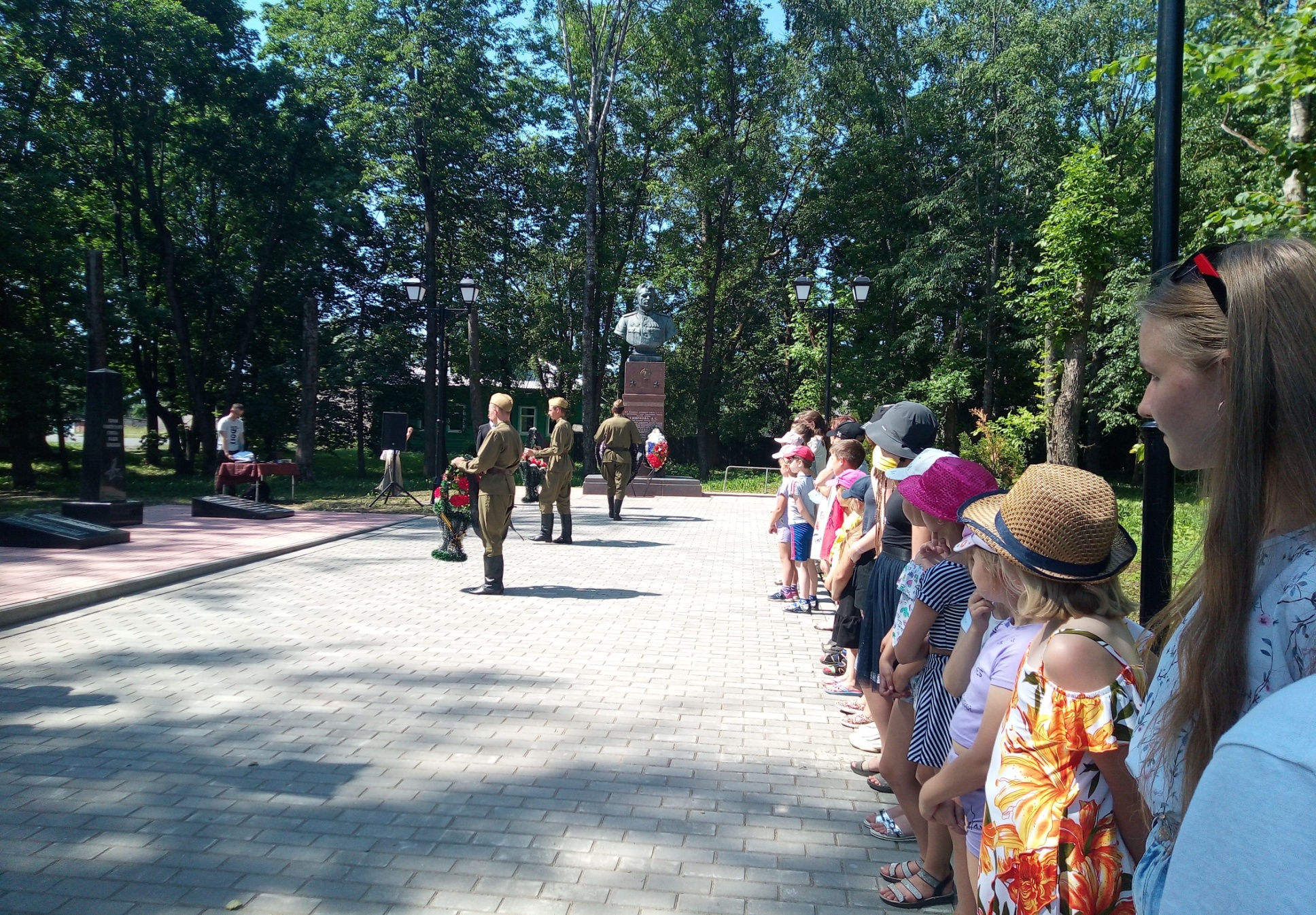 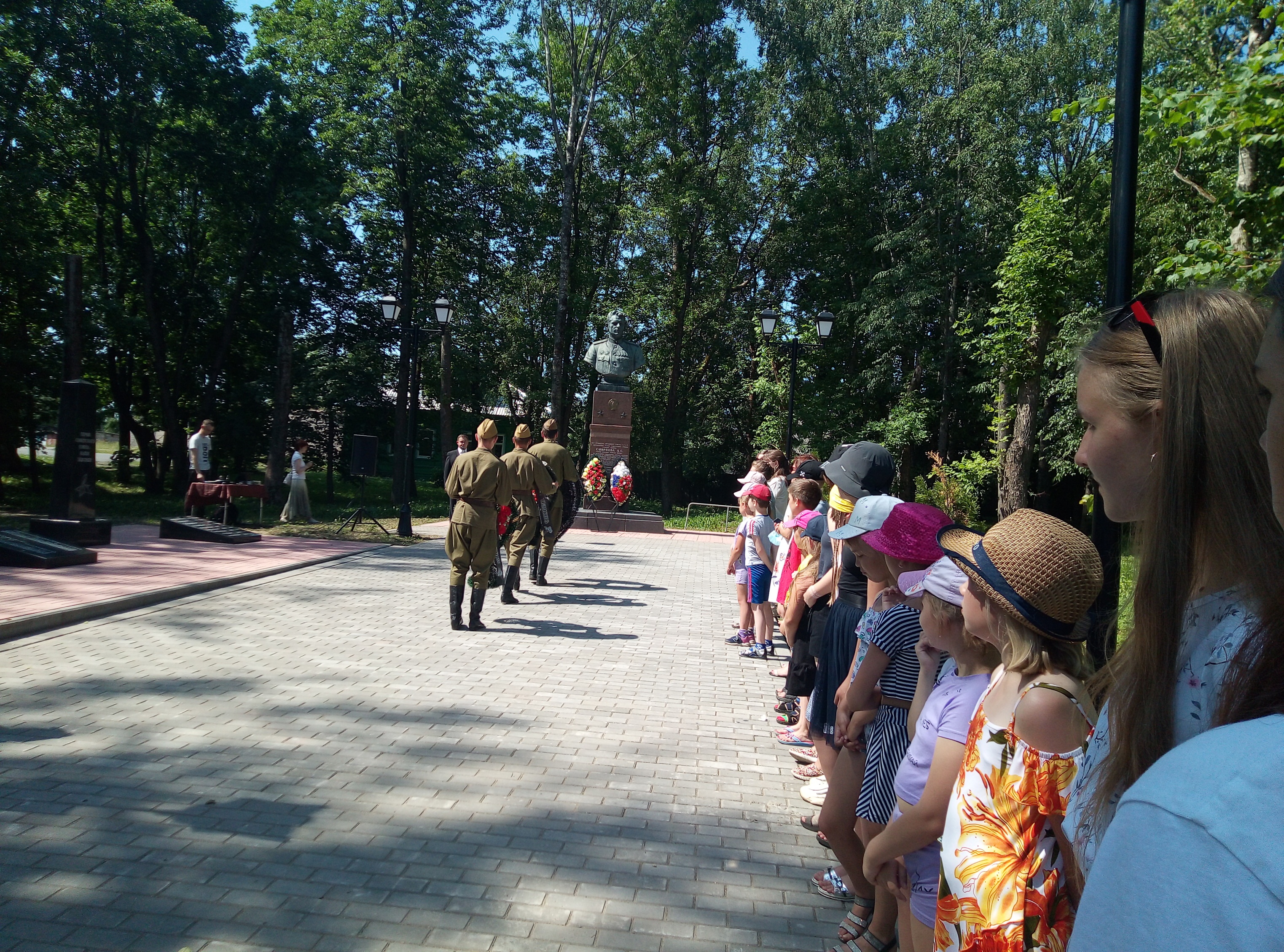 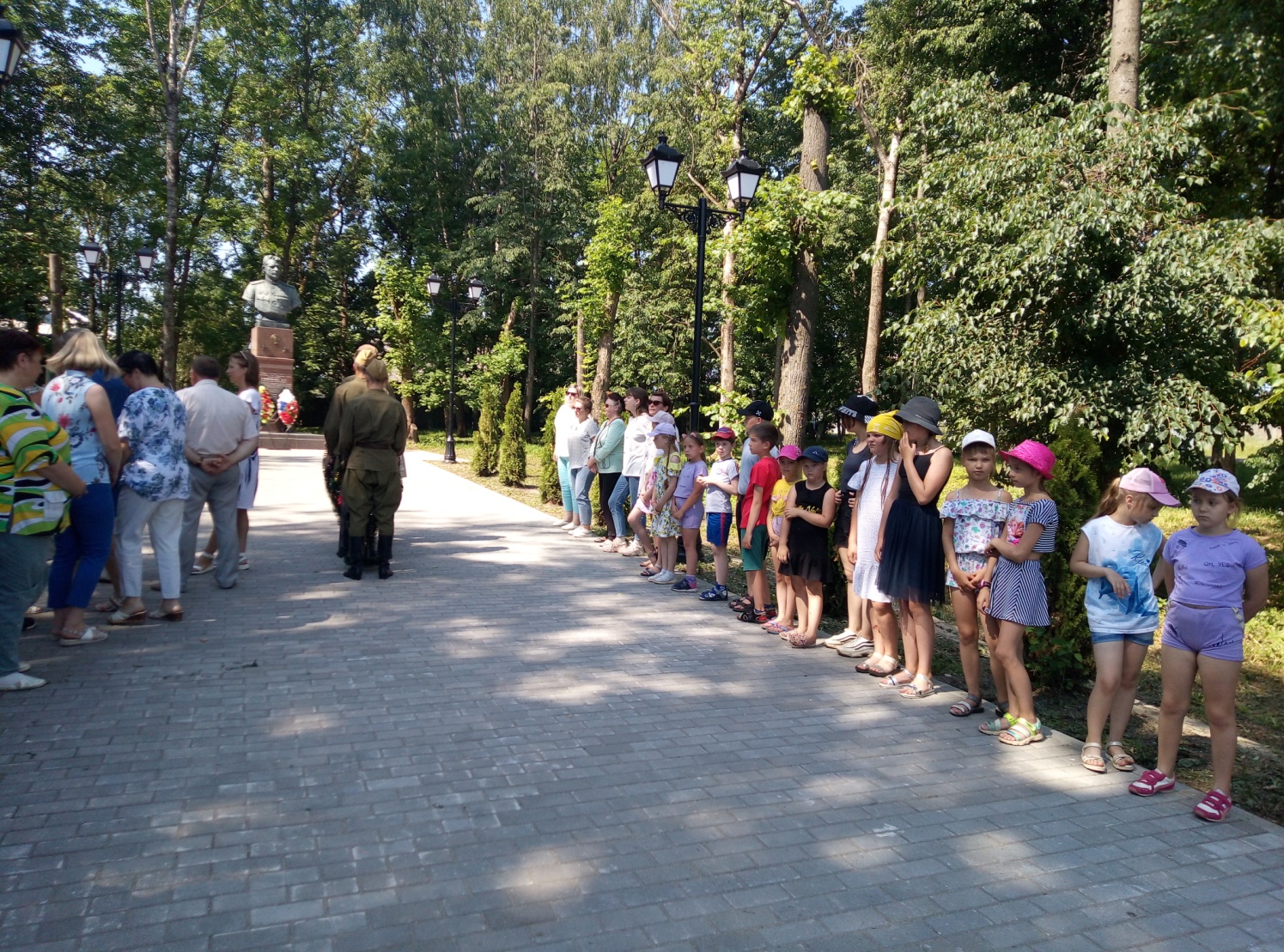 23 июня - «День дружбы»
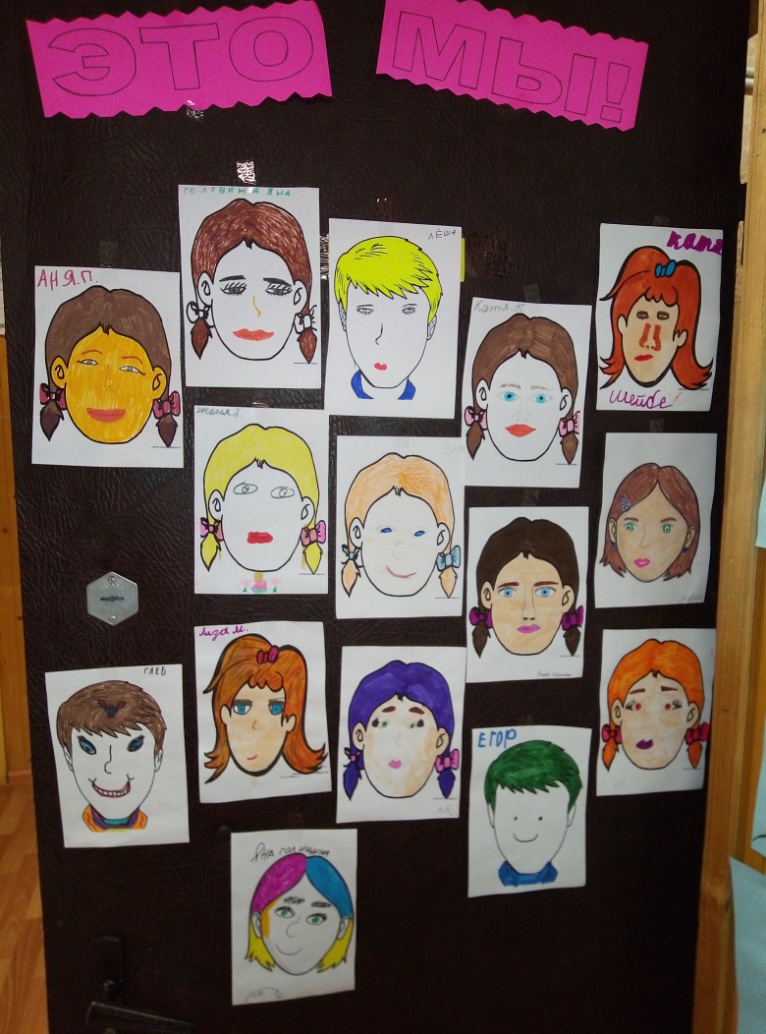 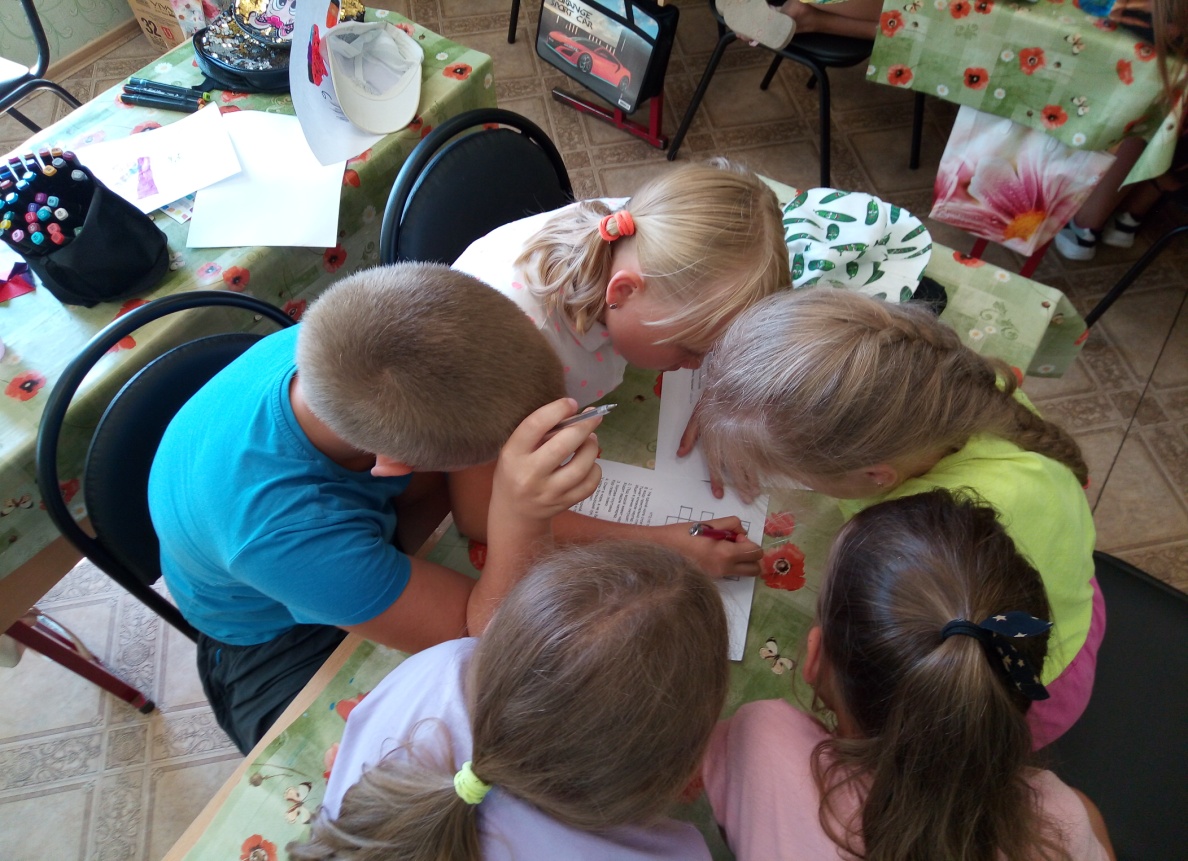 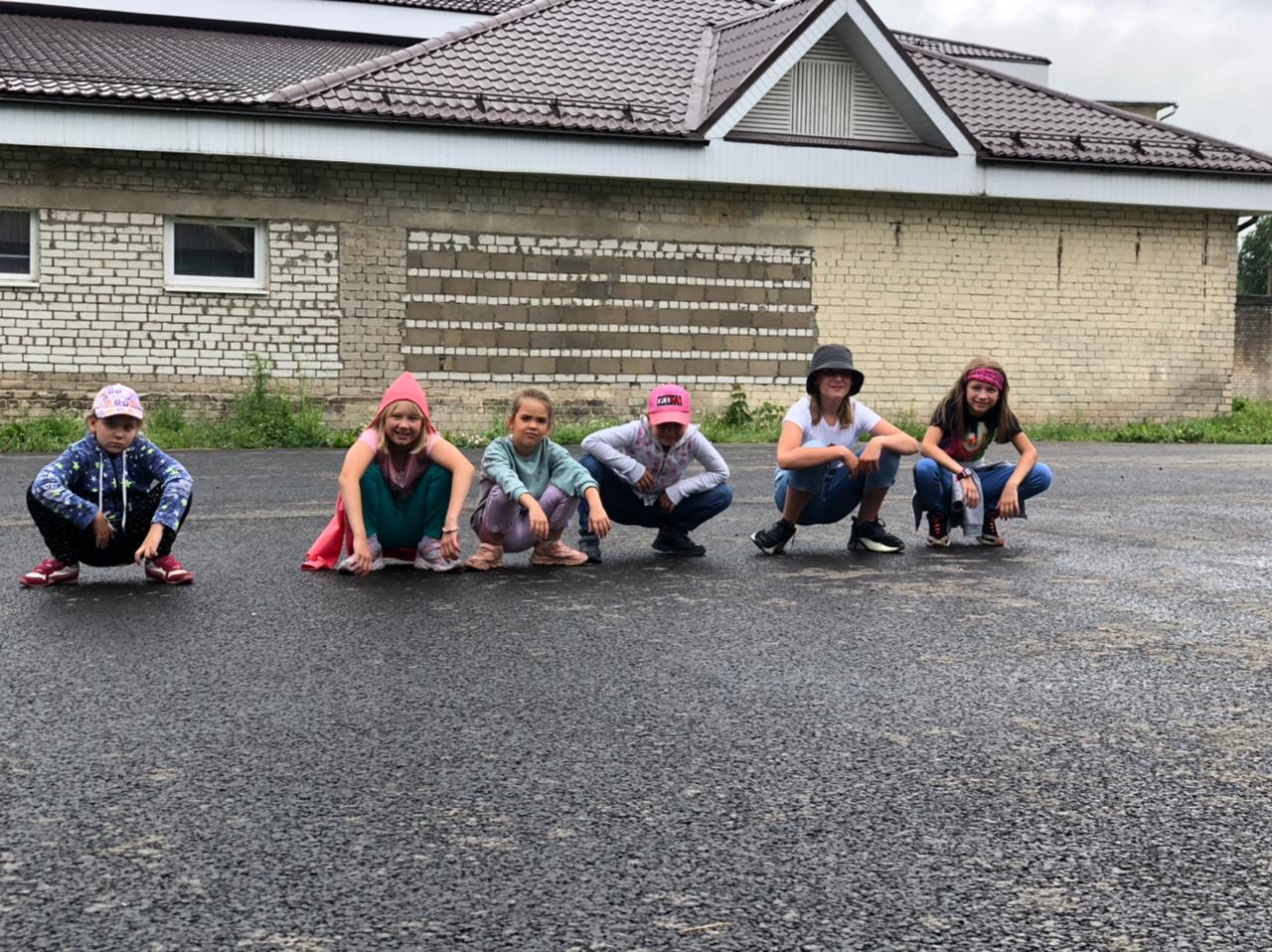 24 июня - «День воды»
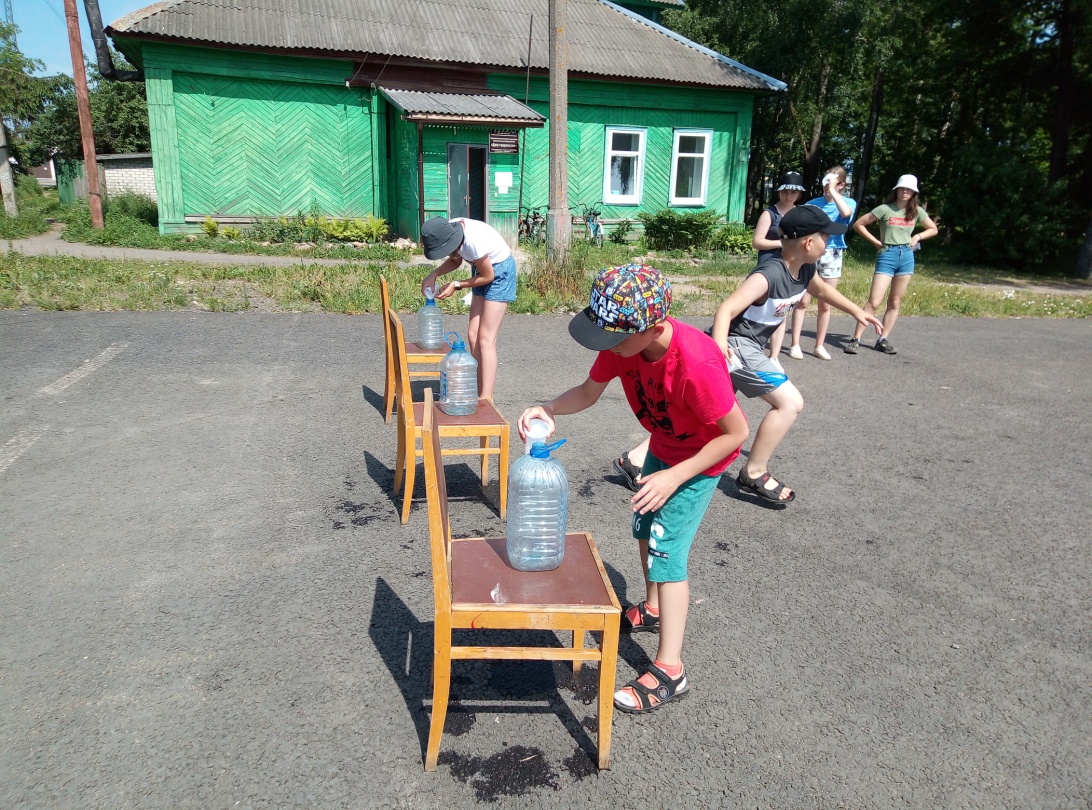 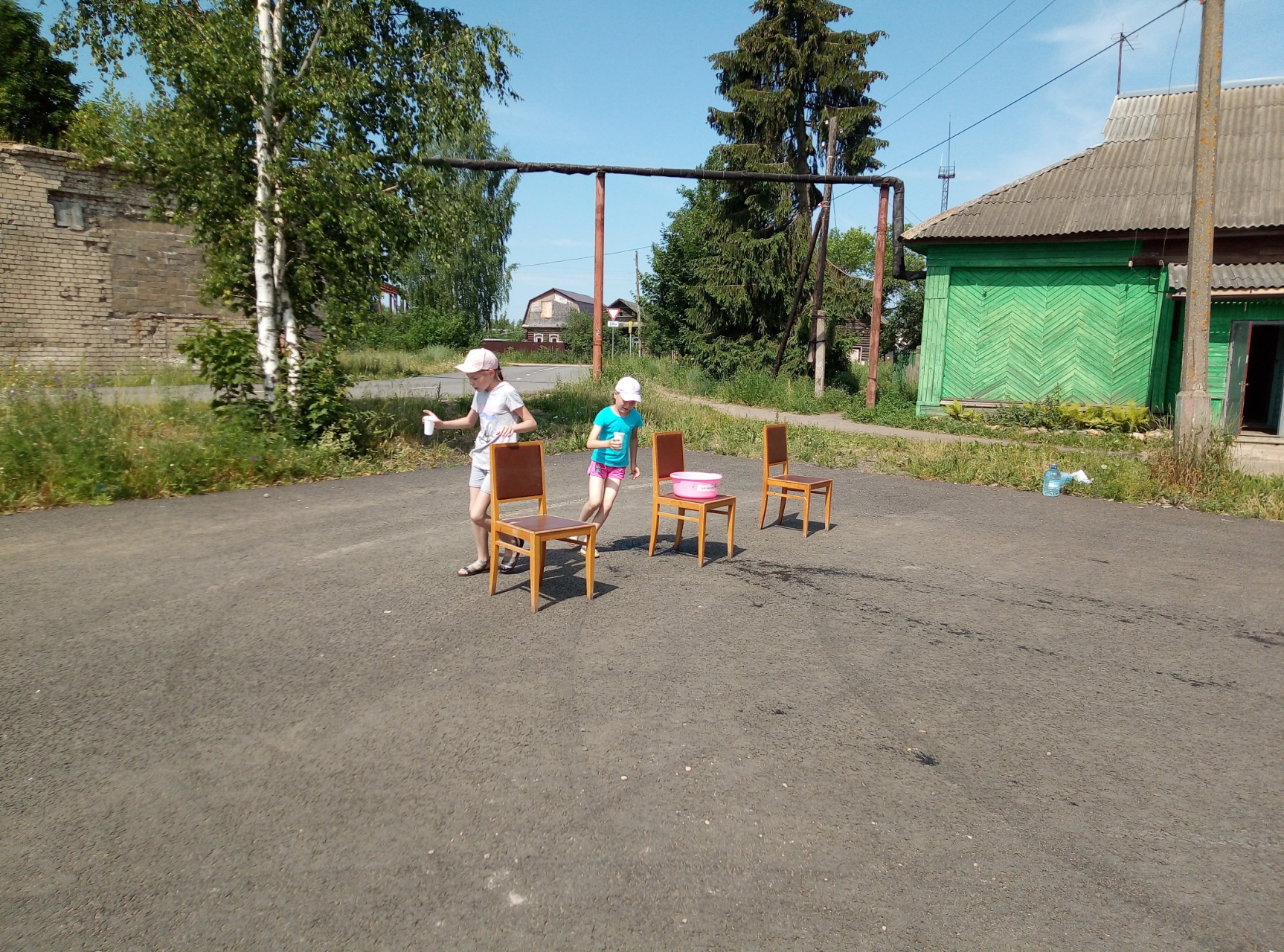 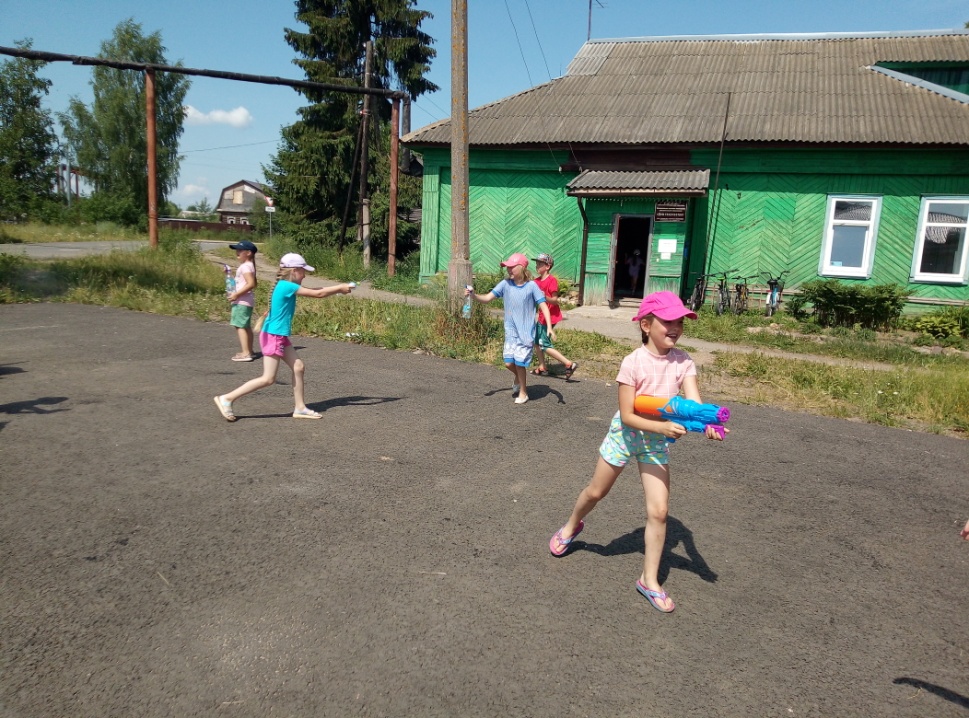 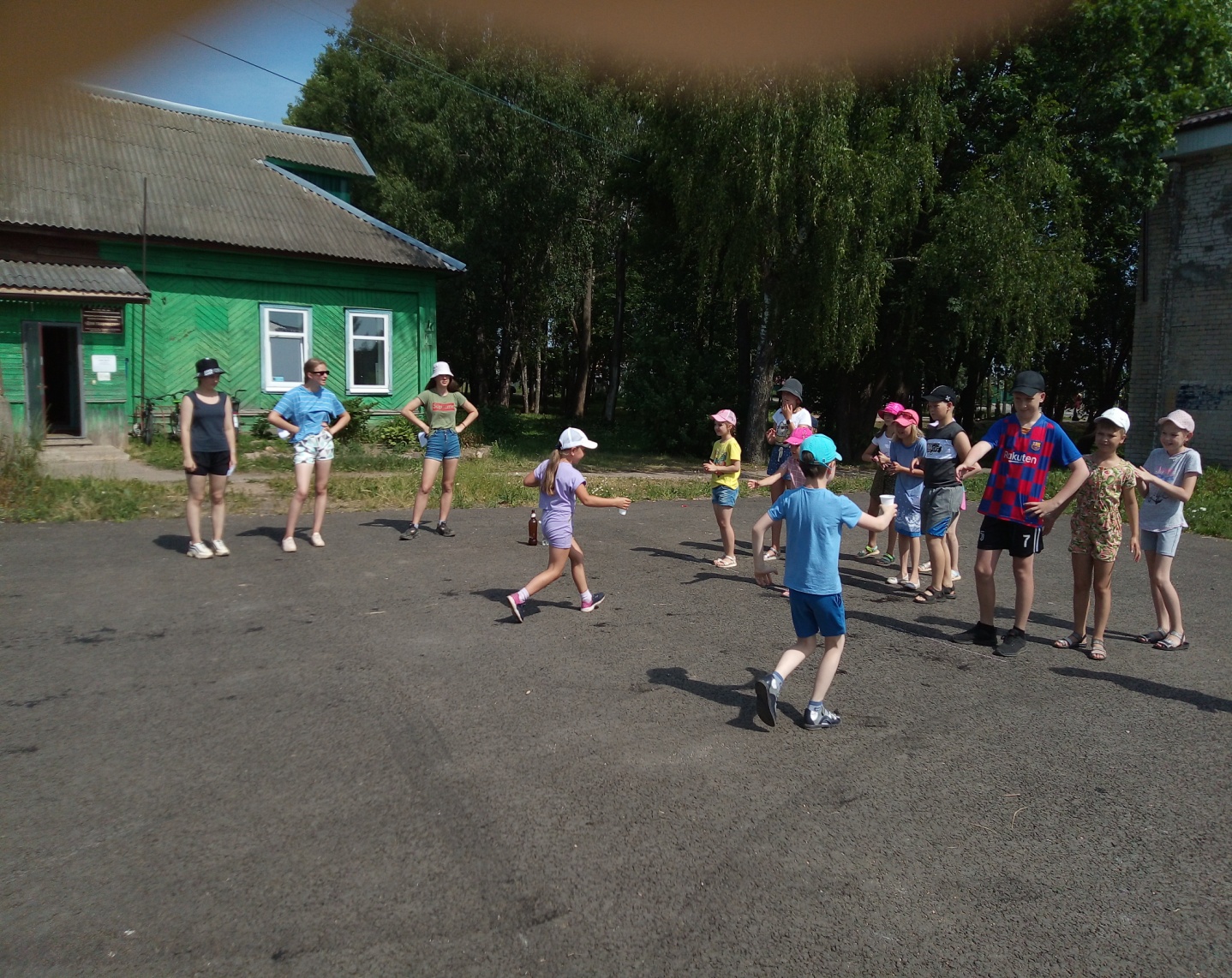 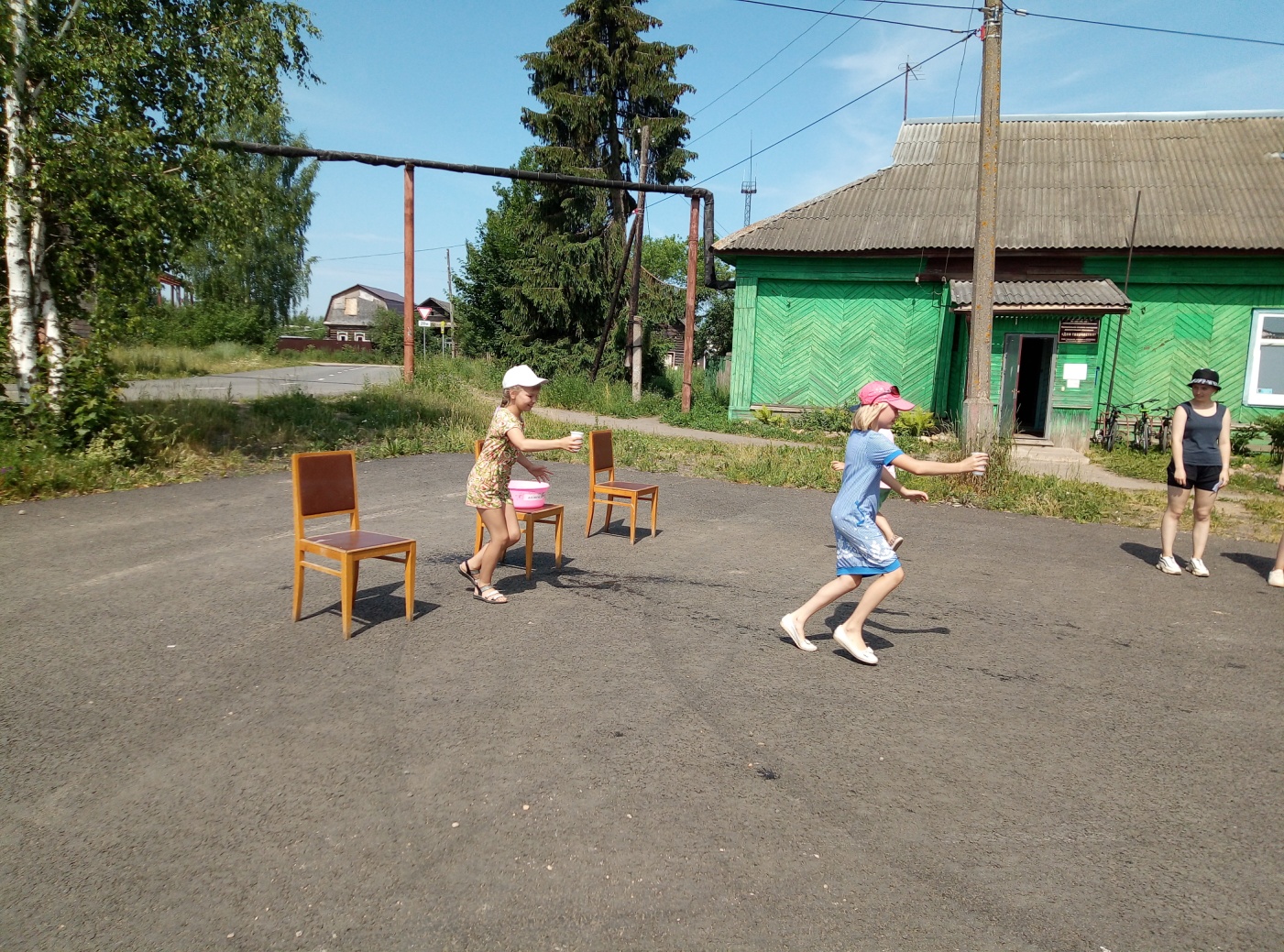 25 июня - «День науки»
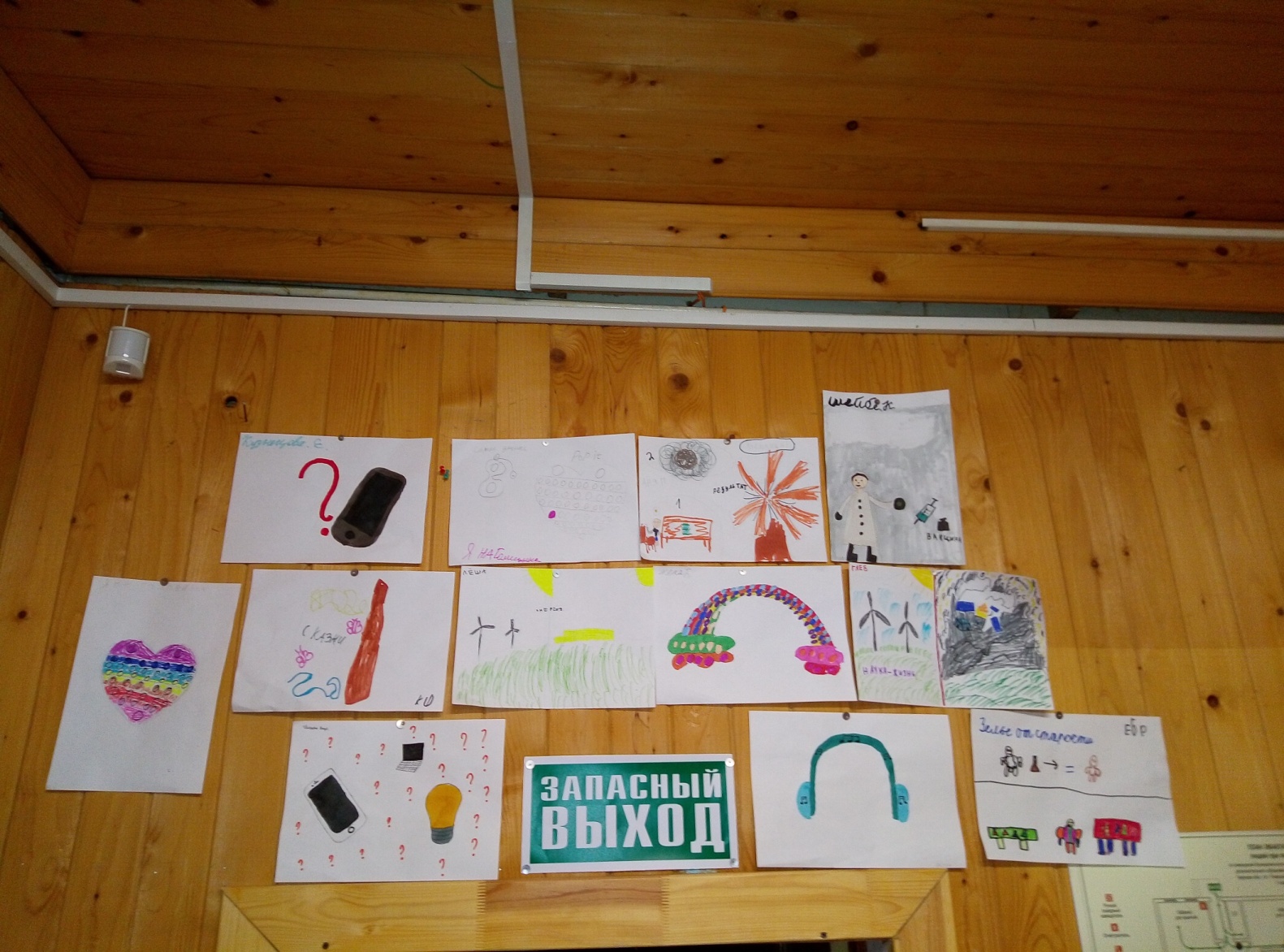 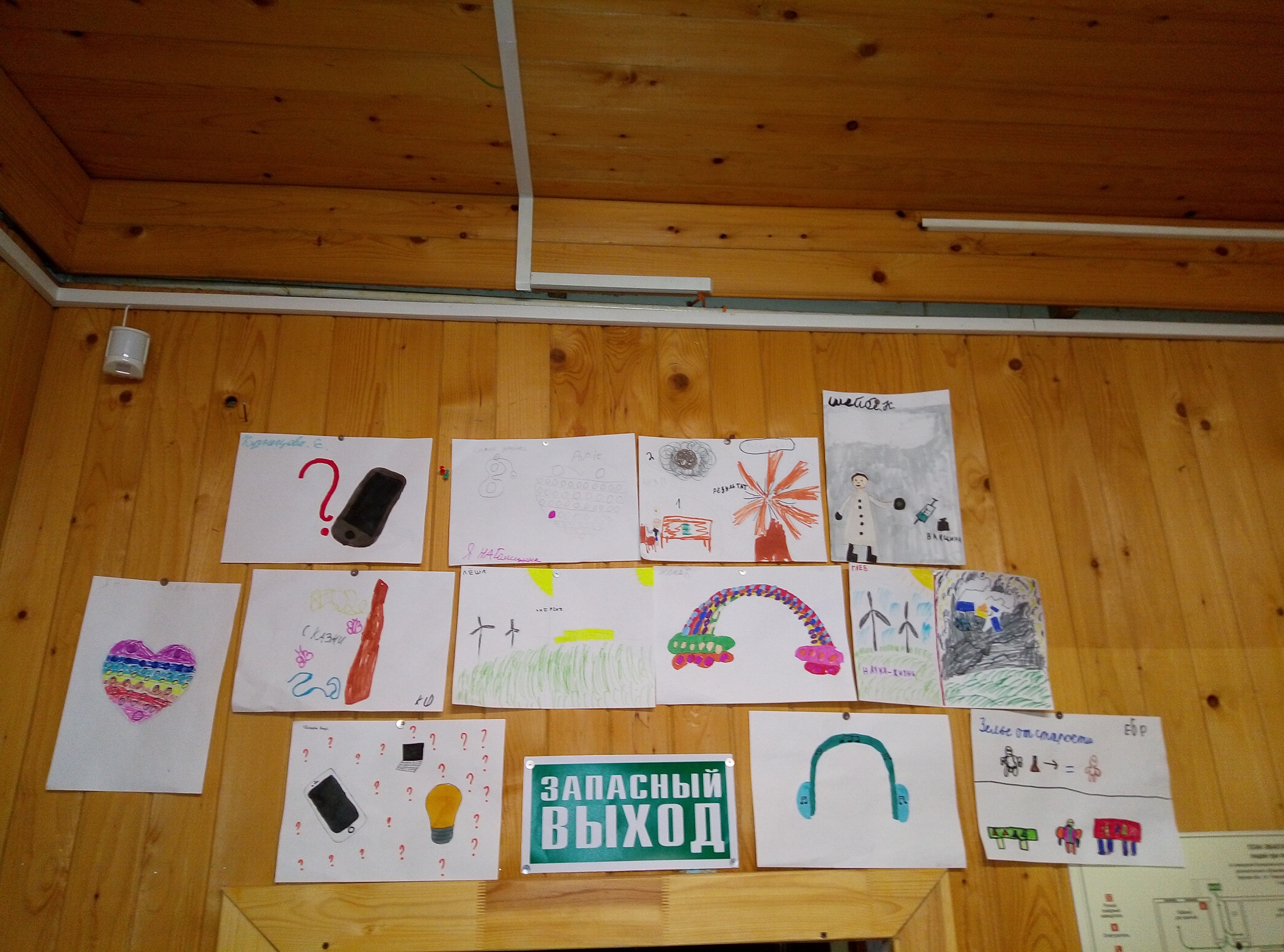 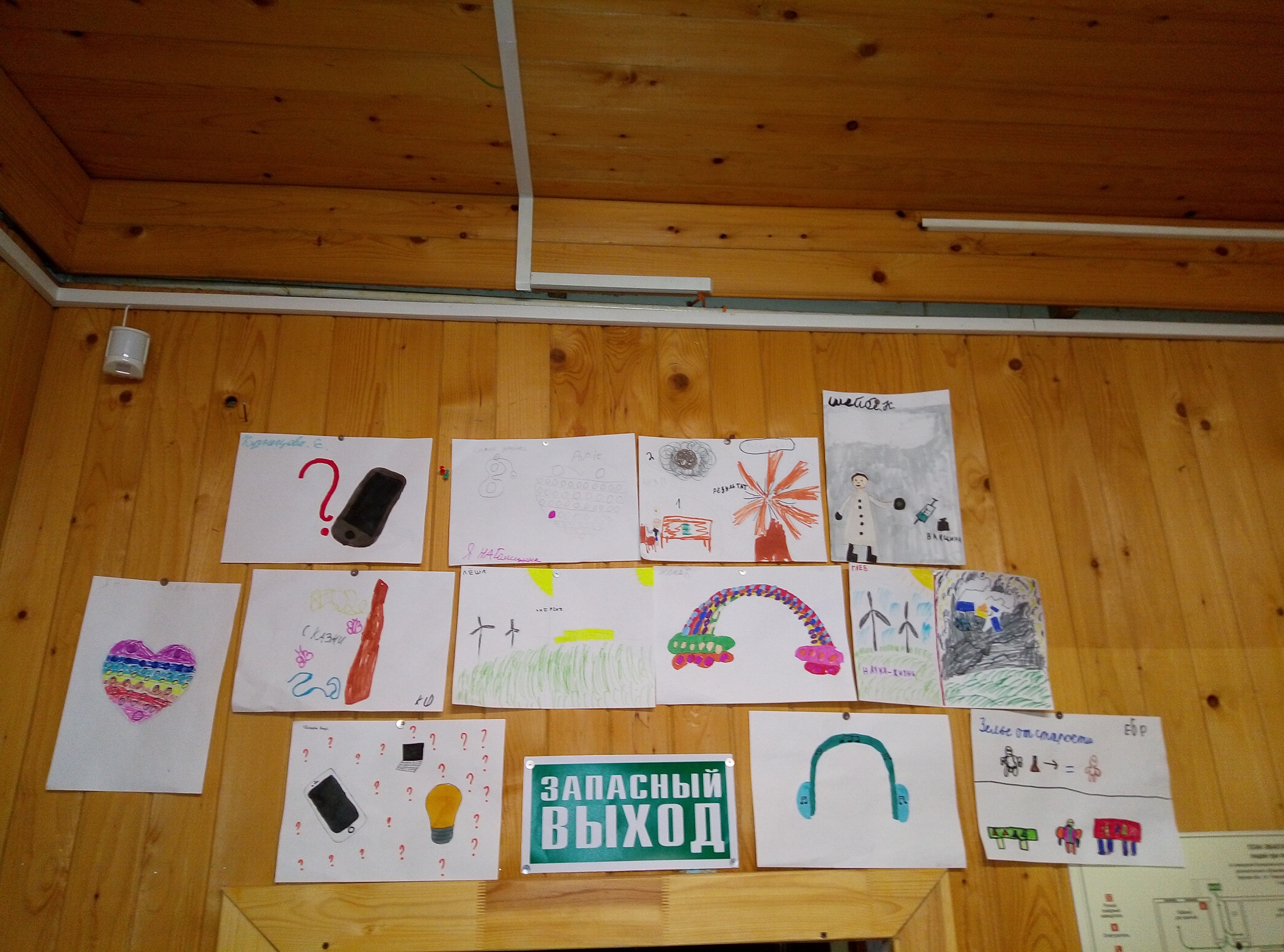 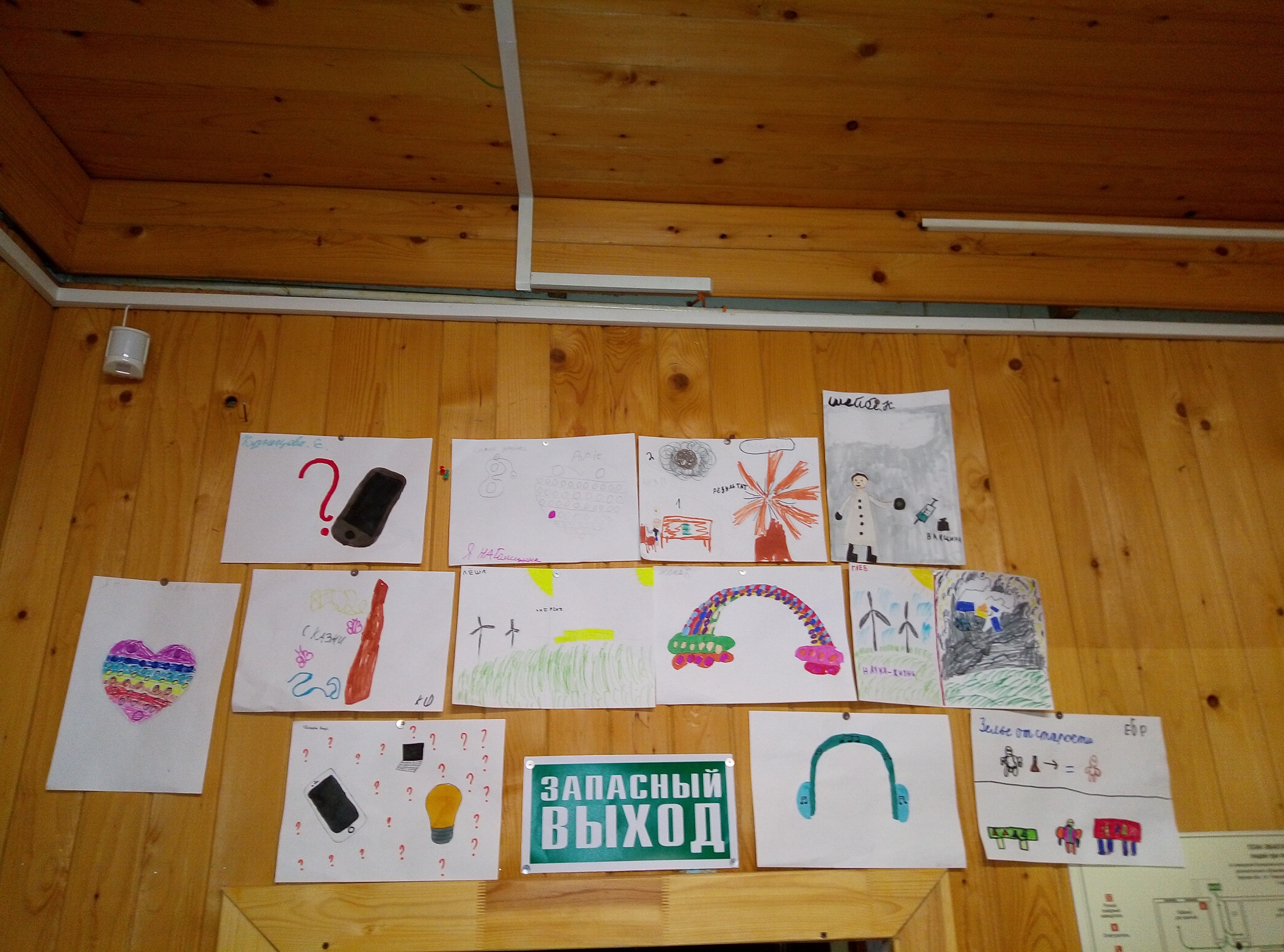 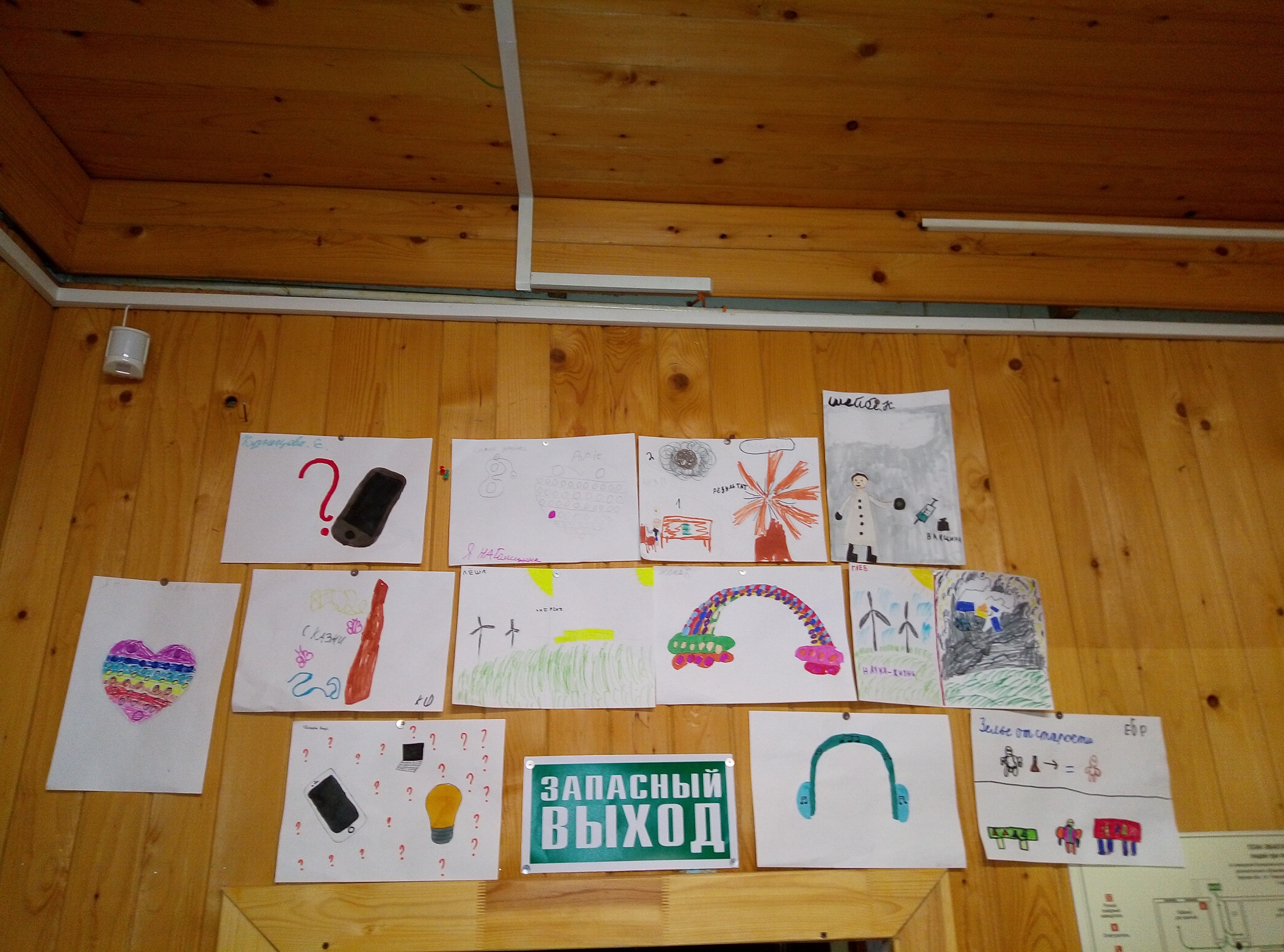 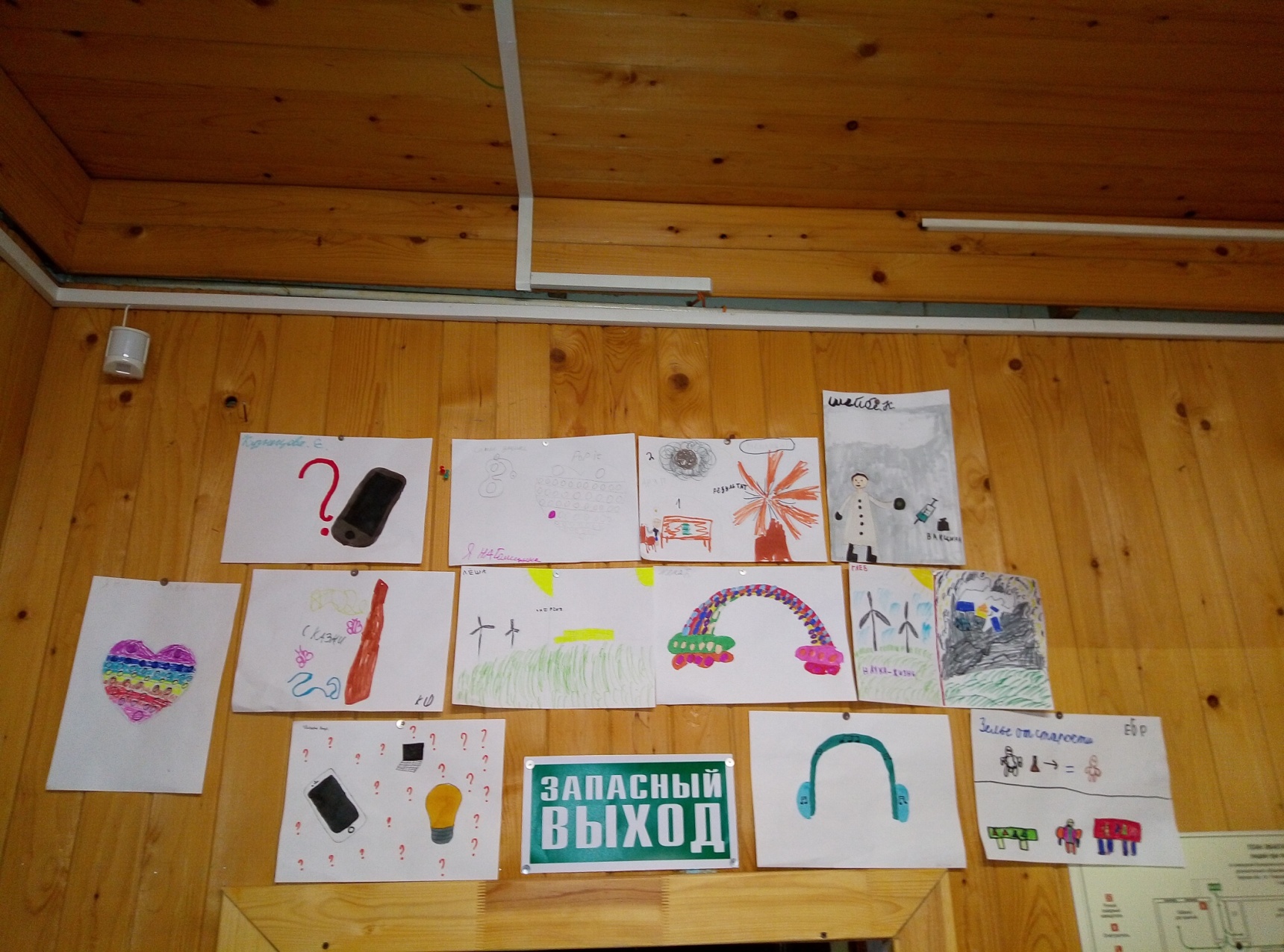 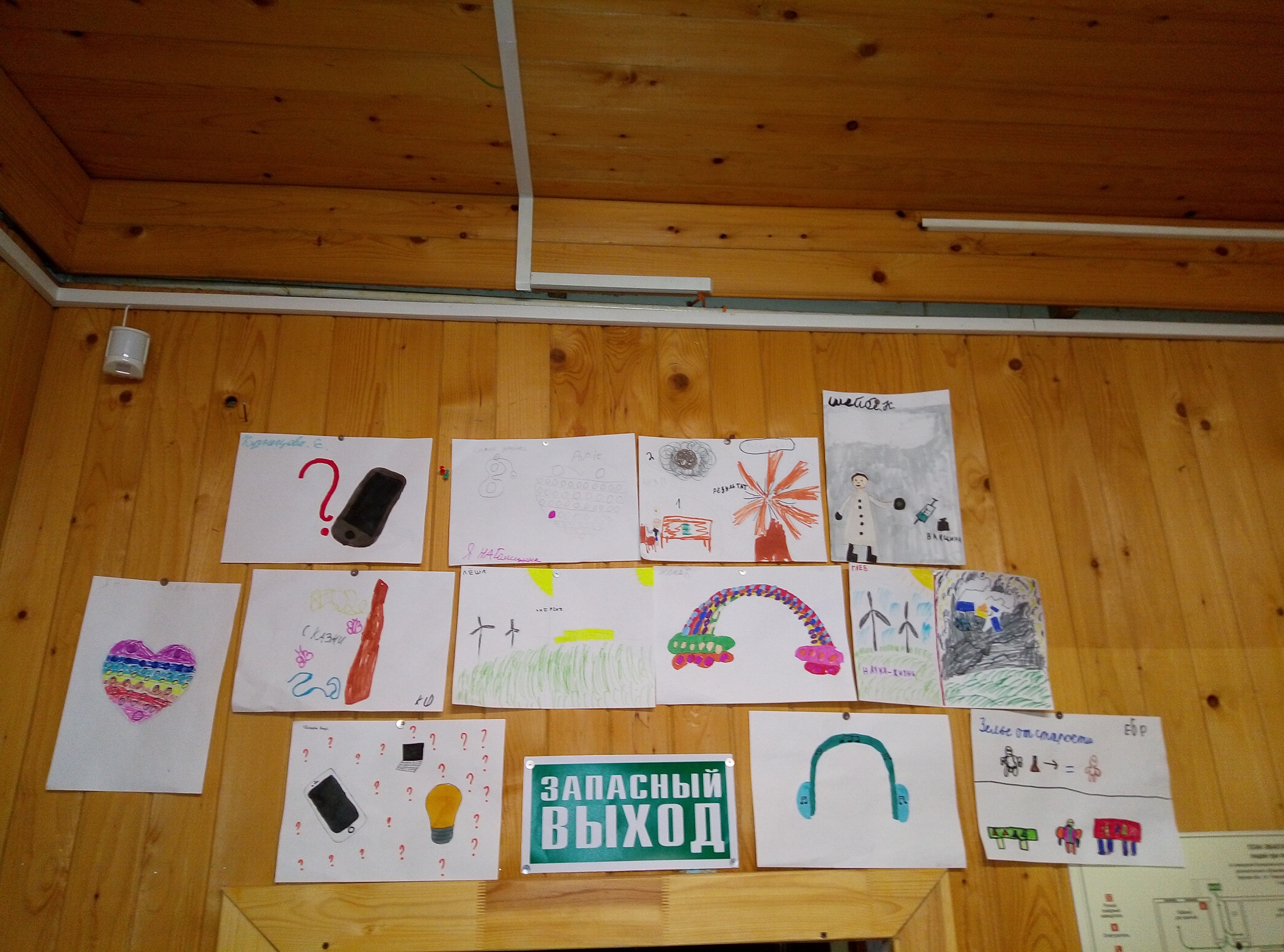 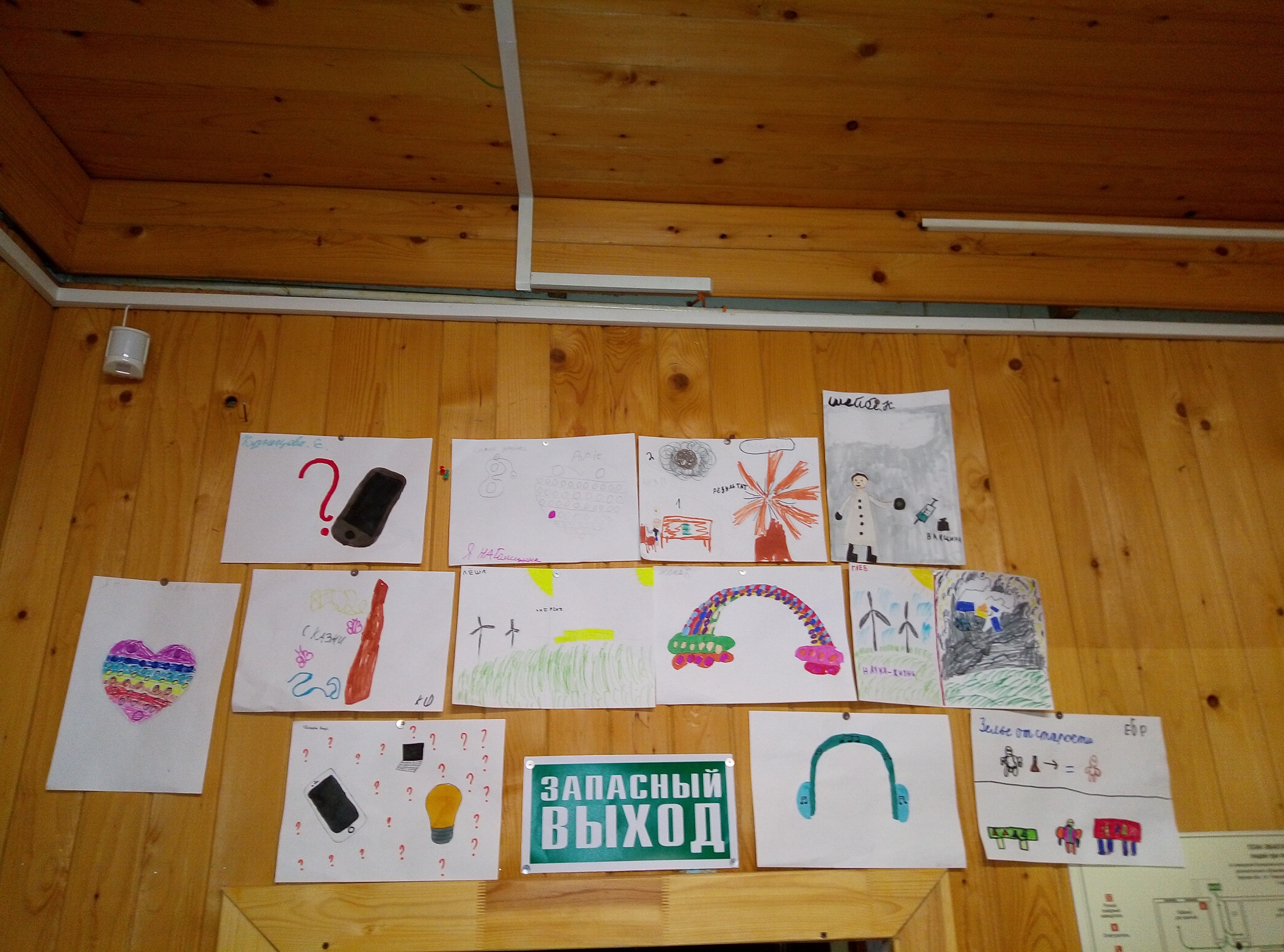 28 июня - «День сказок»
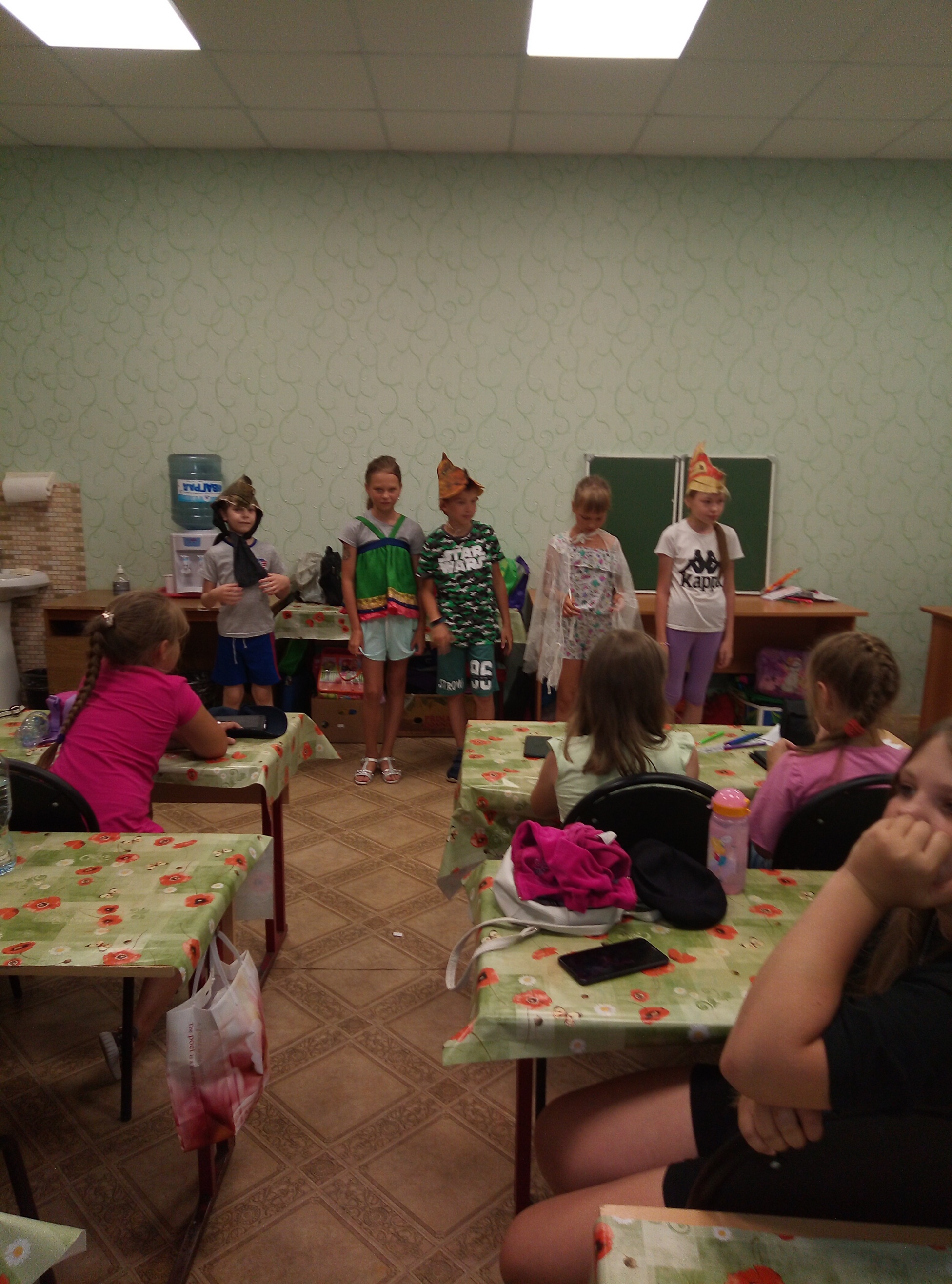 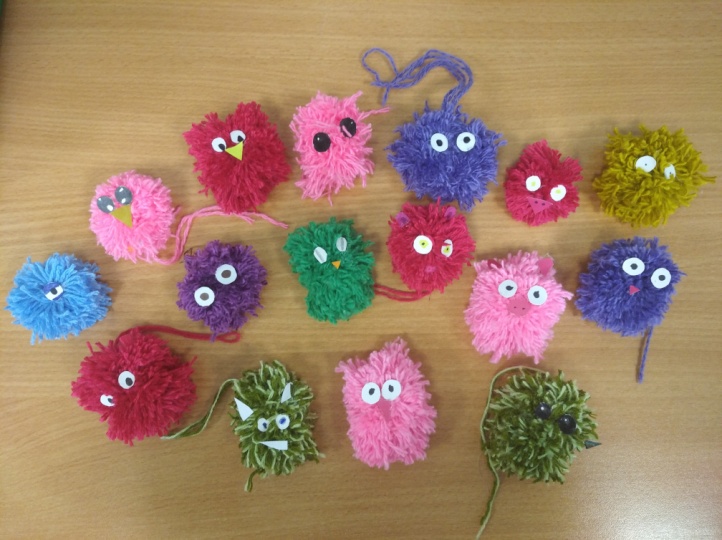 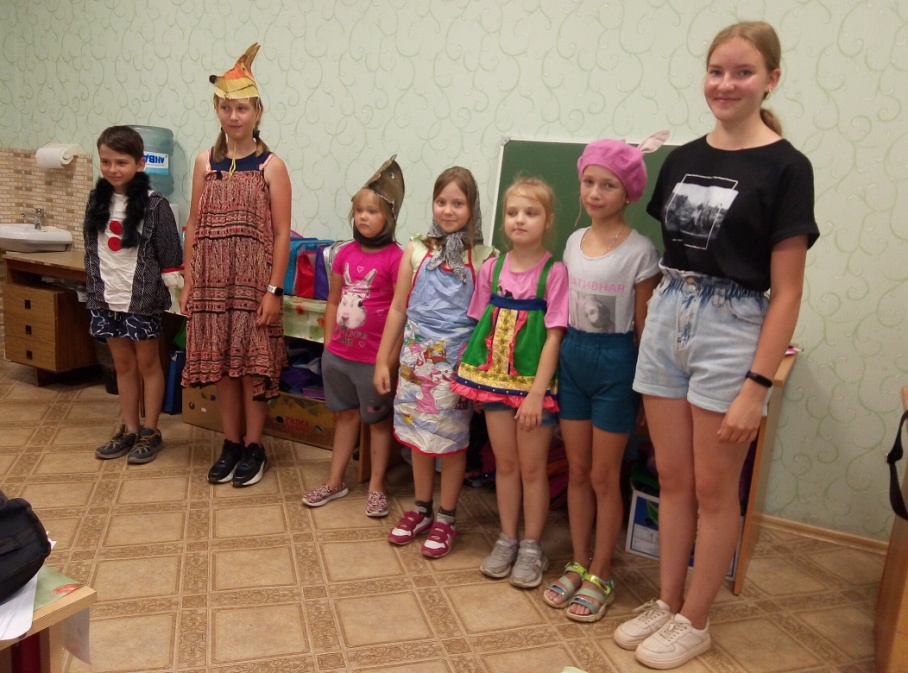 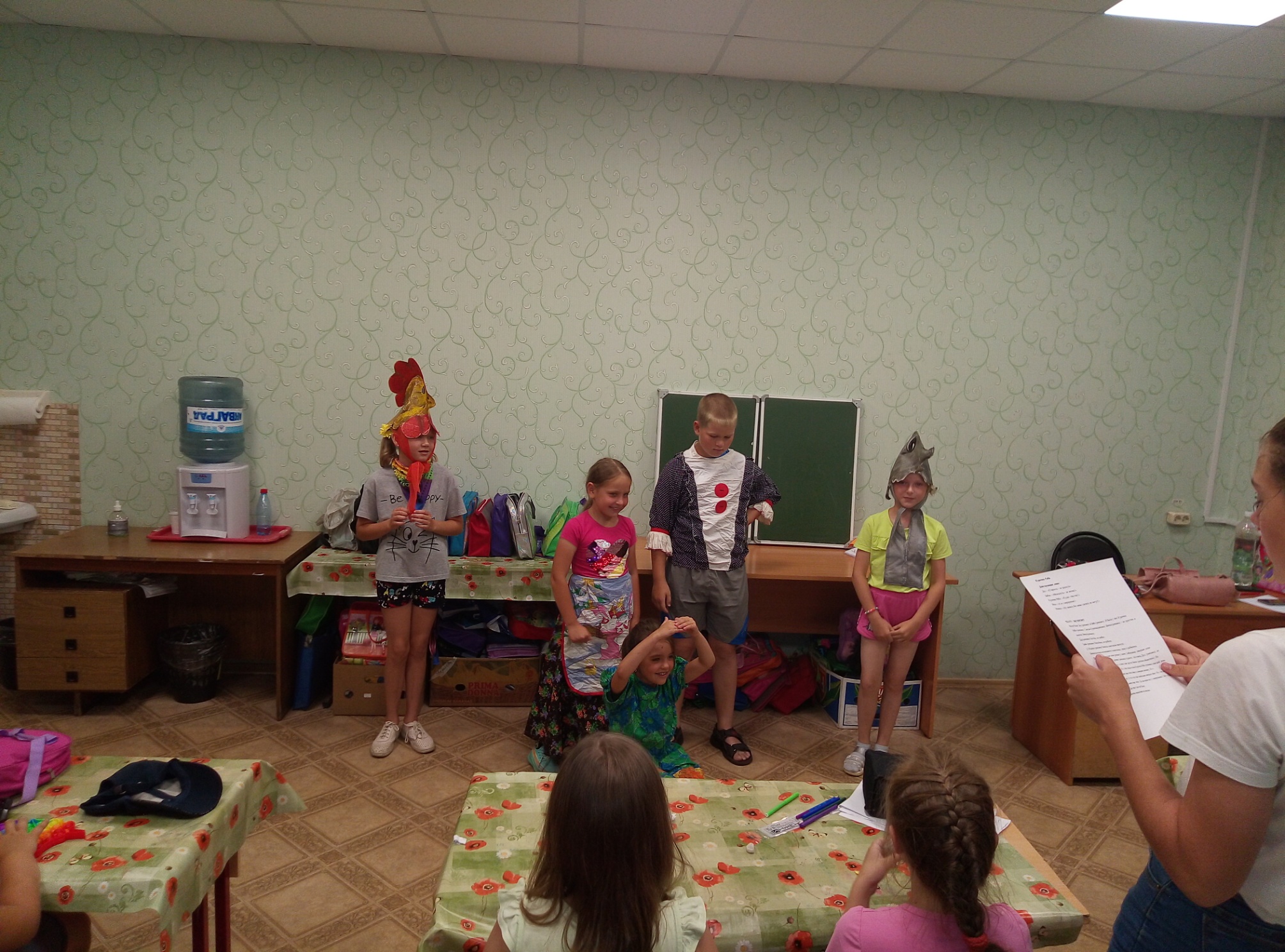 29 июня - «День литературы»
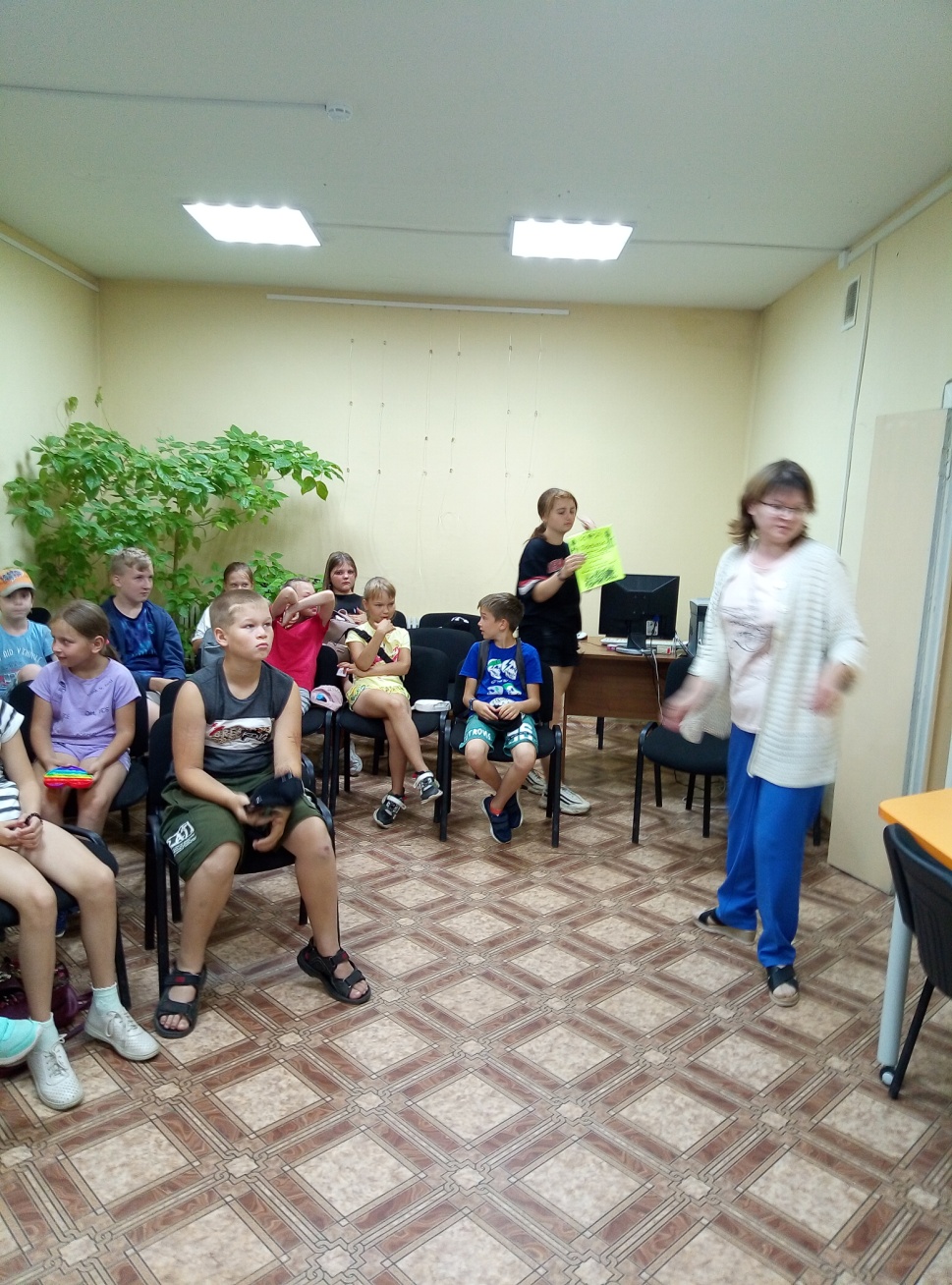 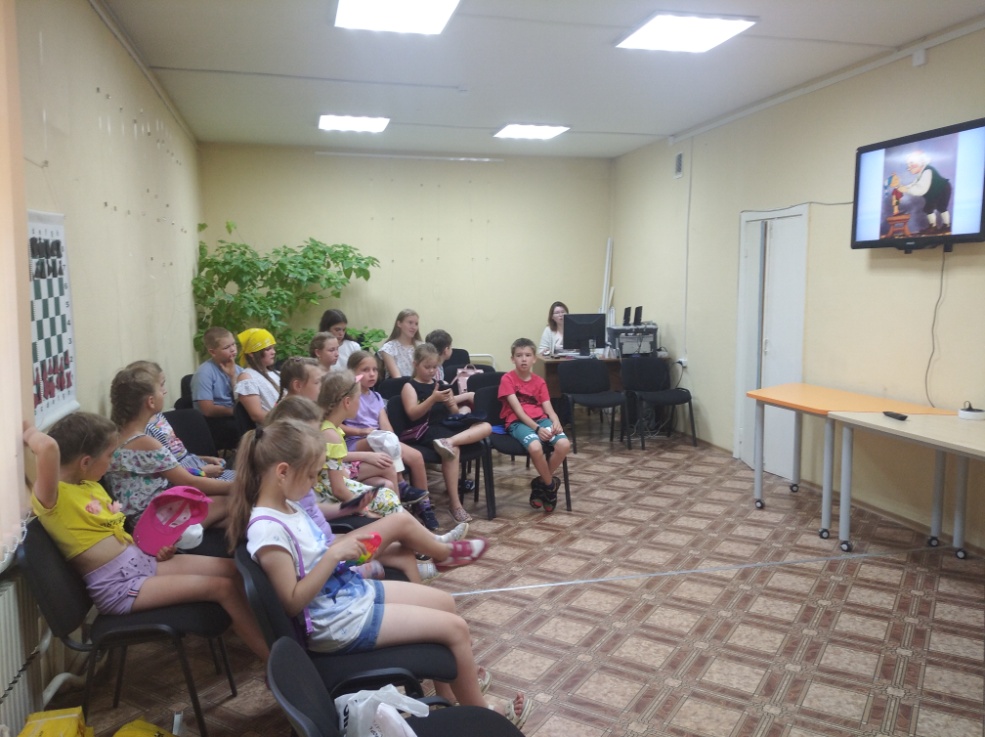 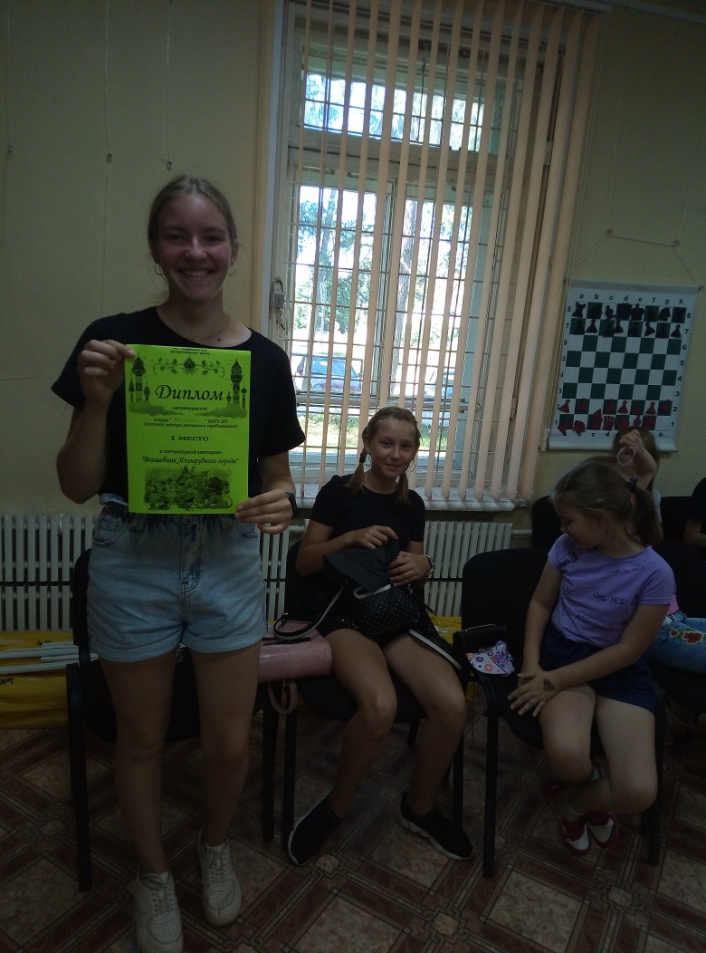 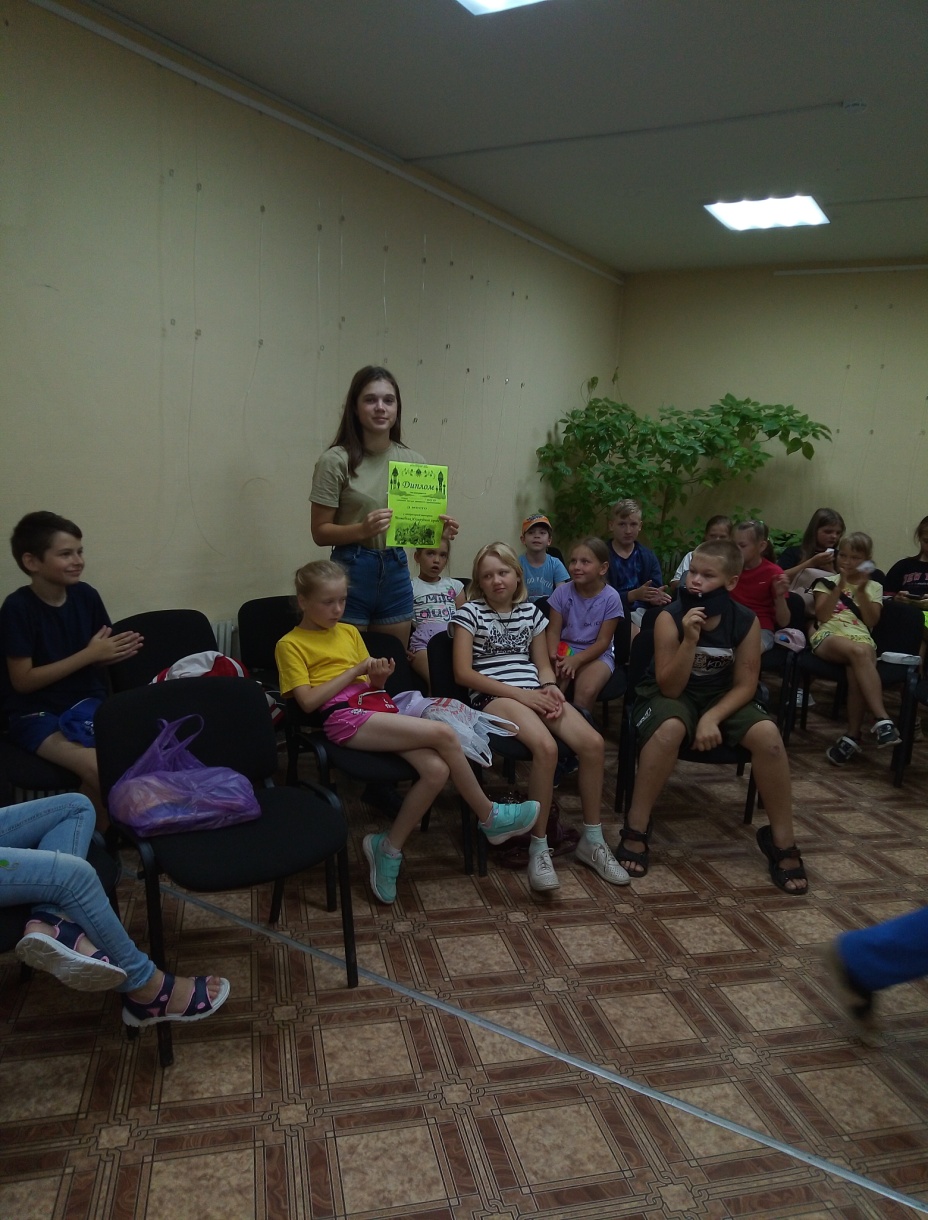 30 июня - «разноцветный День»
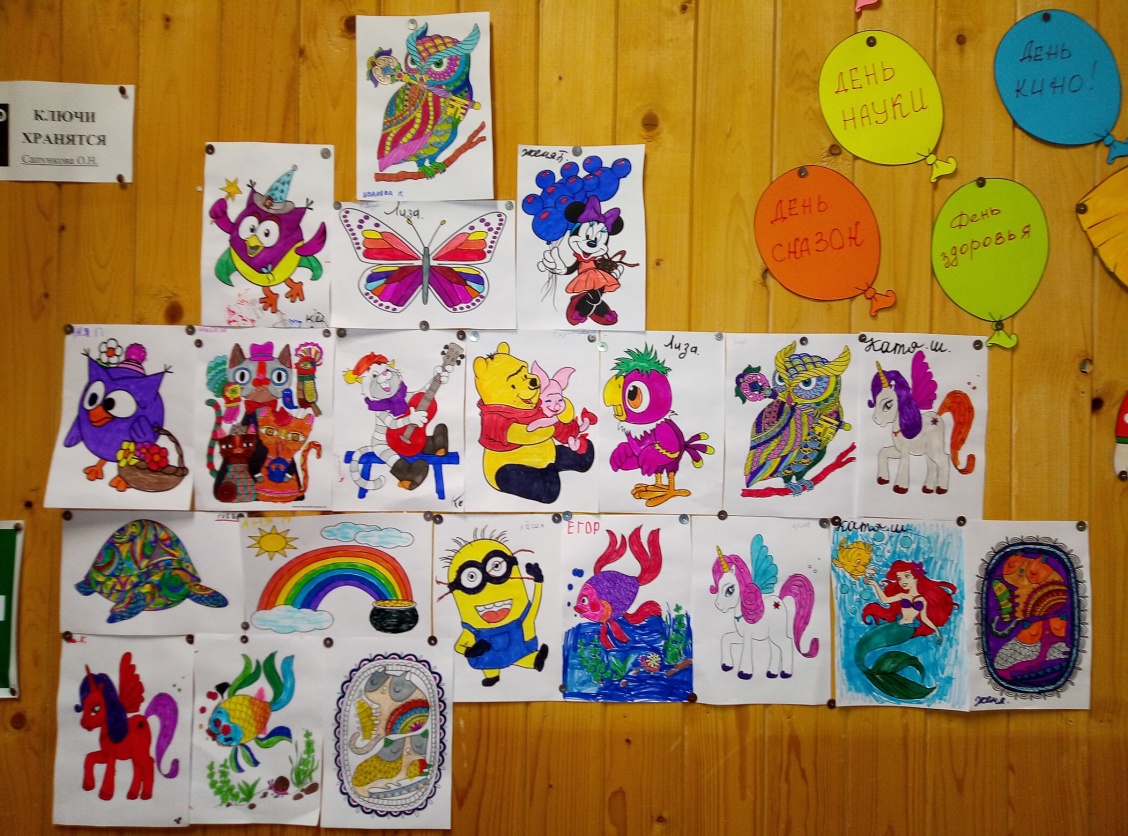 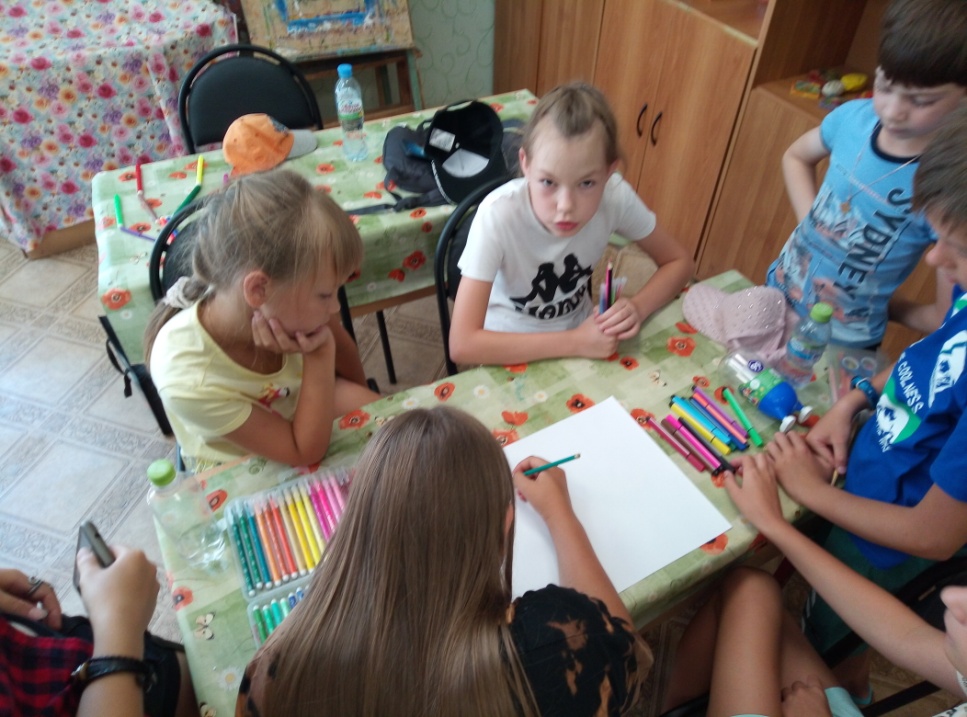 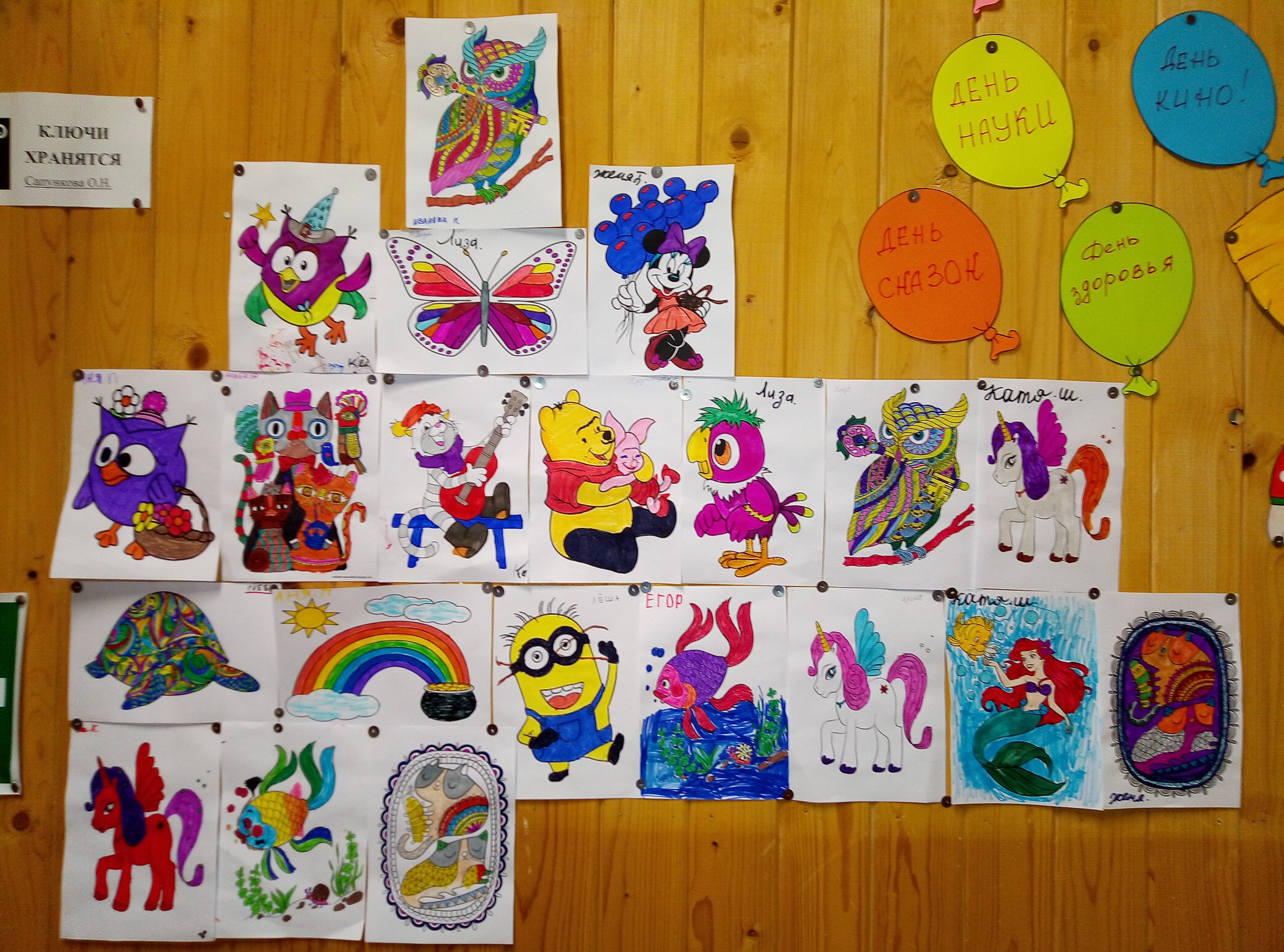 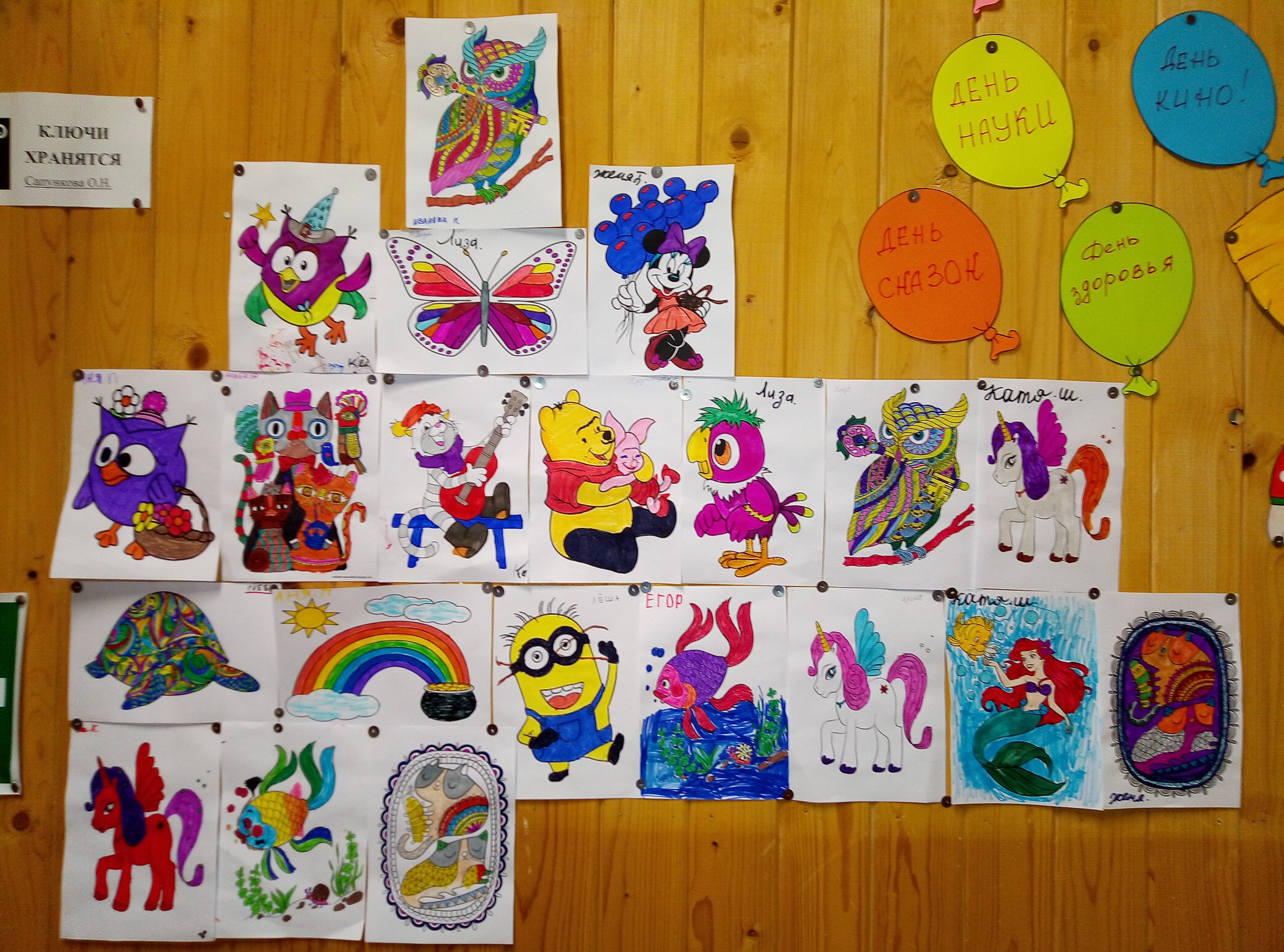 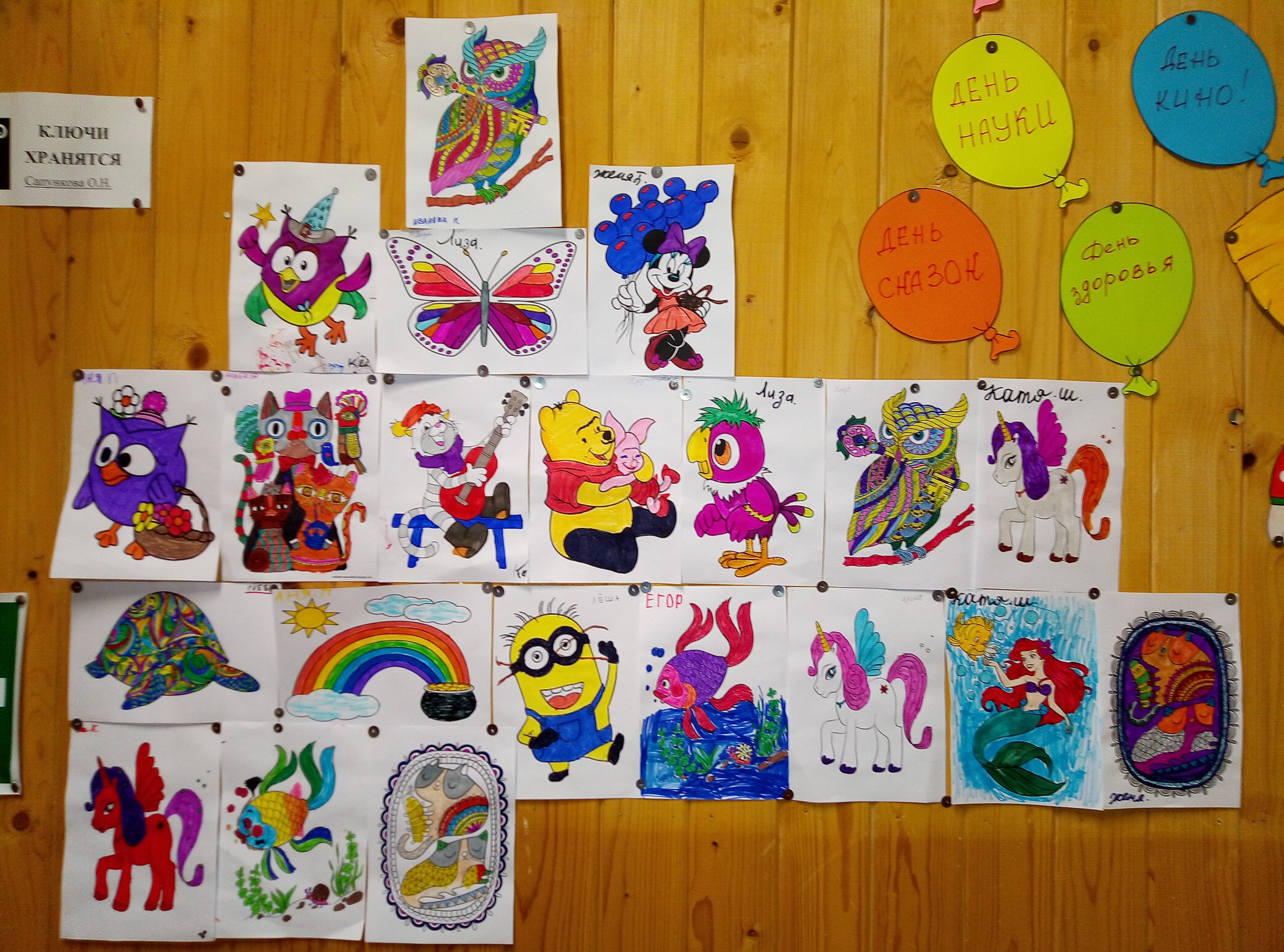 01 июля - «День безопасности»
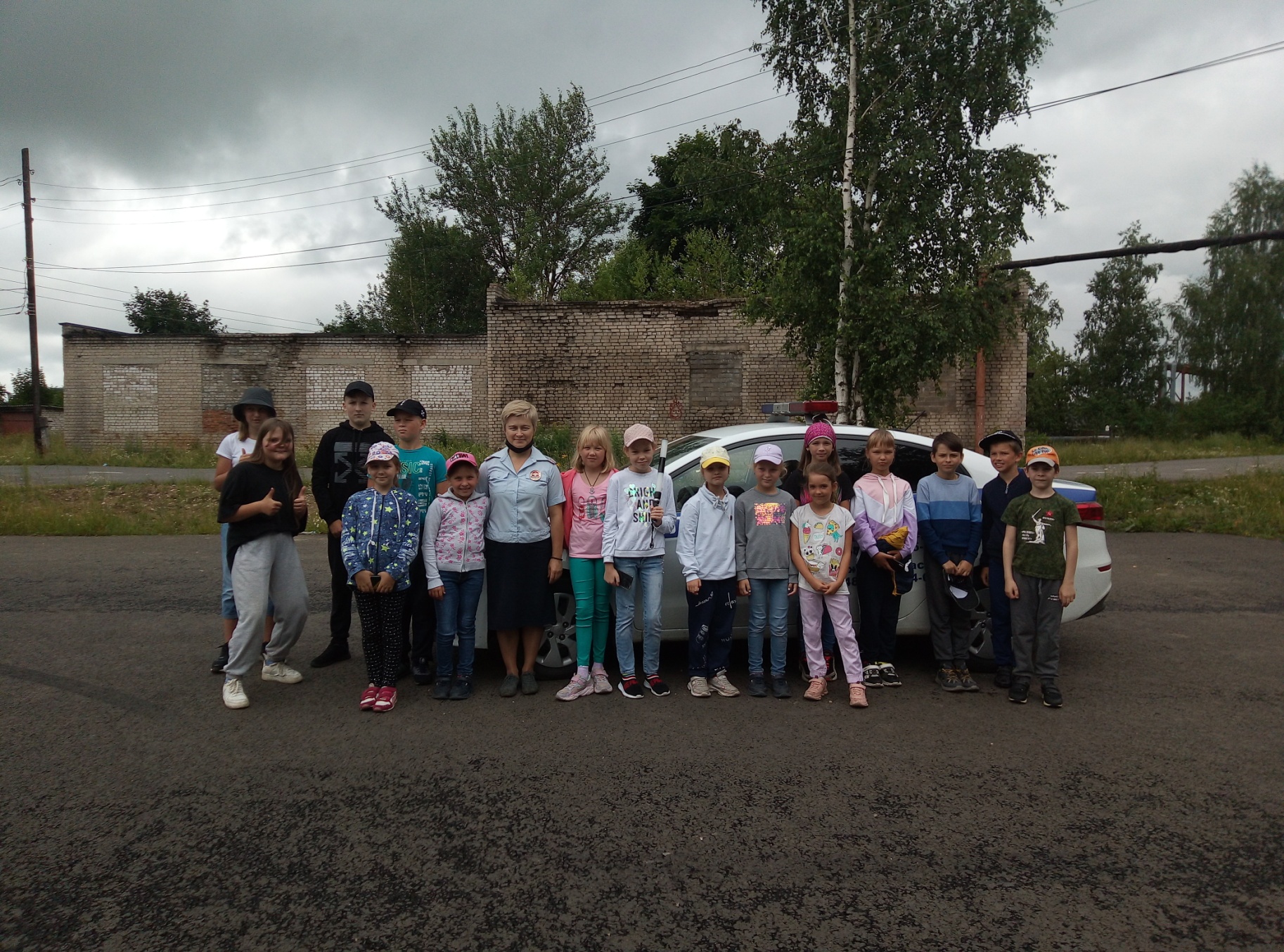 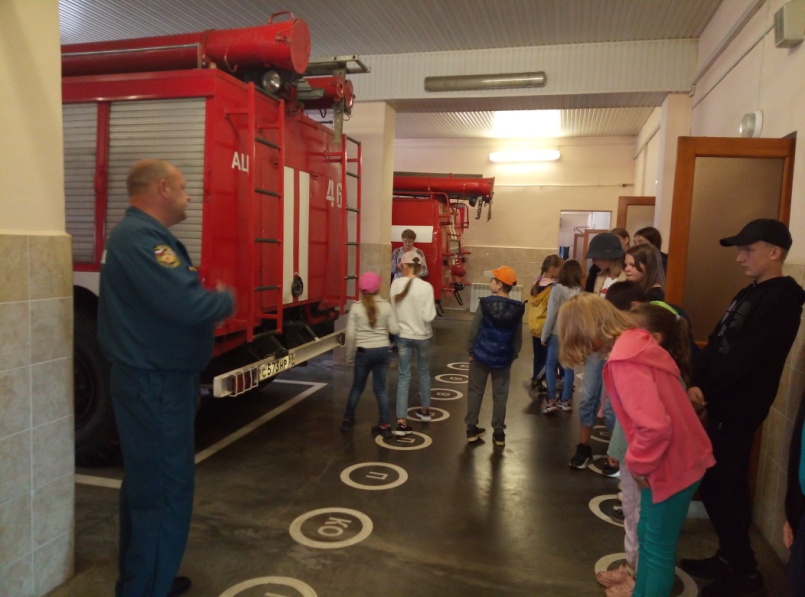 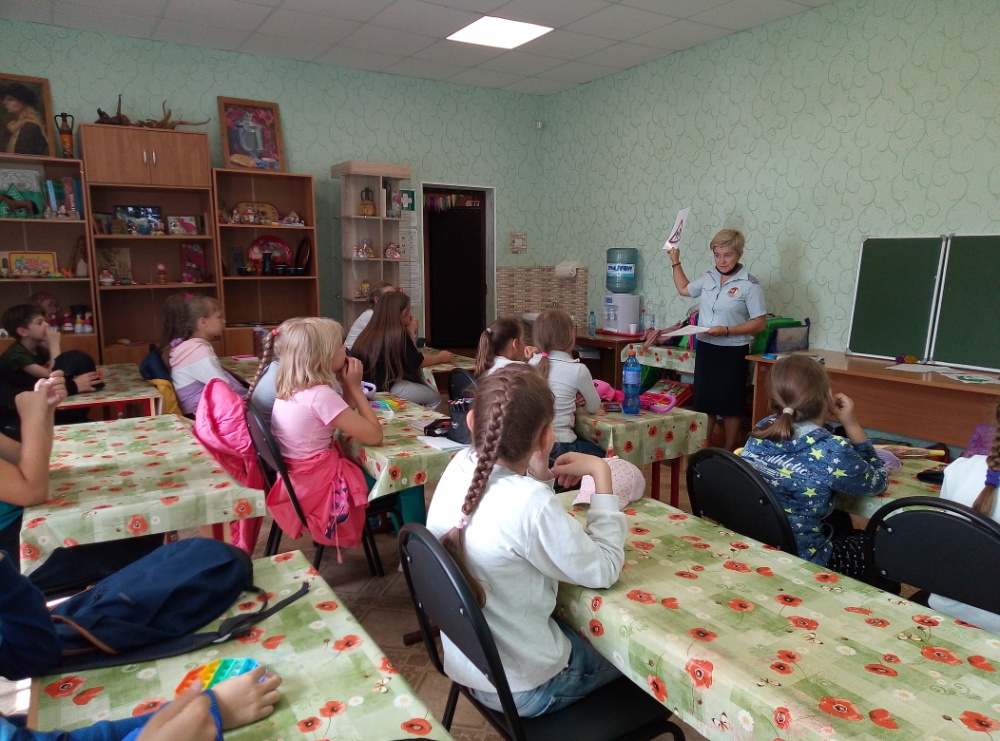 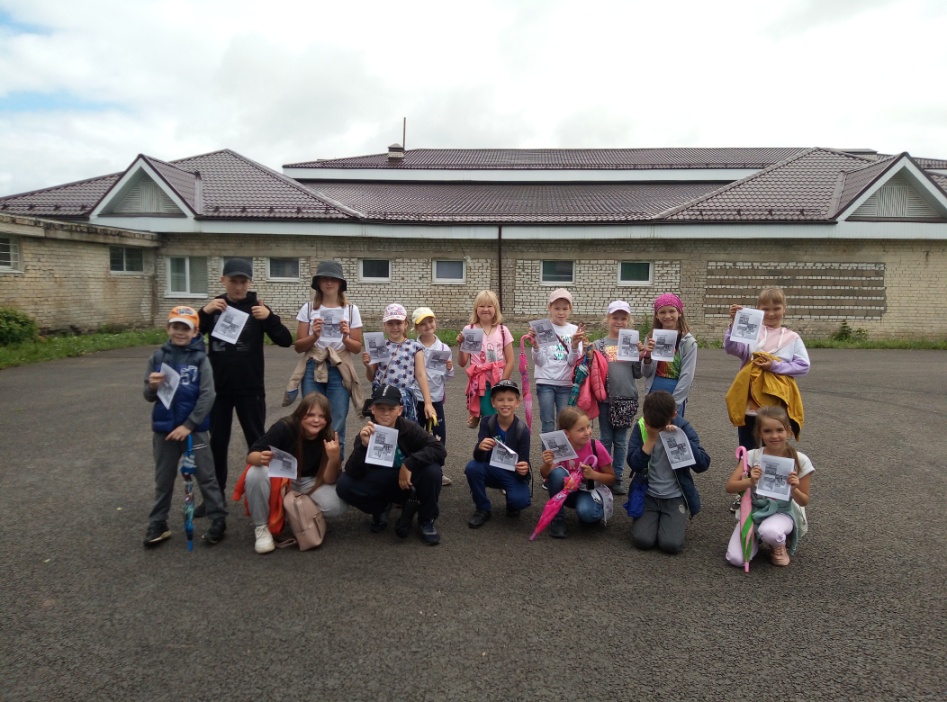 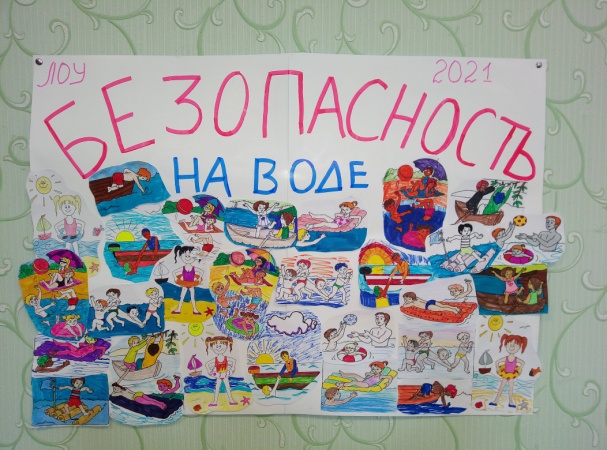 02 июля - «День вежливости и культуры»
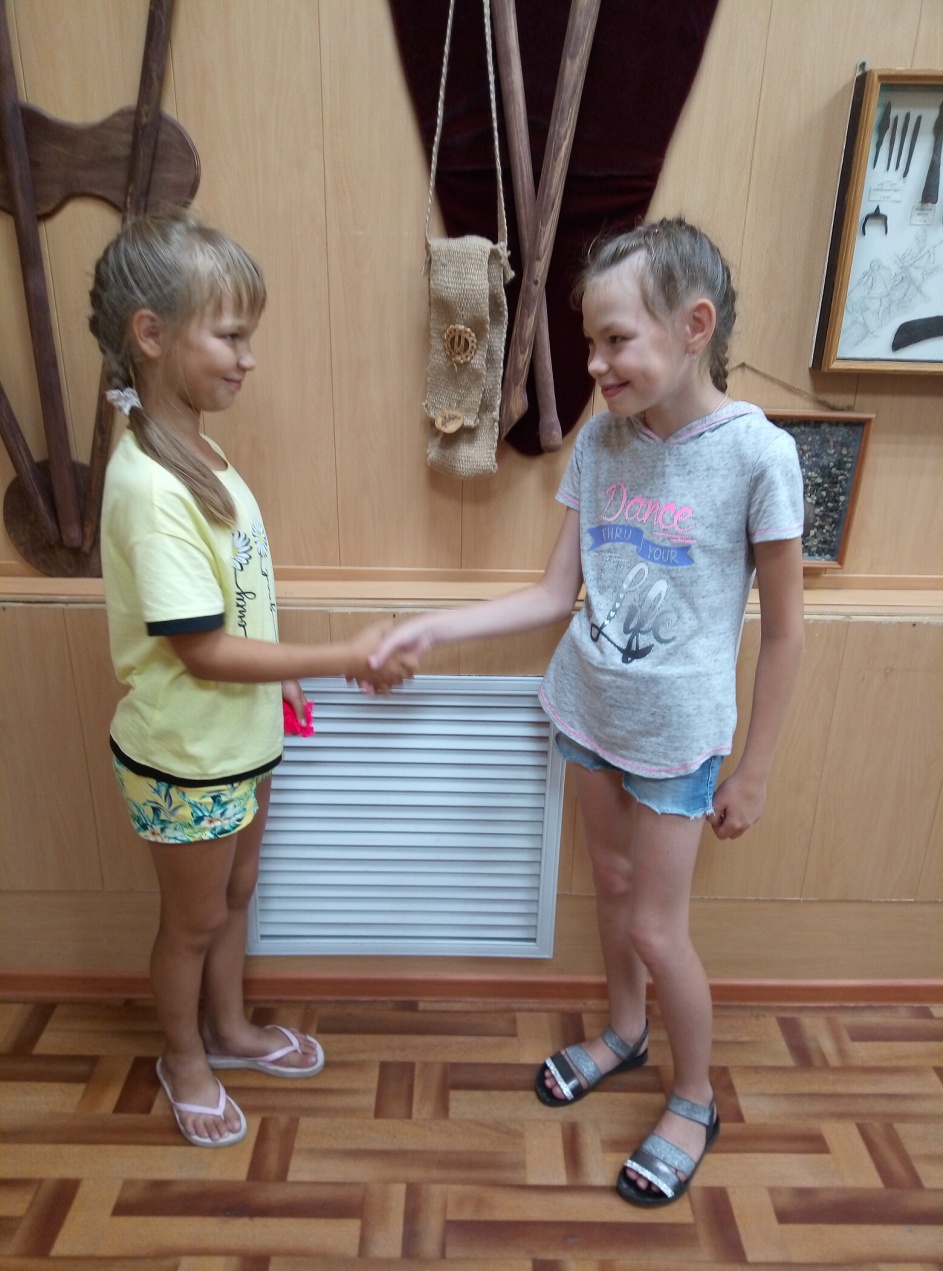 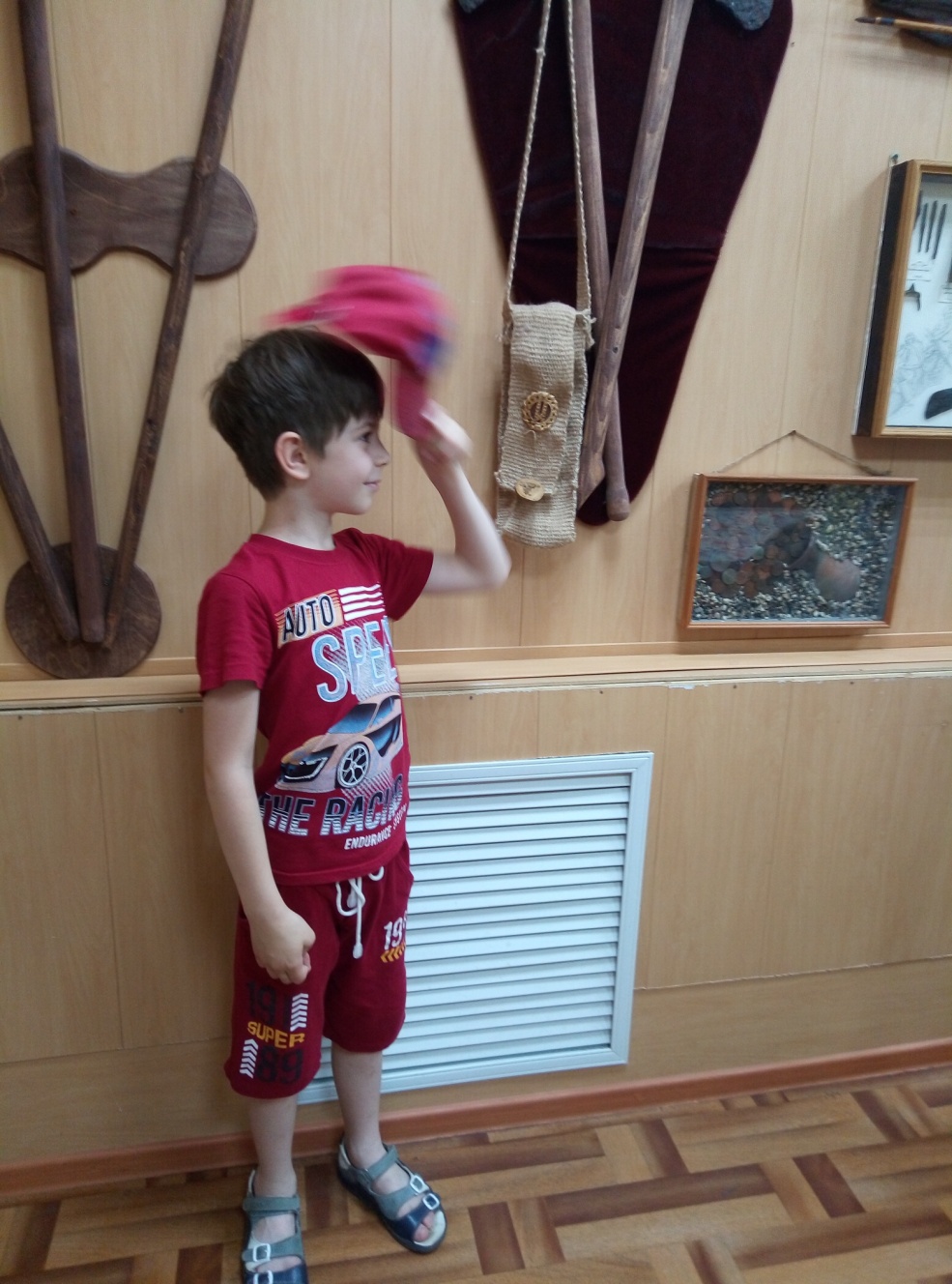 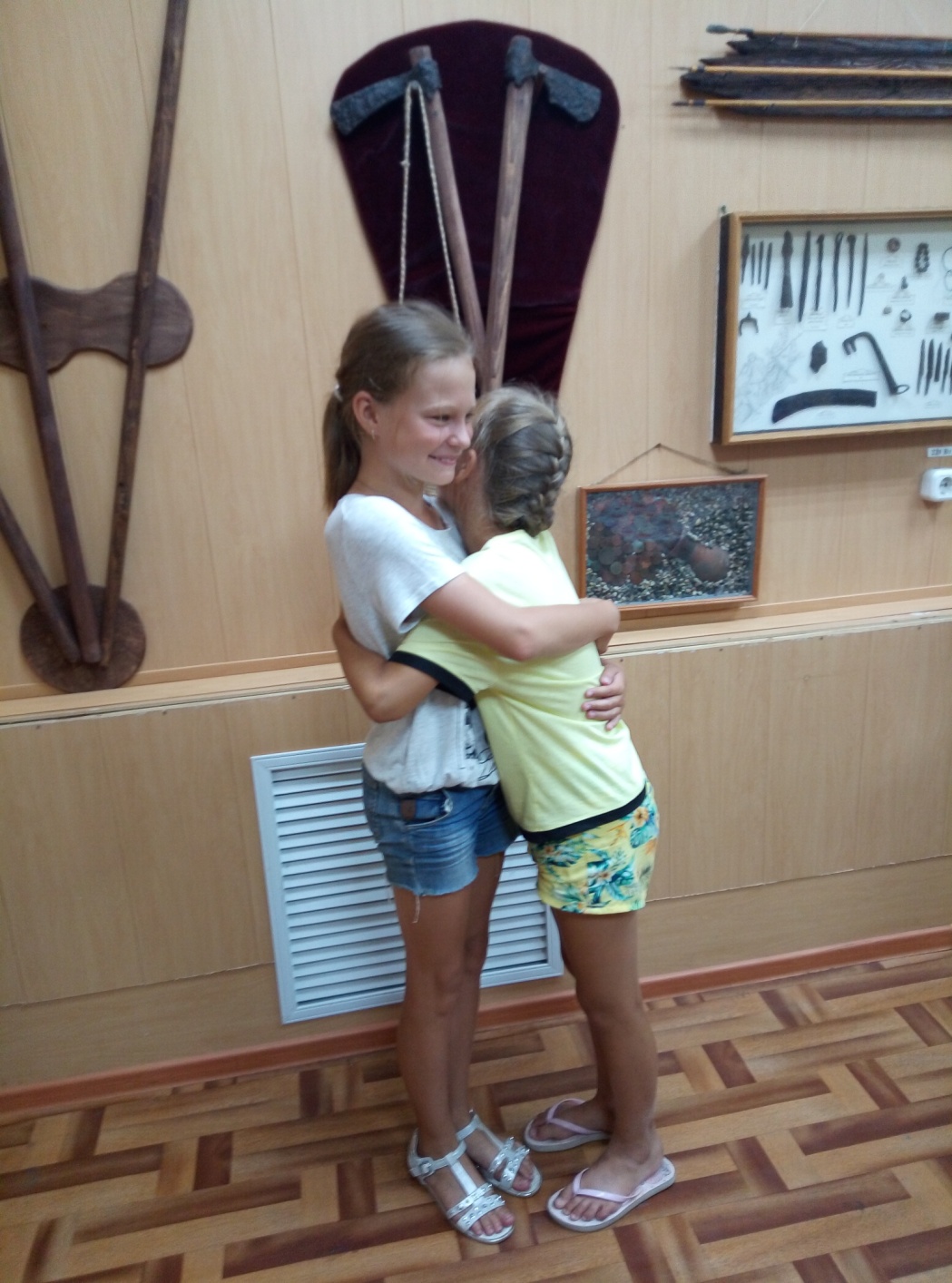 05 июля - «День страха»
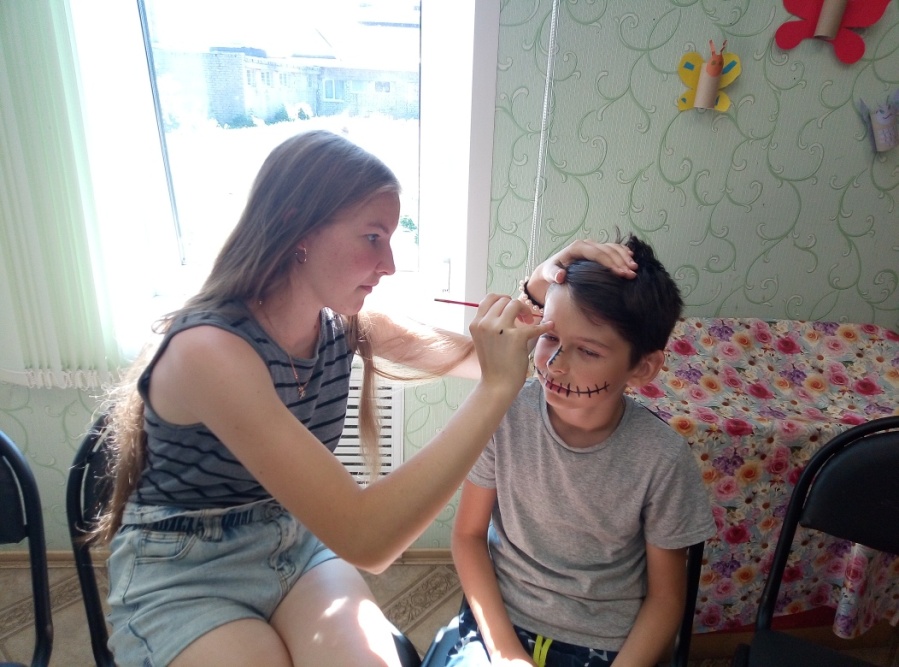 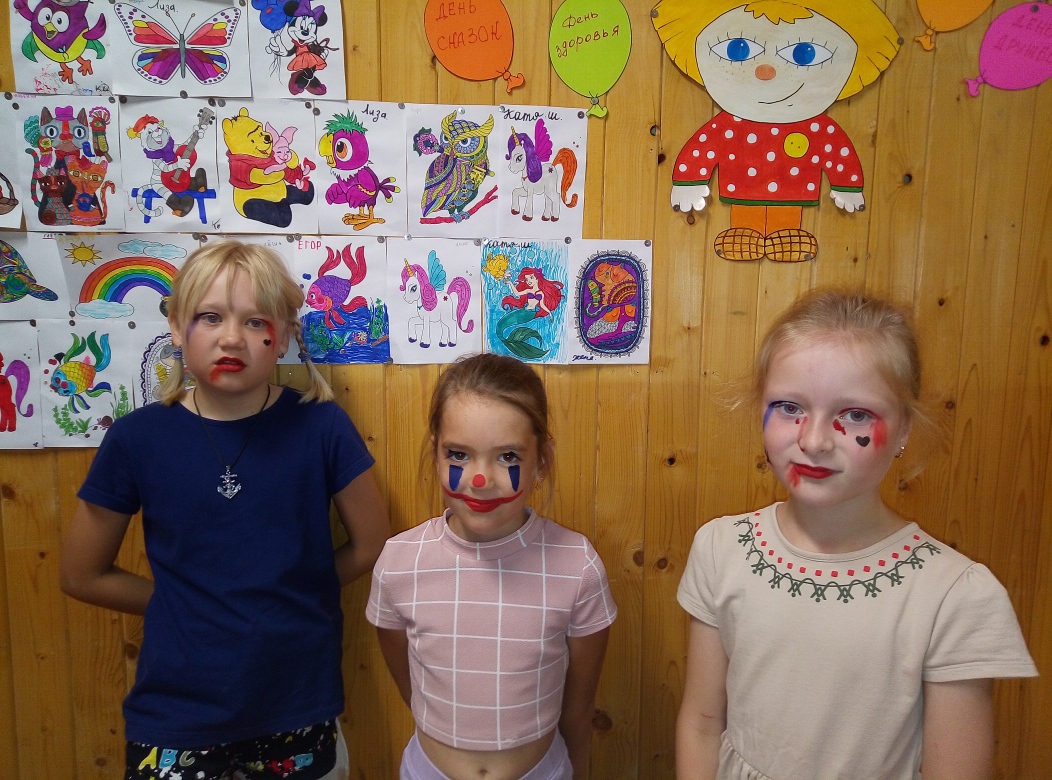 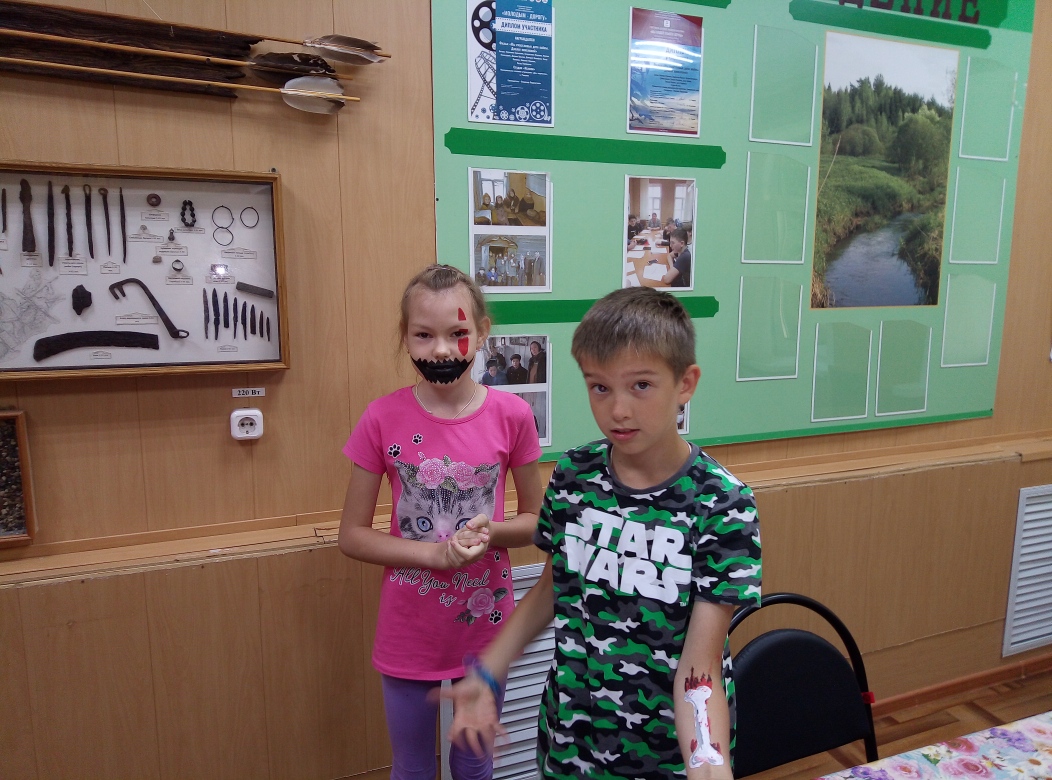 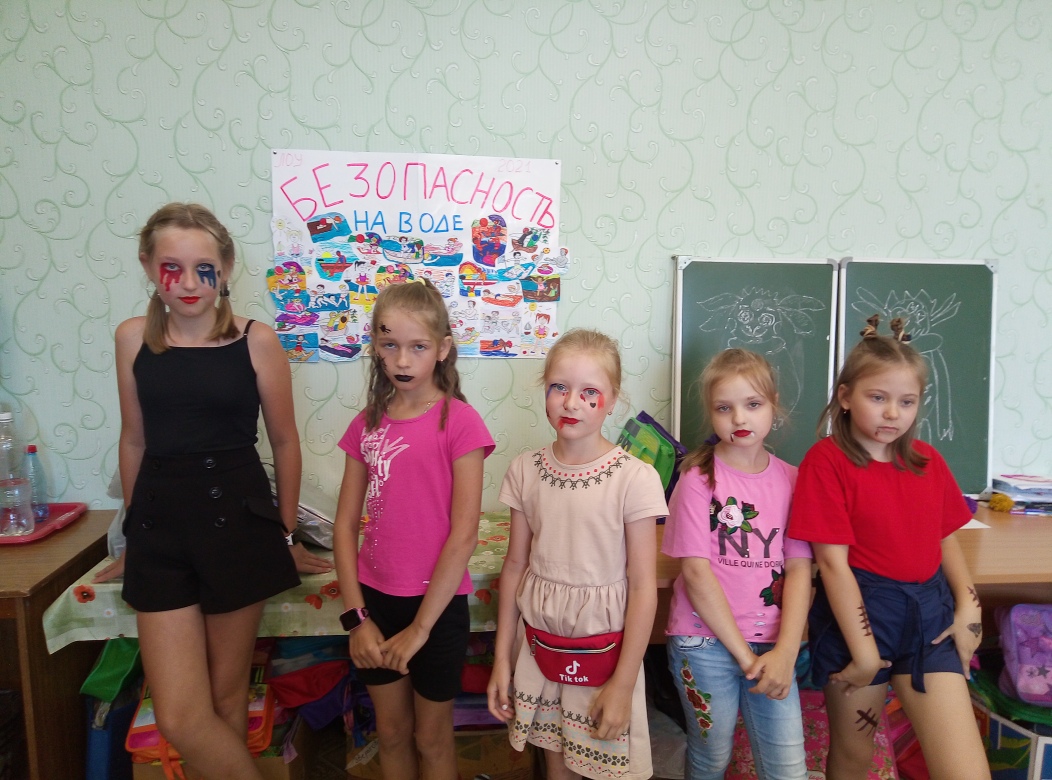 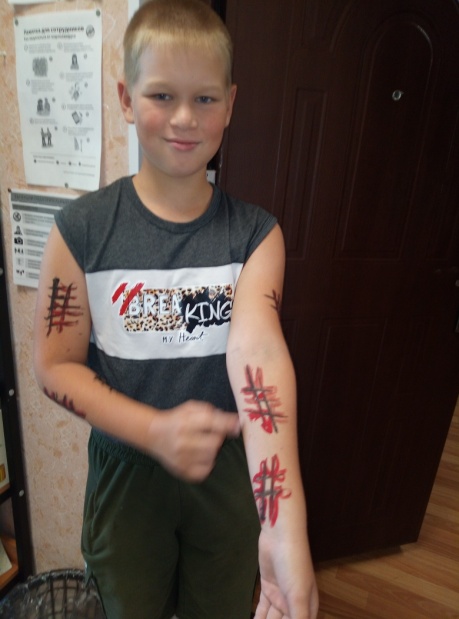 06 июля - «День спорта»
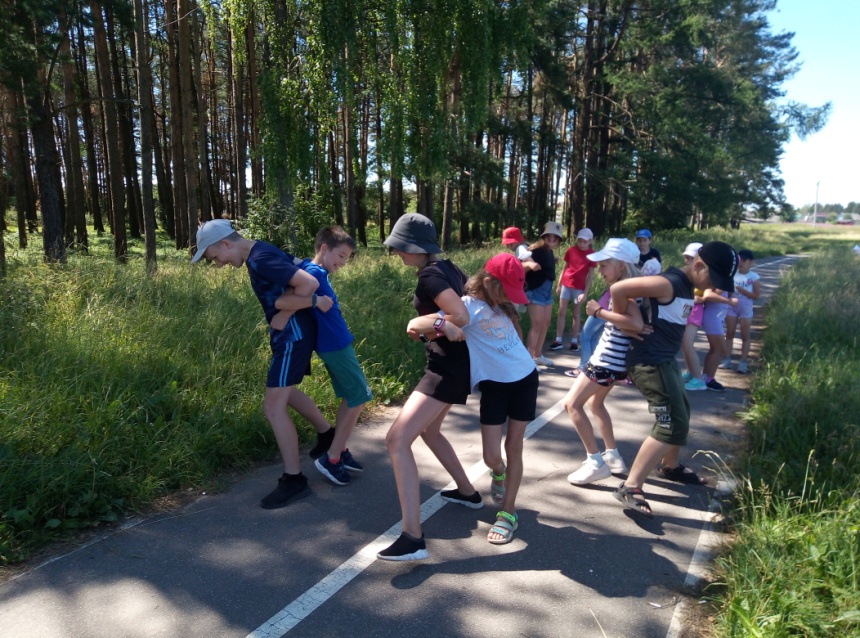 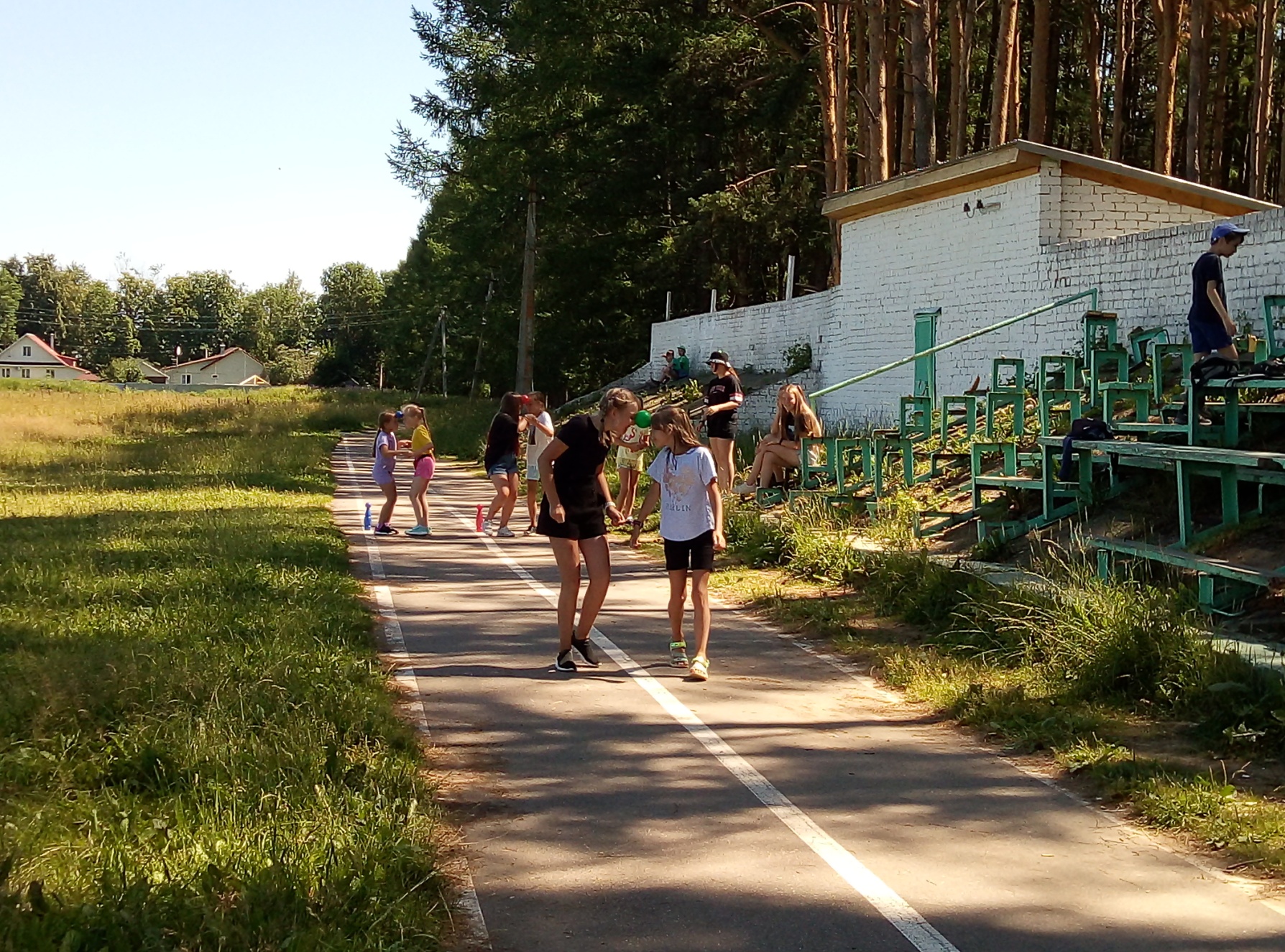 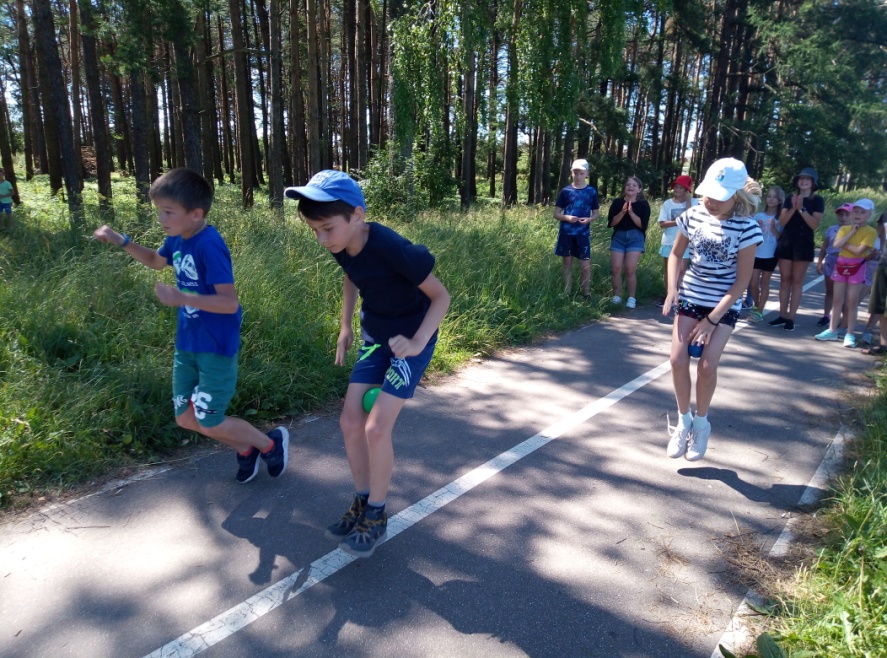 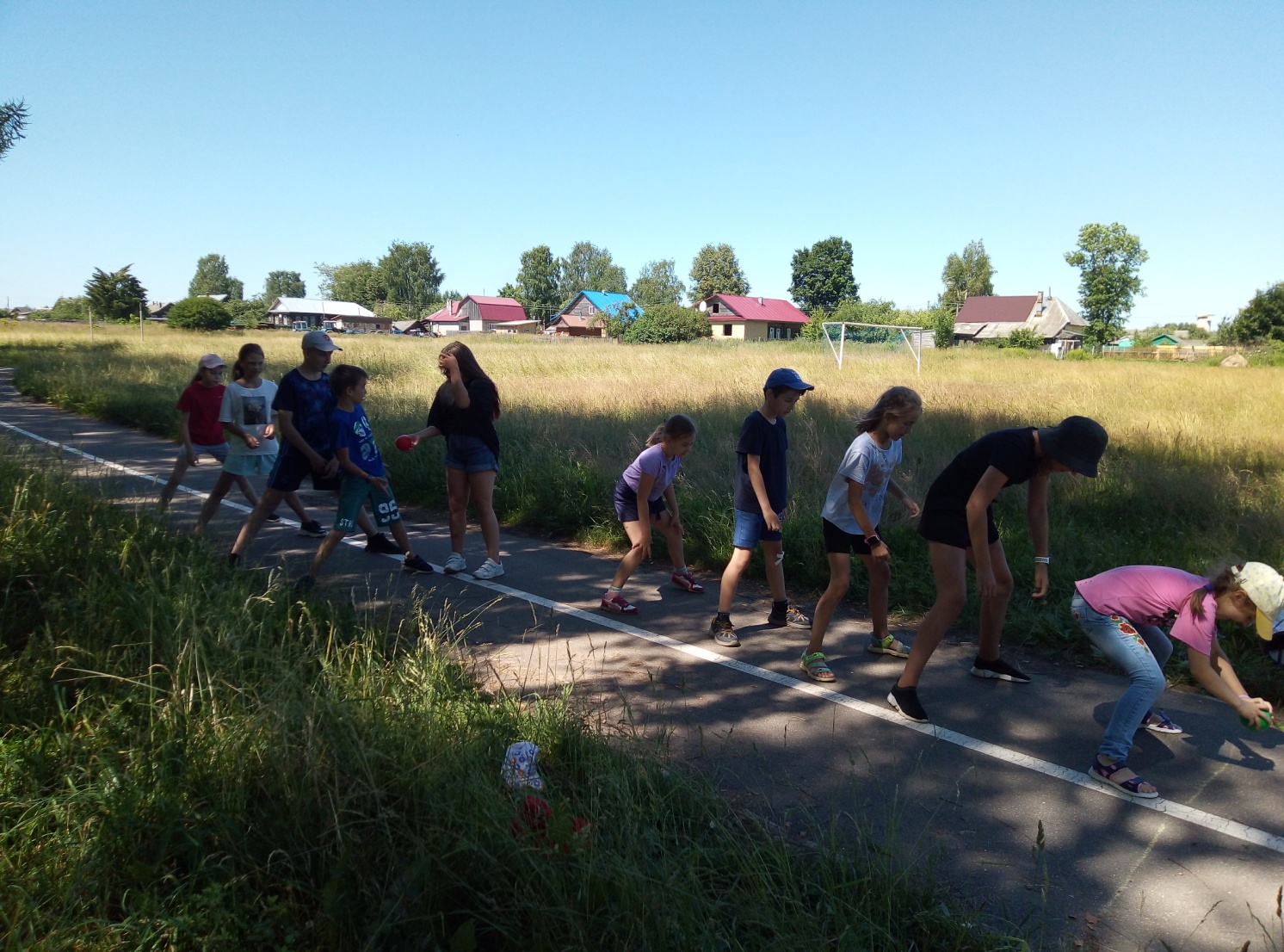 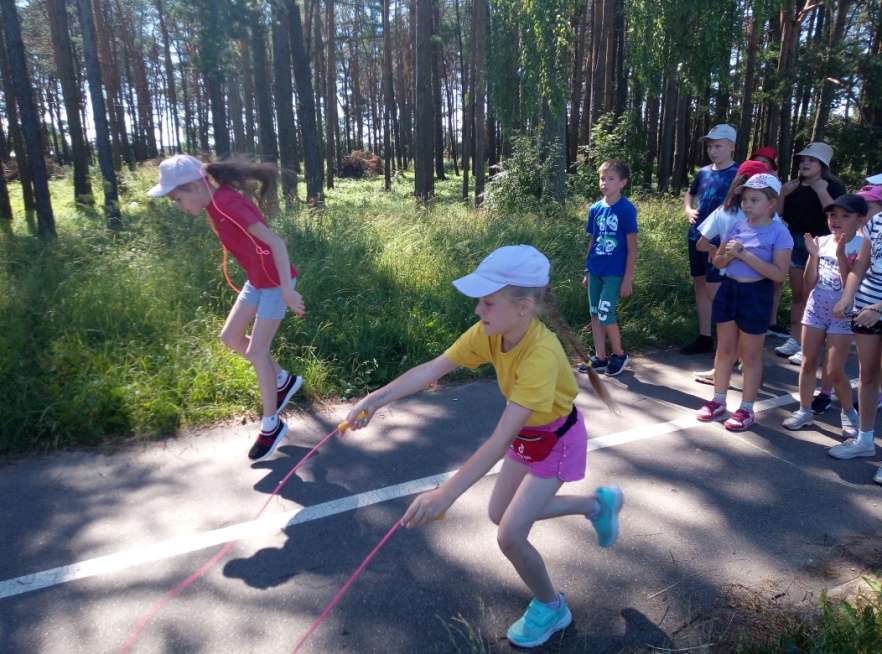 07 июля - «День туриста»
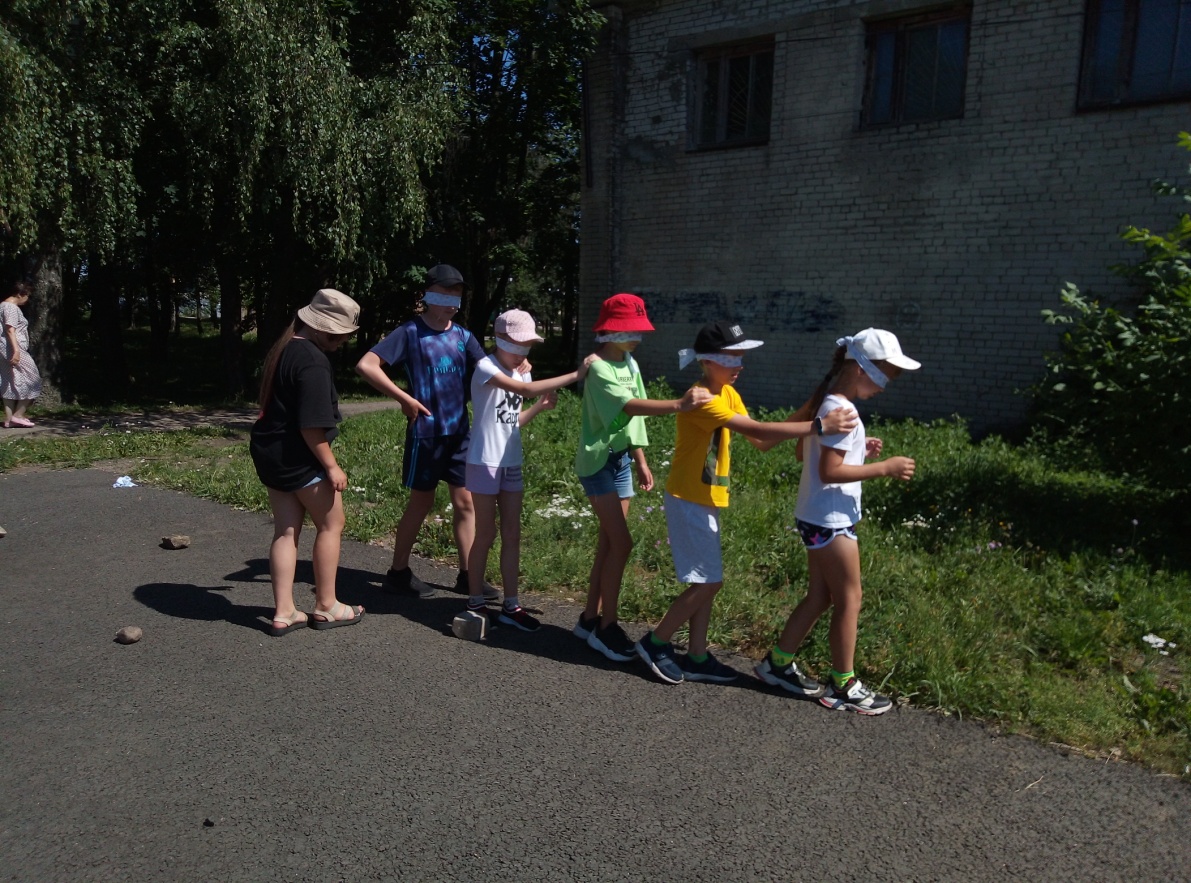 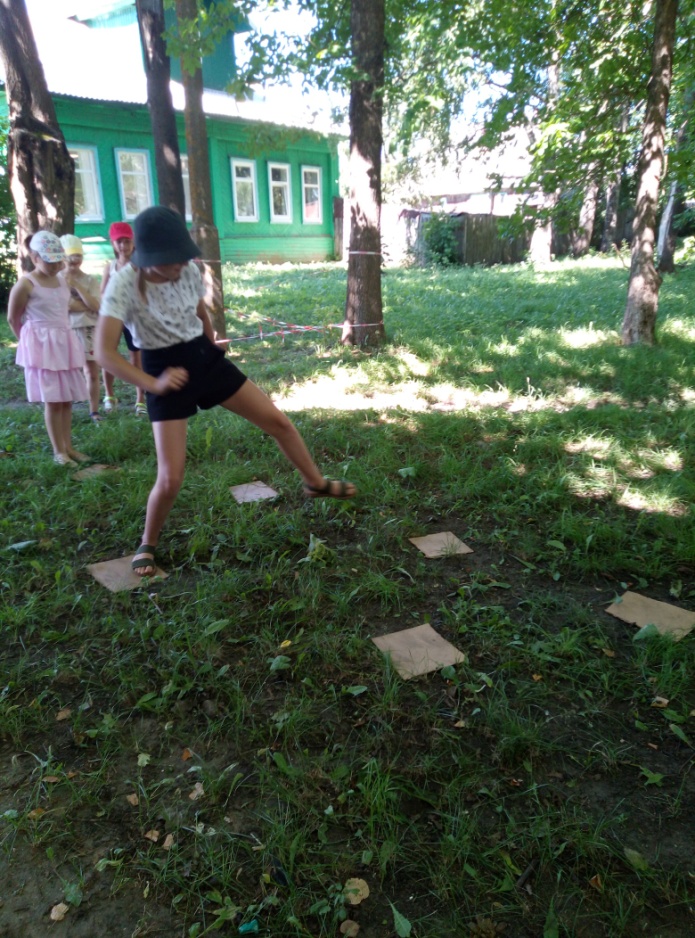 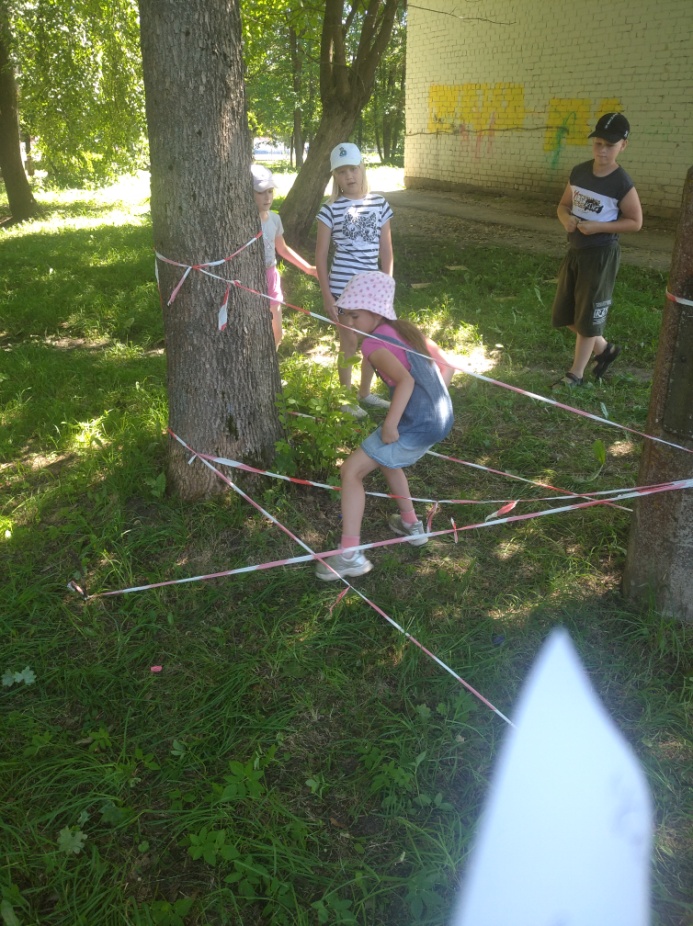 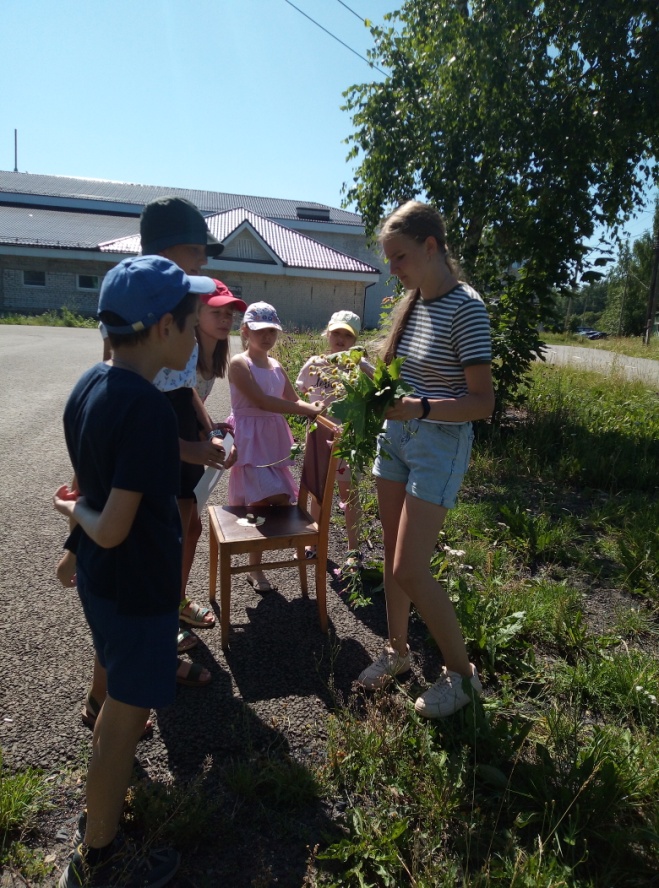 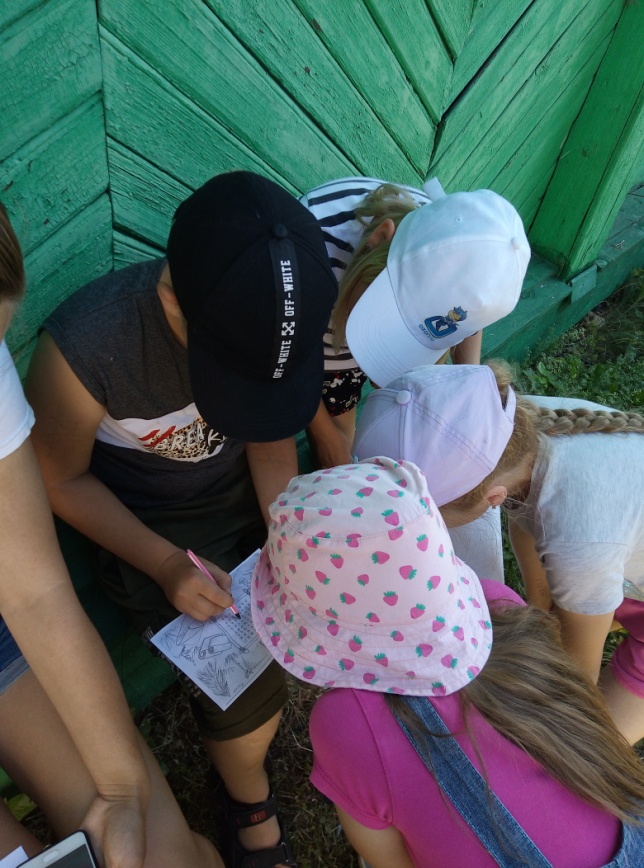 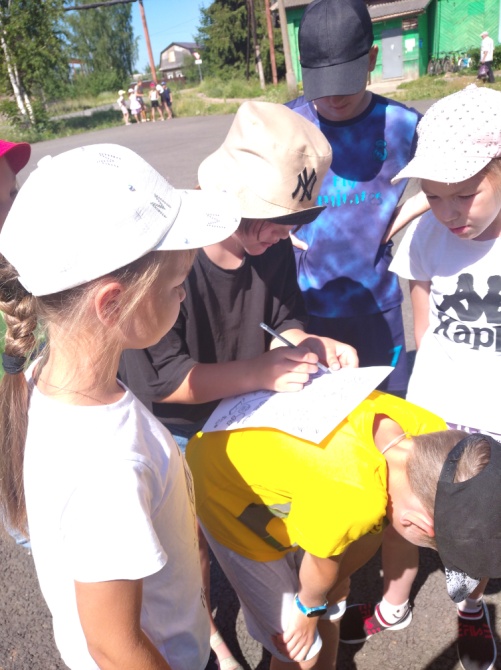 08 июля - «День семьи»
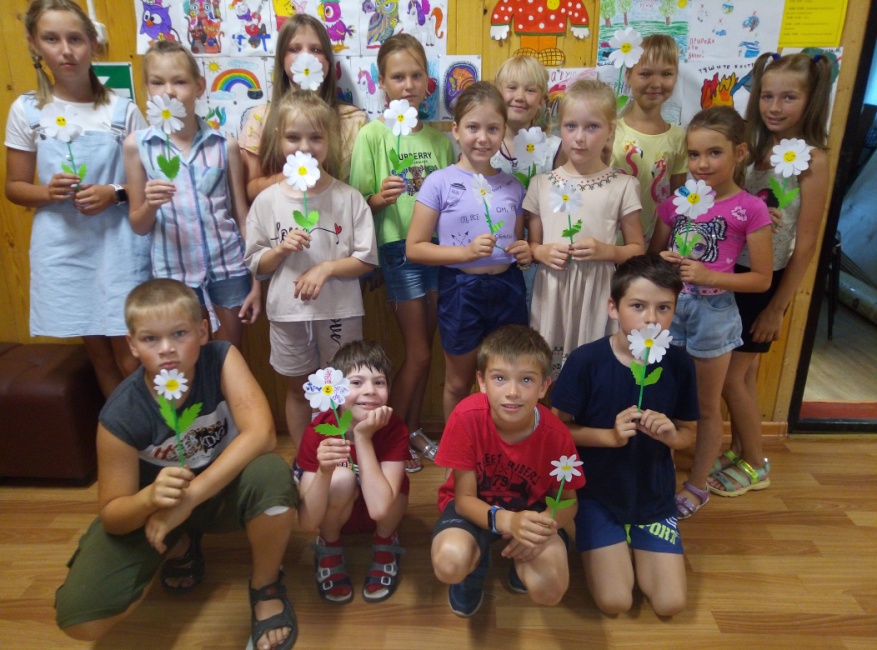 09 июля - «День следопыта»
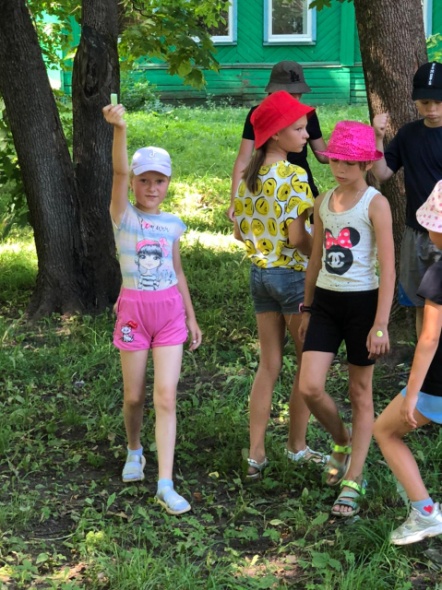 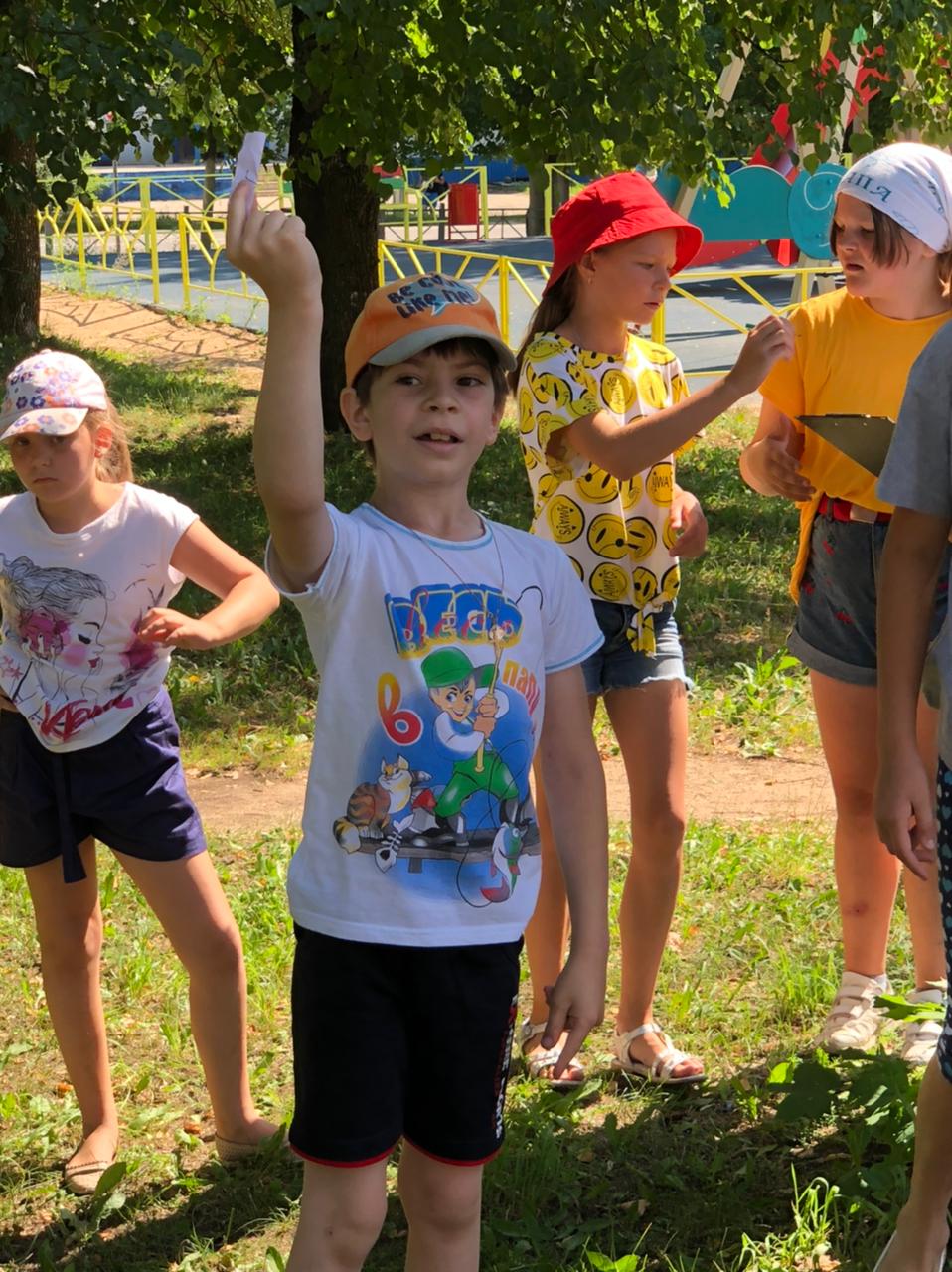 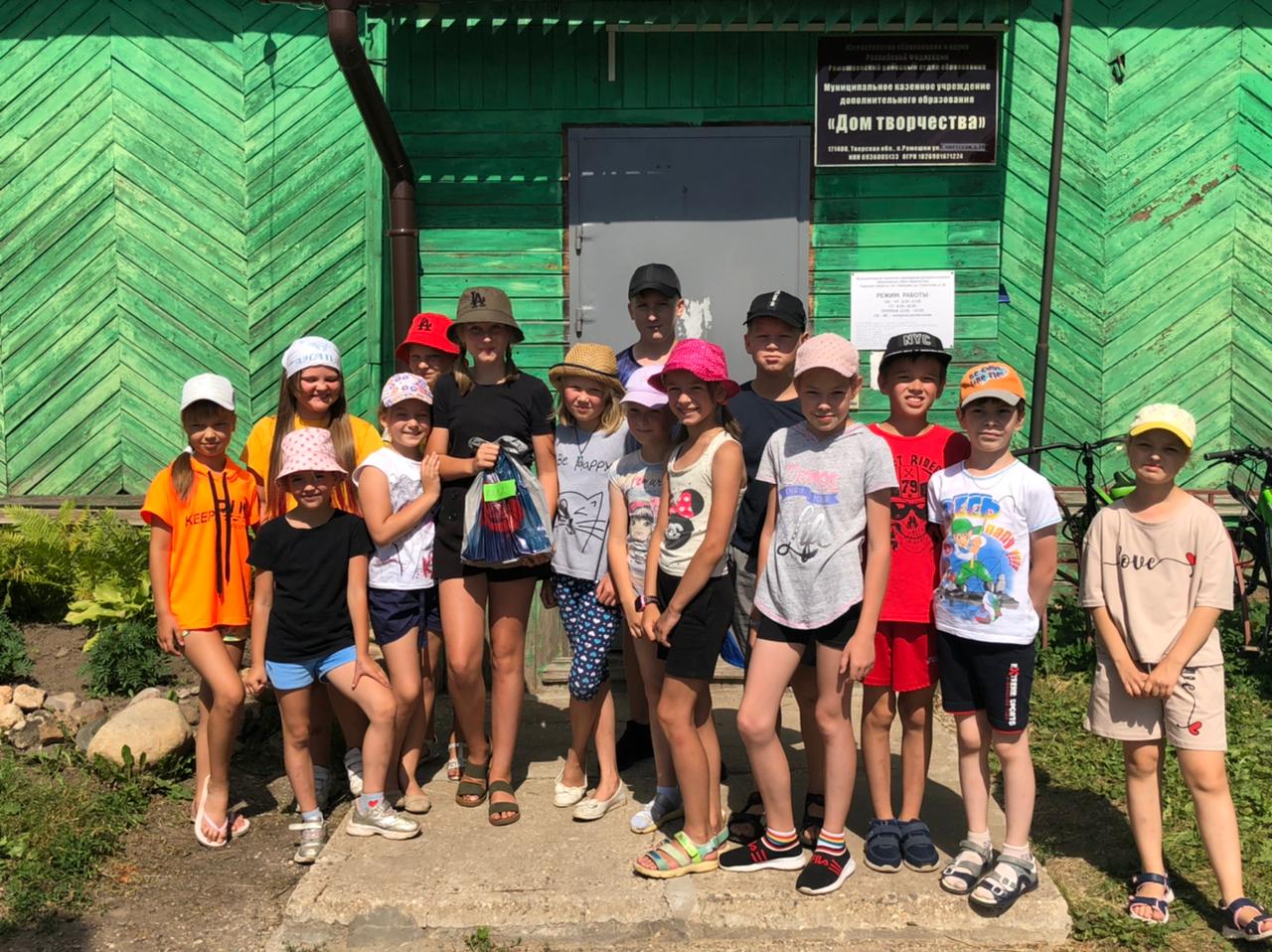 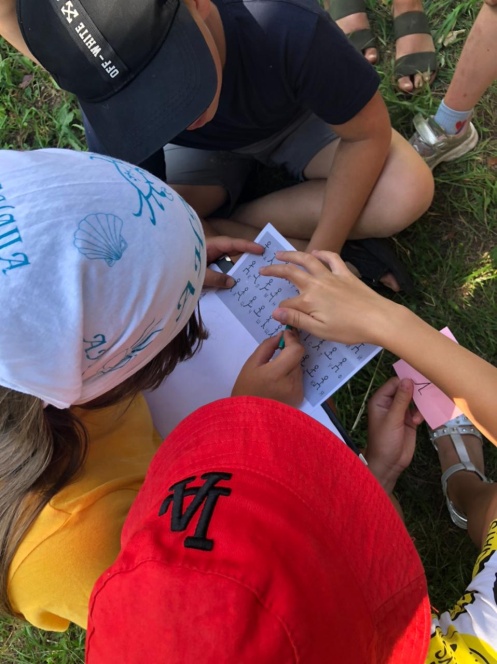 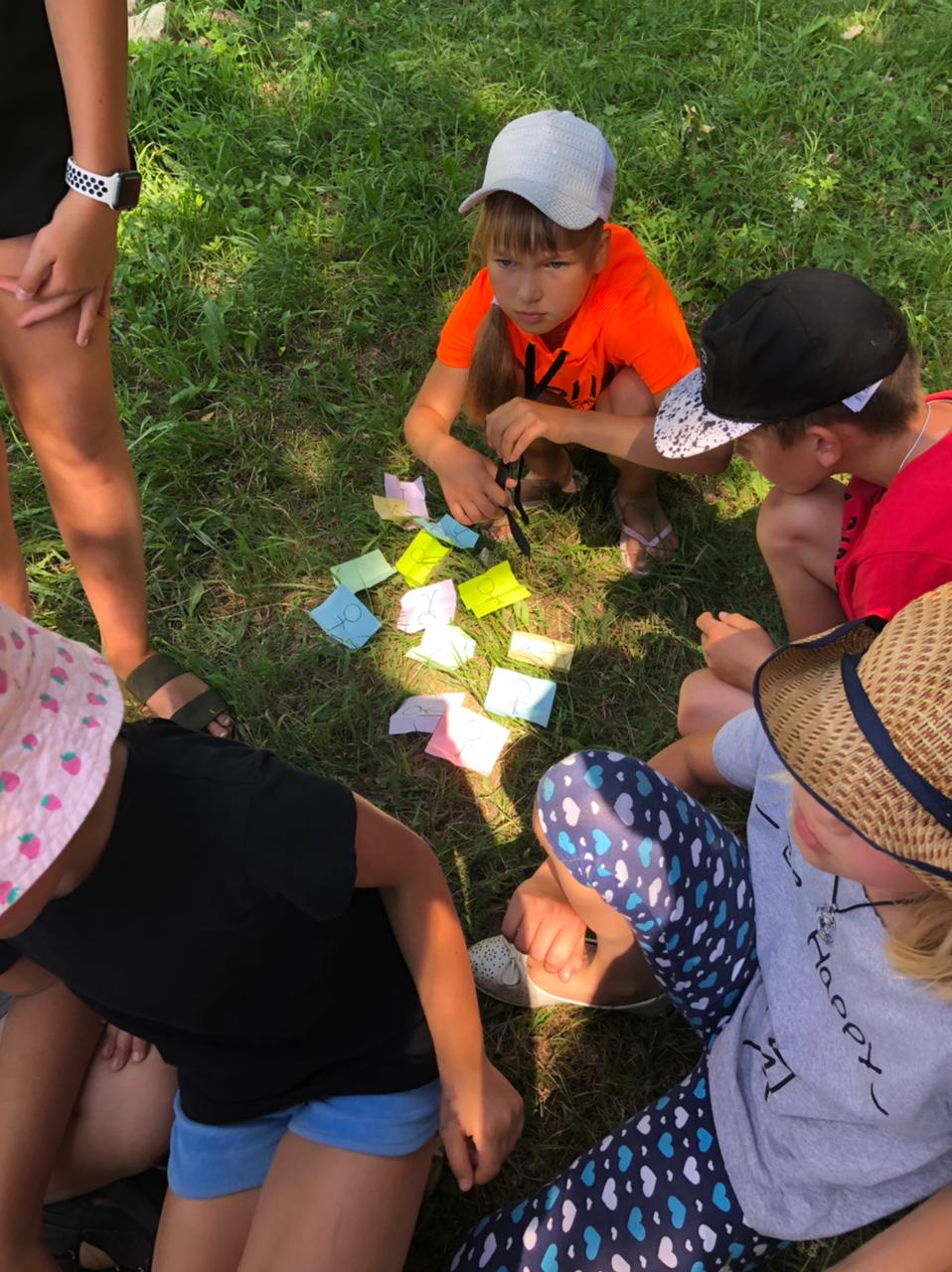 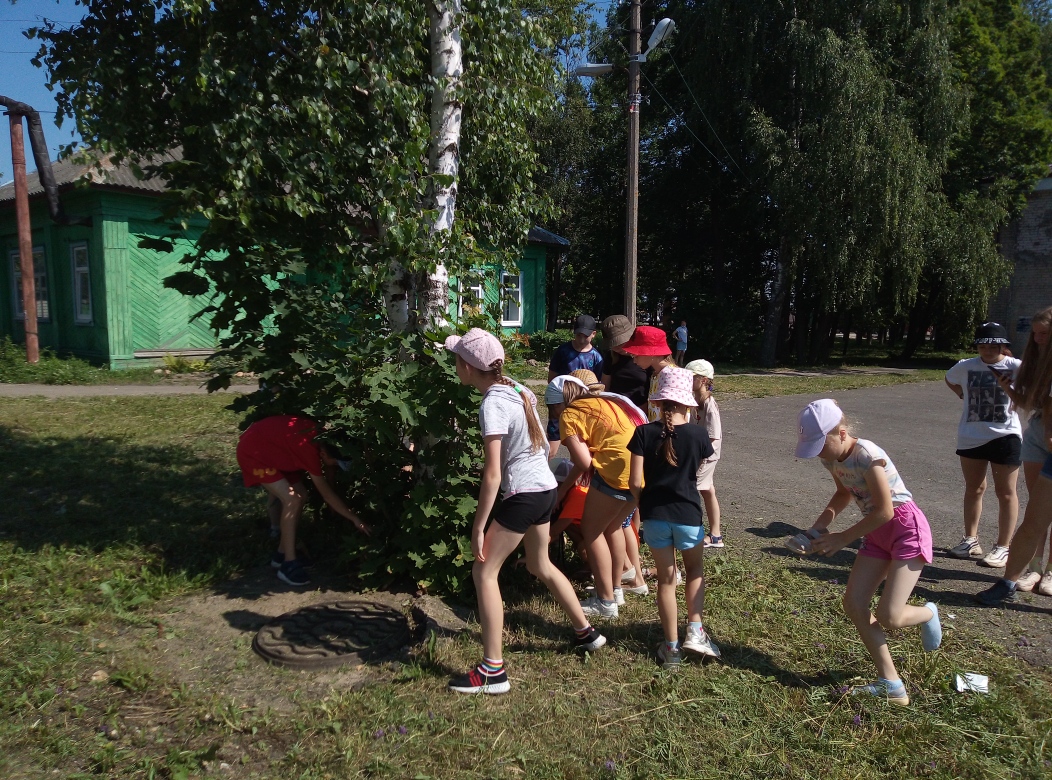 12 июля - «День экологии»
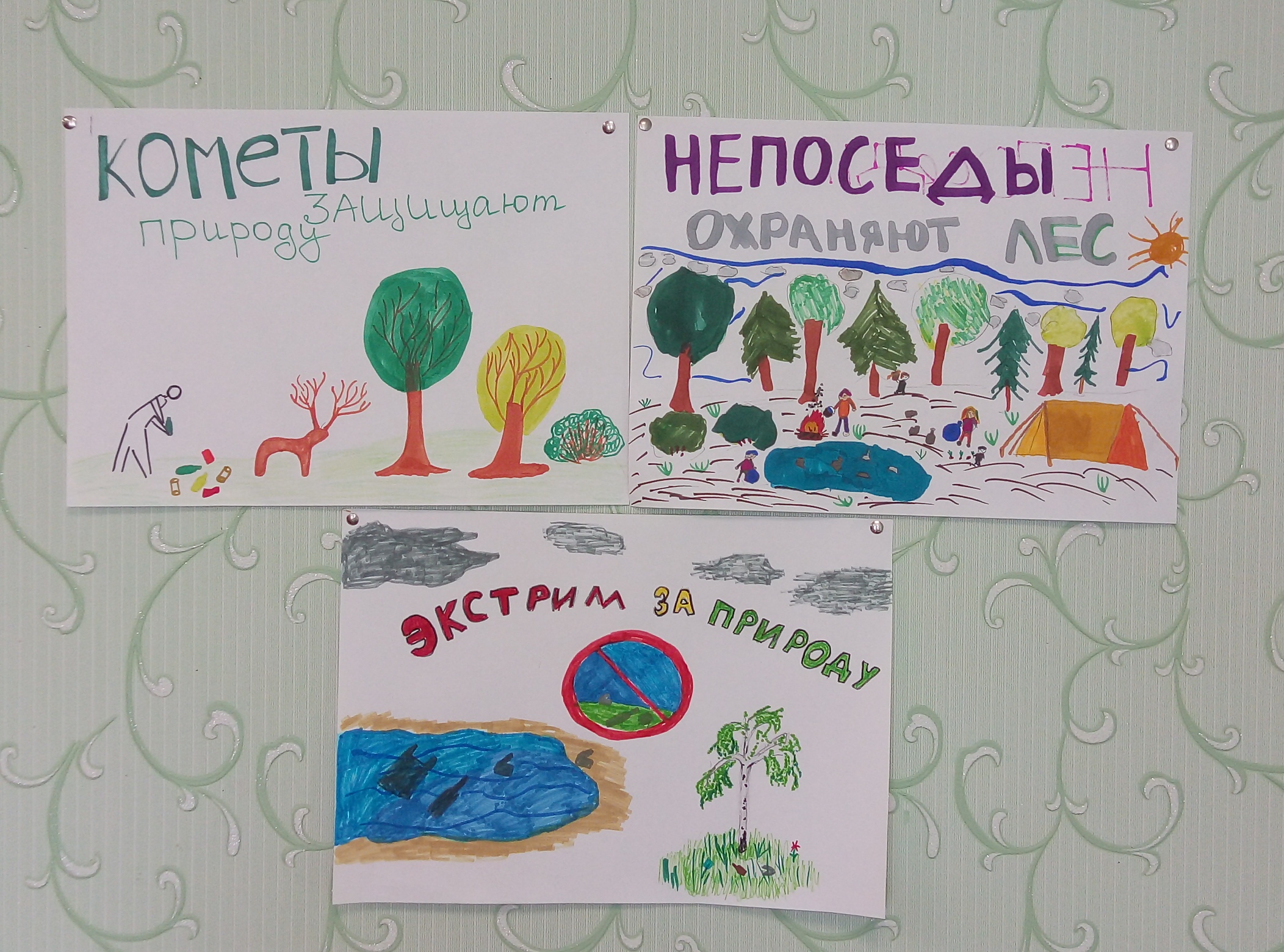 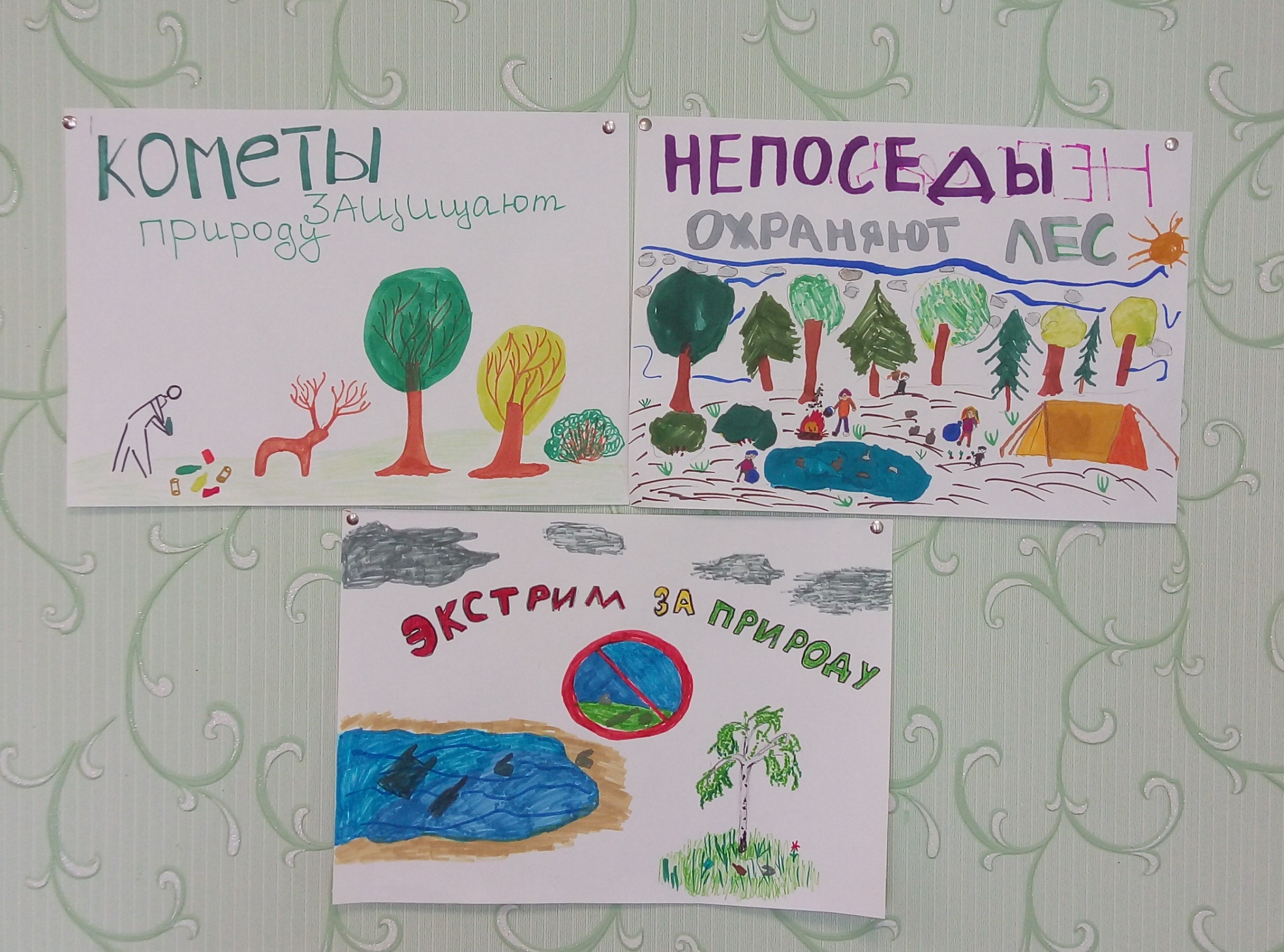 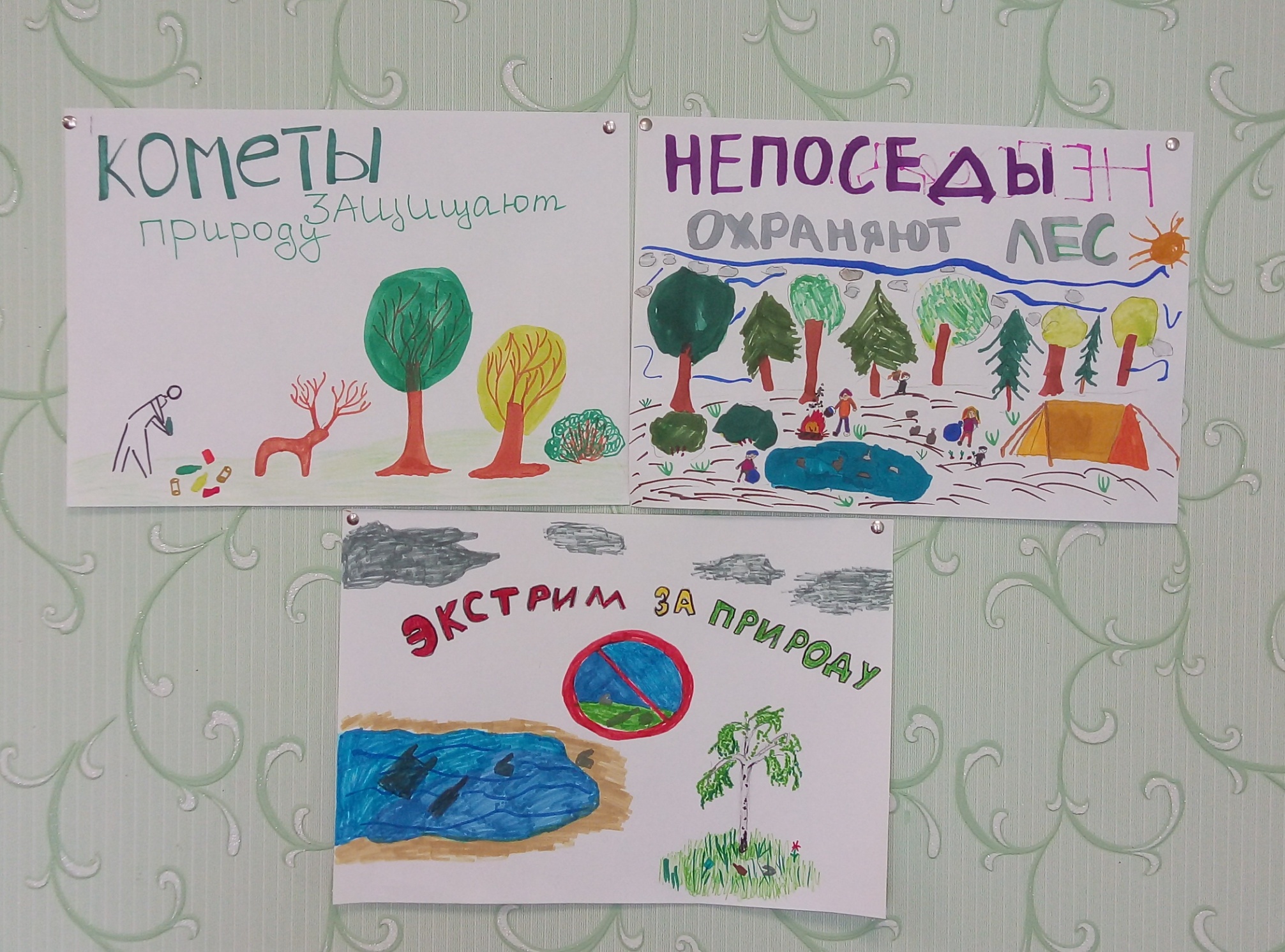 13 июля - «День доброты»
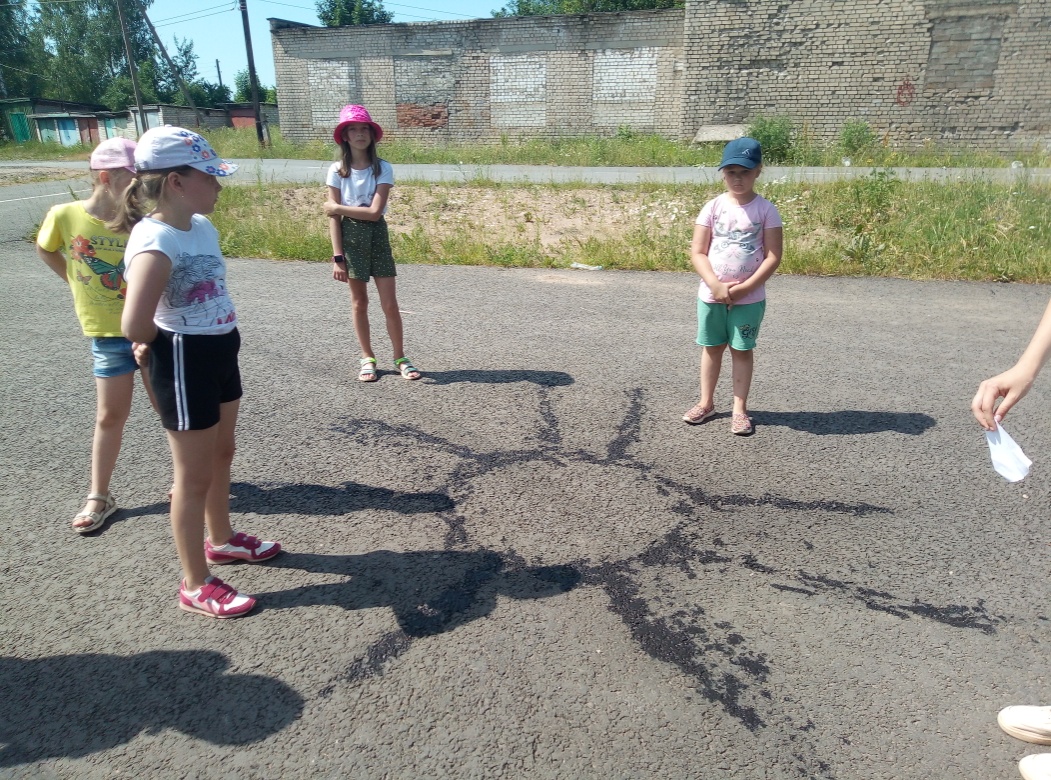 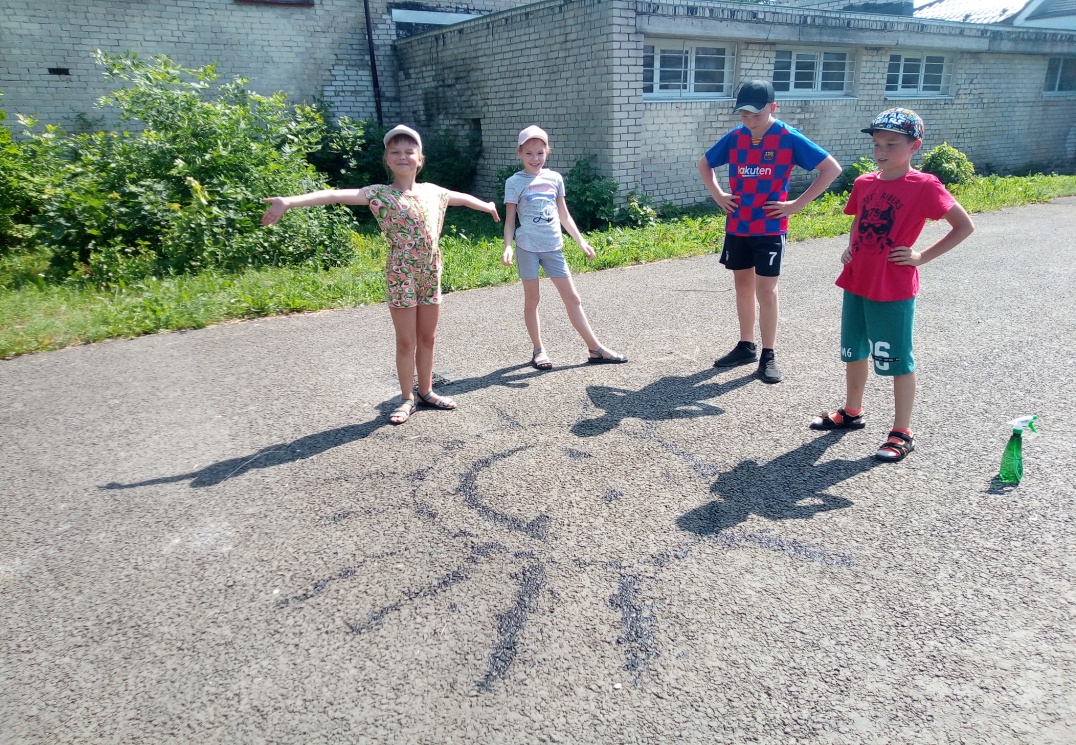 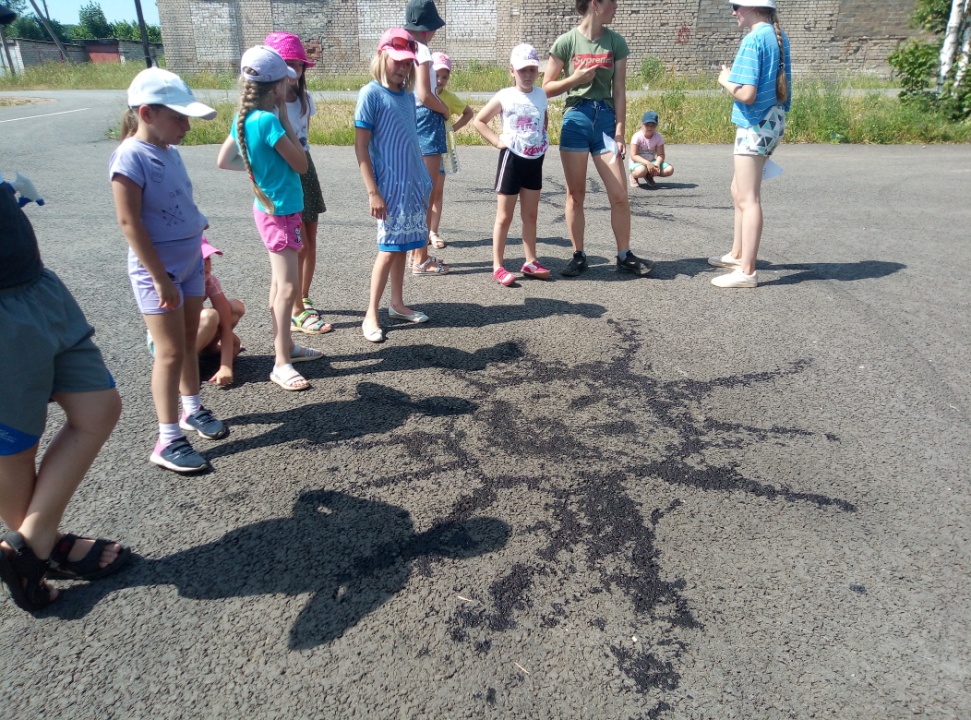 14 июля - «День расставания»
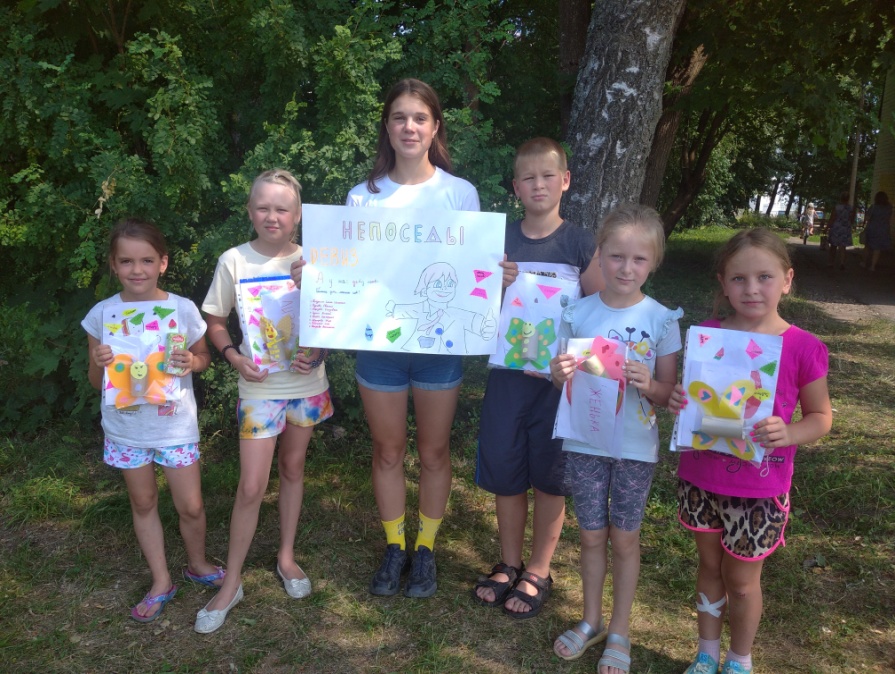 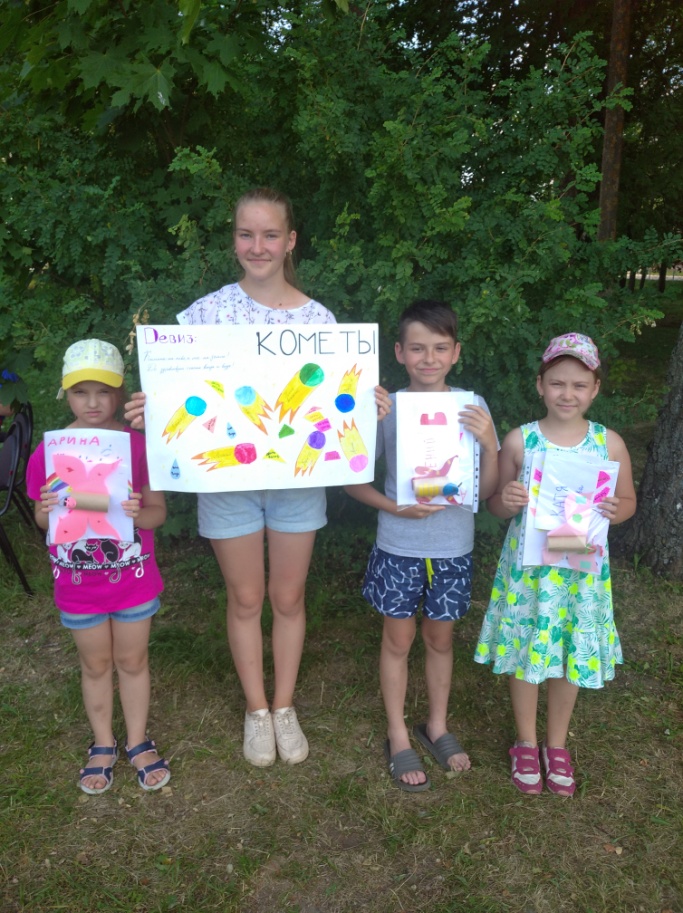 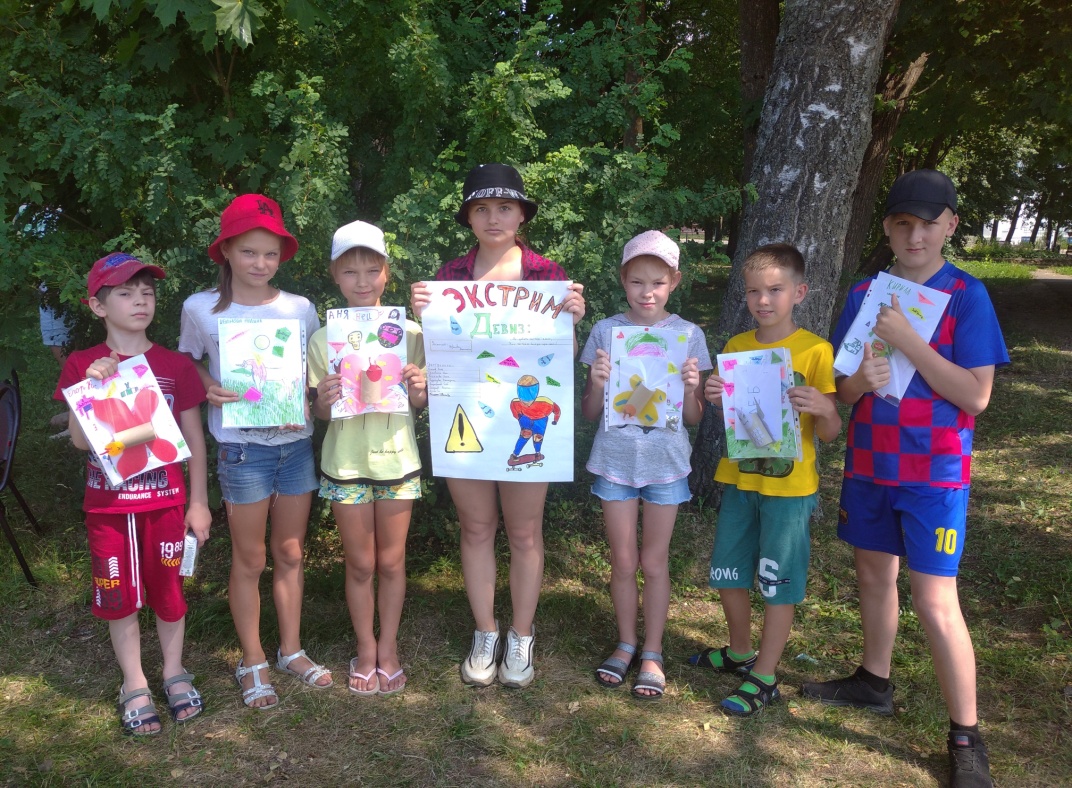